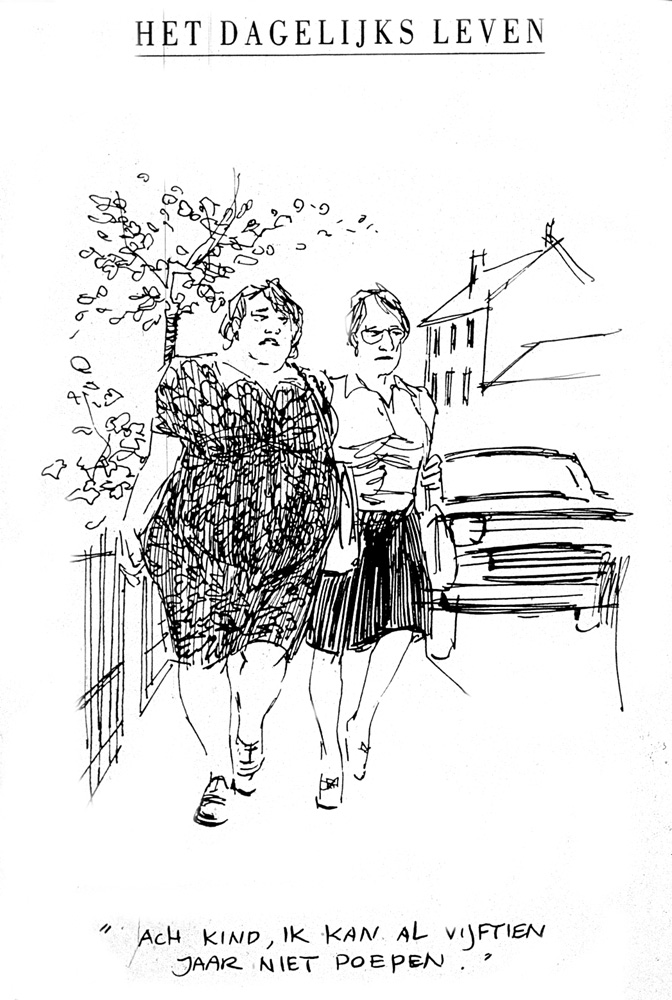 Chronische obstipatie
Cursorisch onderwijs 12 september
Yentl Haan
MDL arts MCL in Leeuwarden
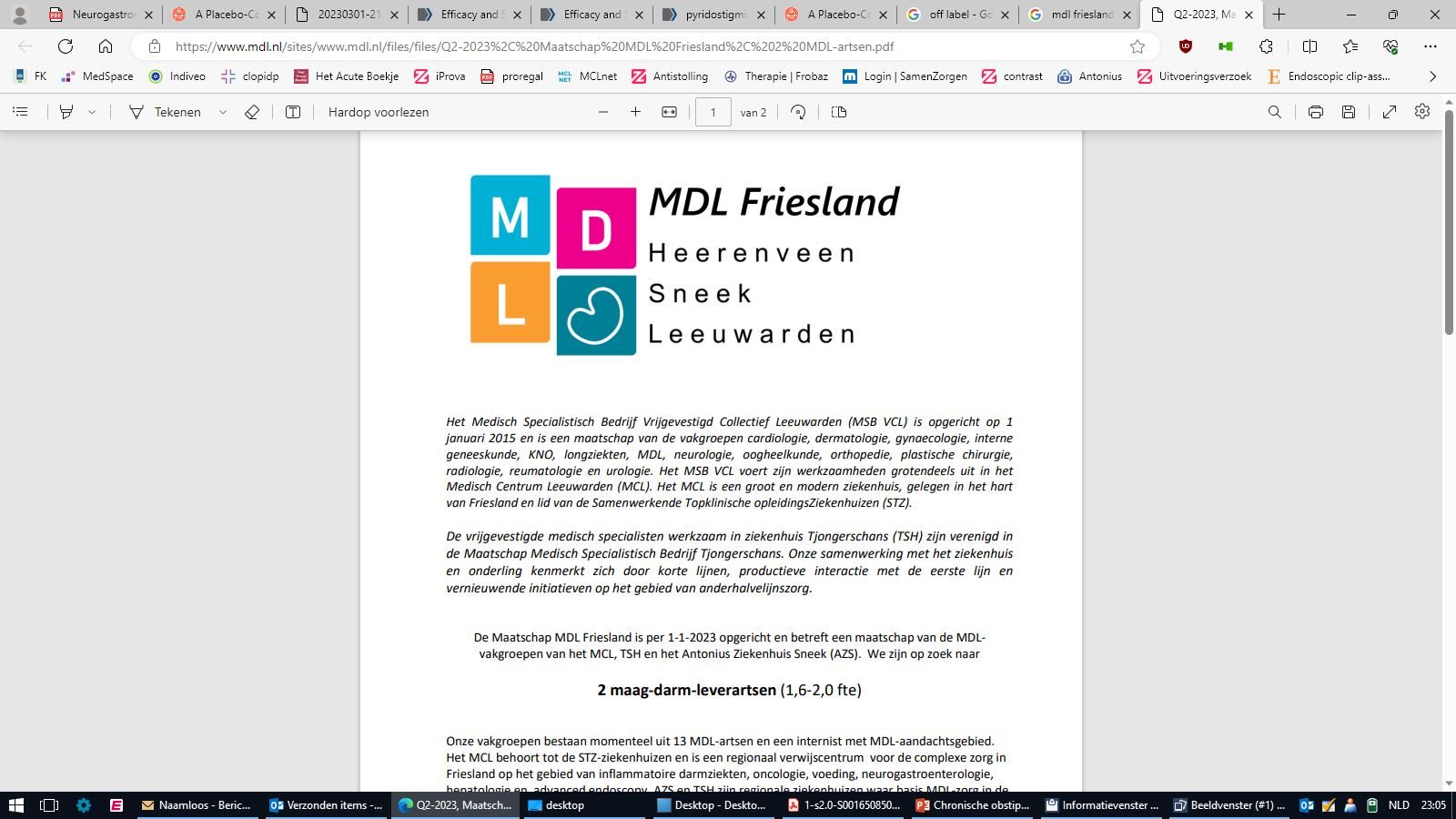 Casus: Jan, 24 jaar
VG: ADHD

Med: methylfenidaat, zolpidem, desloratidine, macrogol

A: eerder 1x per week harde ontlasting, veel persen. 
Nu geen aandrang meer, verliest dunne ontlasting.
Macrogol, psylliumvezels, colonlavage gehad. Bekkenbodemfysiotherapie gehad

RT: veel feces palpabel, hoge tonus van de sfincter en bekkenbodem, goede relaxatie van de bekkenbodem niet van de sfincter
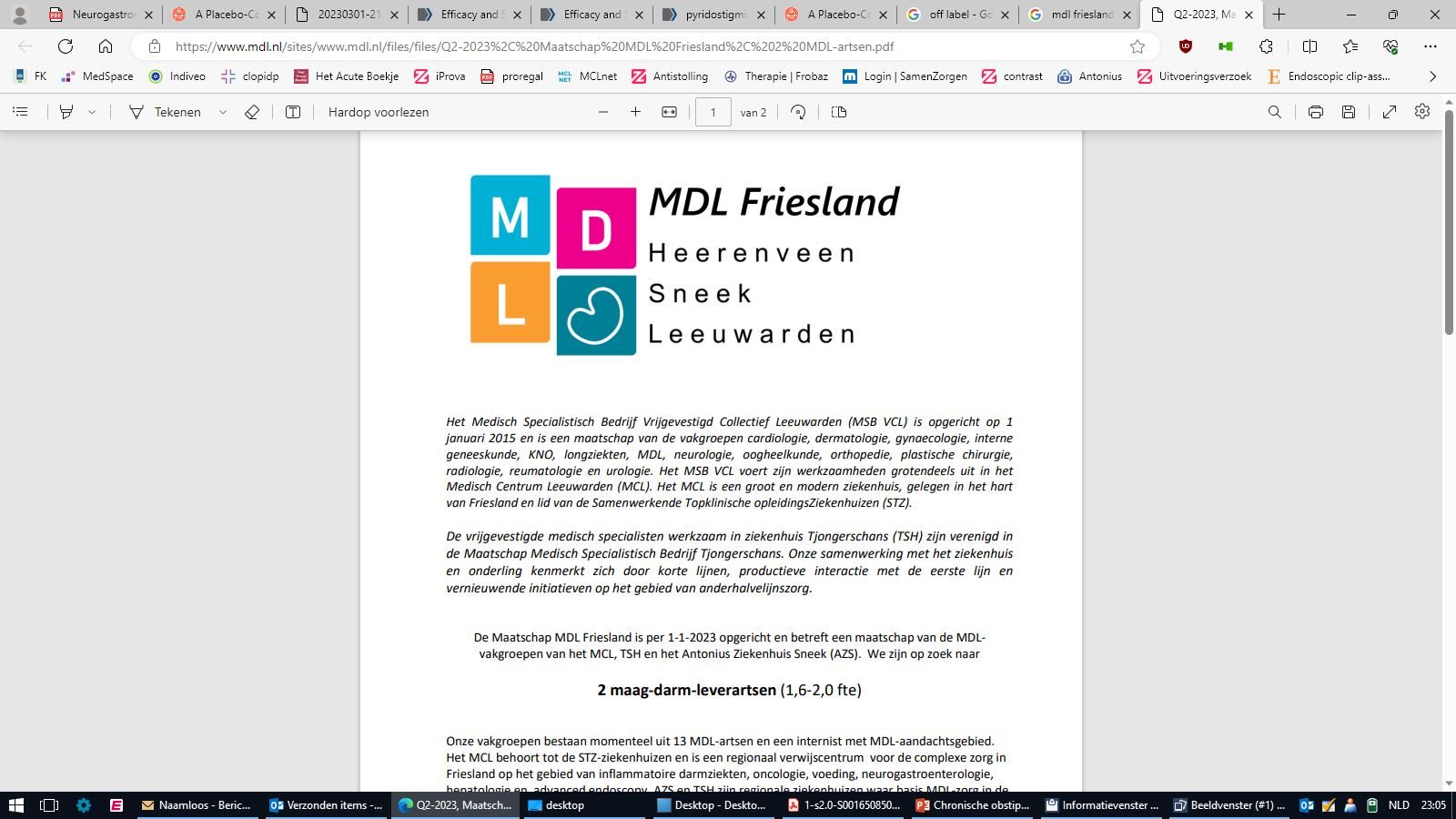 Peristaltiek colon
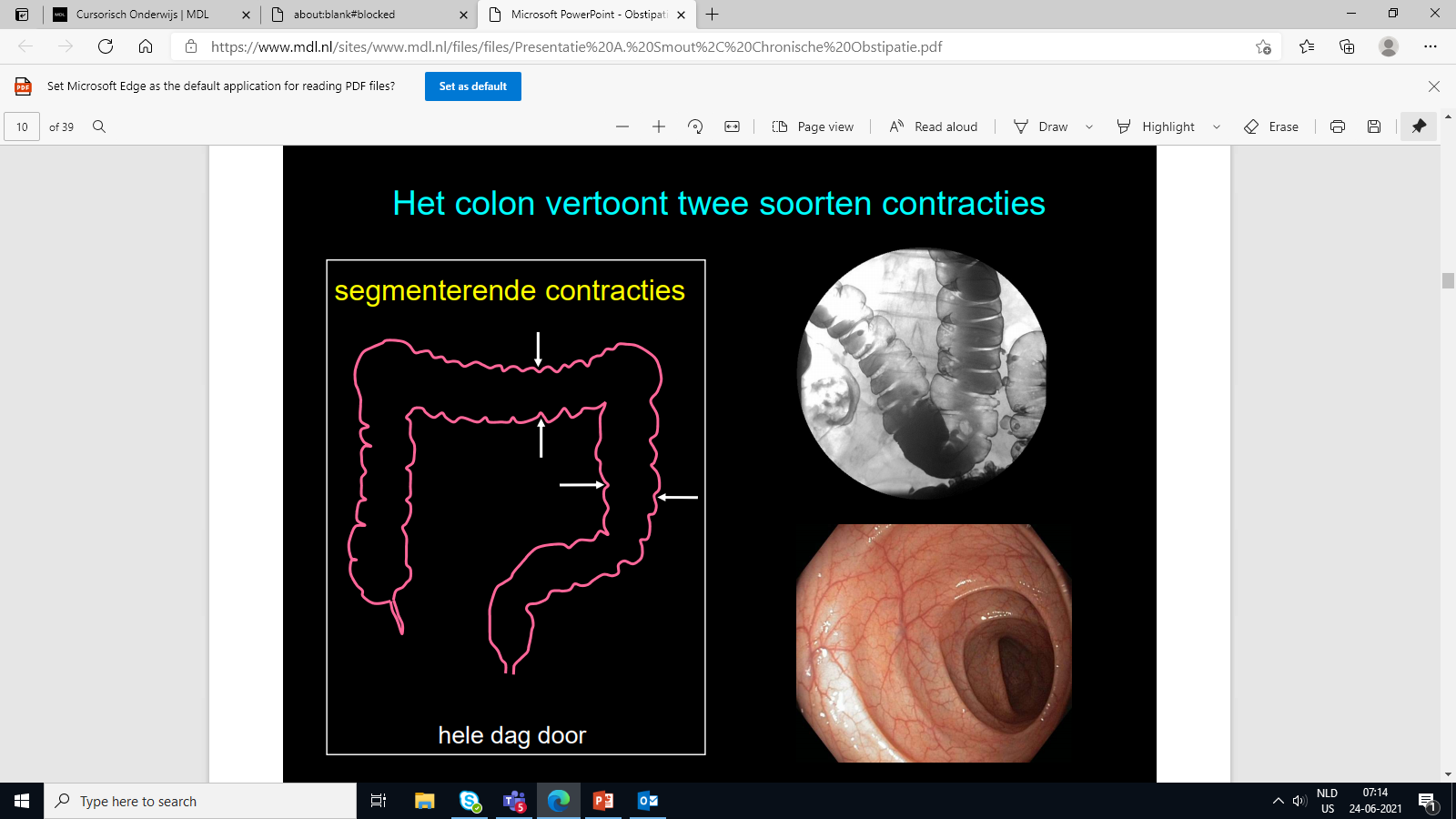 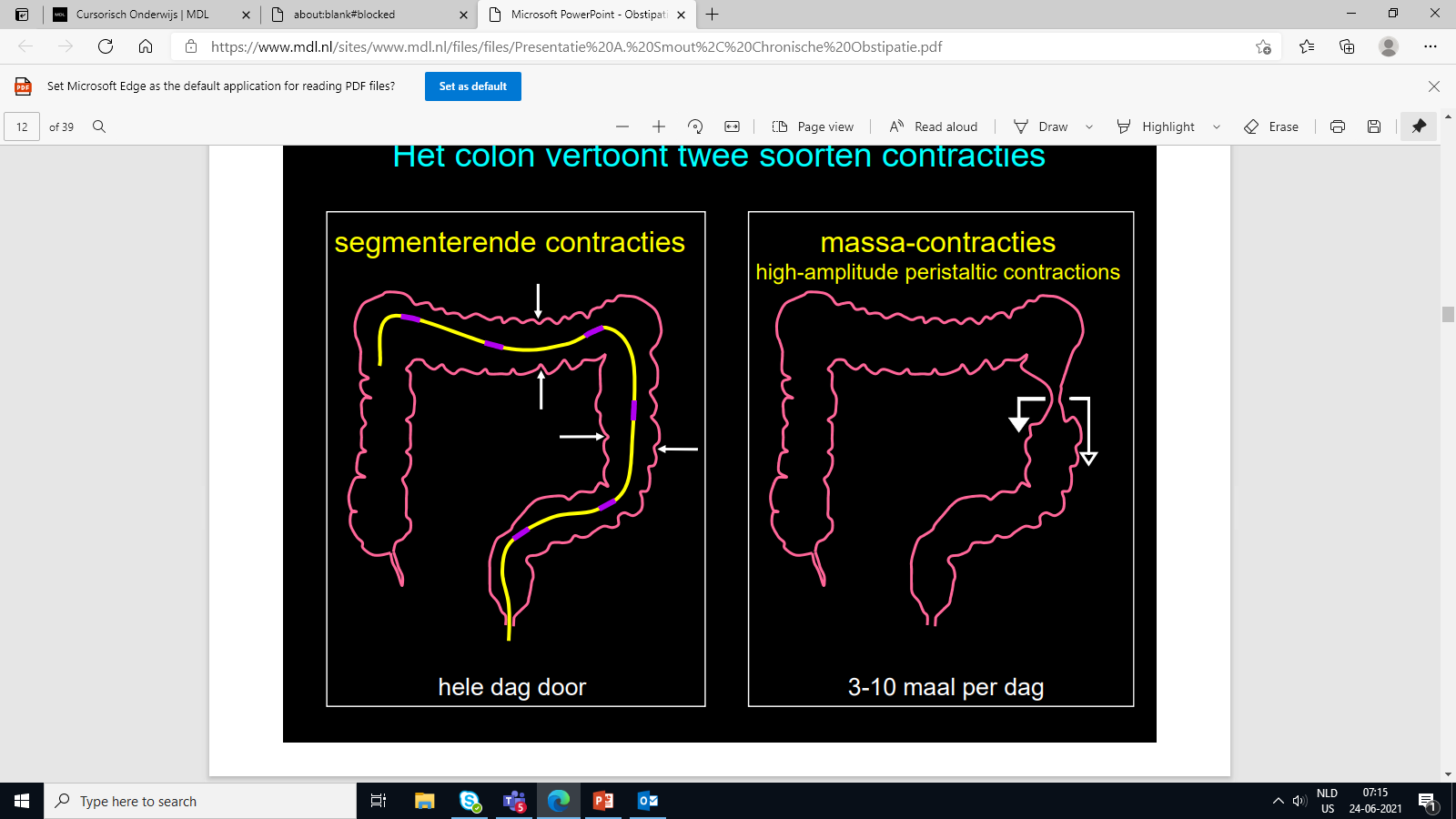 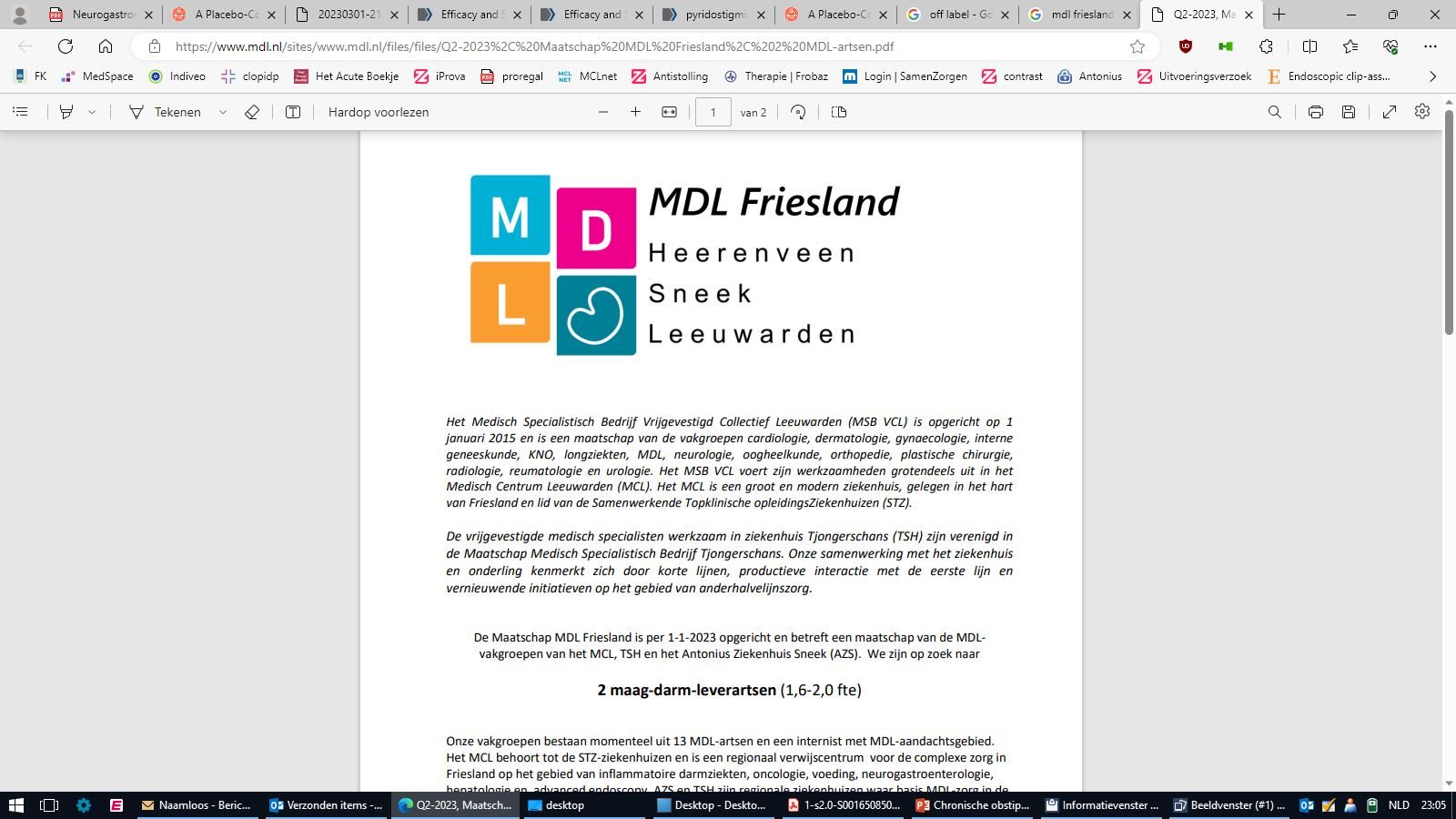 3
Boek: Bredenoord, Tack, Smout: functiestoornissen van het maagdarmkanaal
[Speaker Notes: Haustrerende contracties zorgen voor mengen ontlasting]
Peristaltiek colon
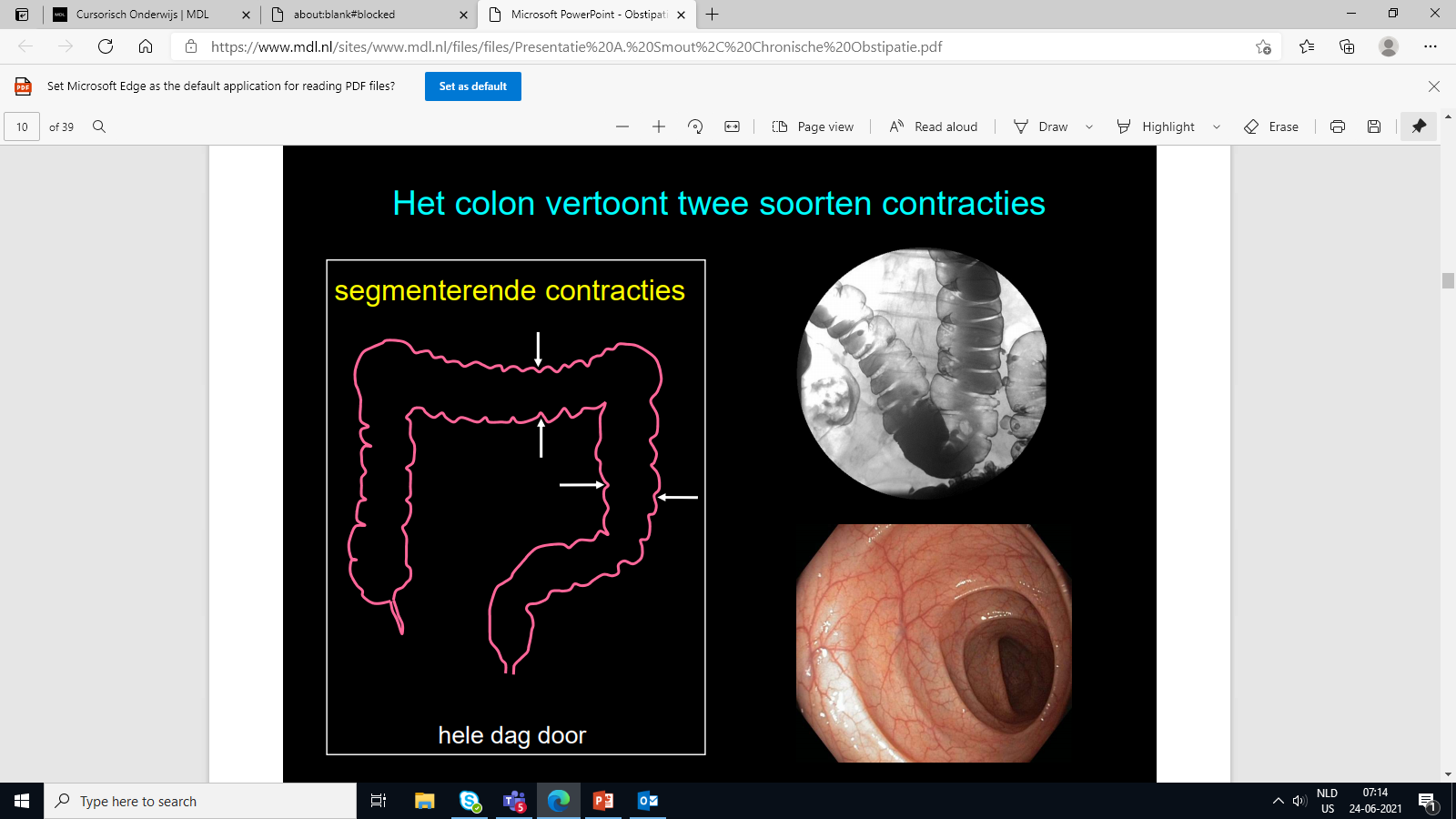 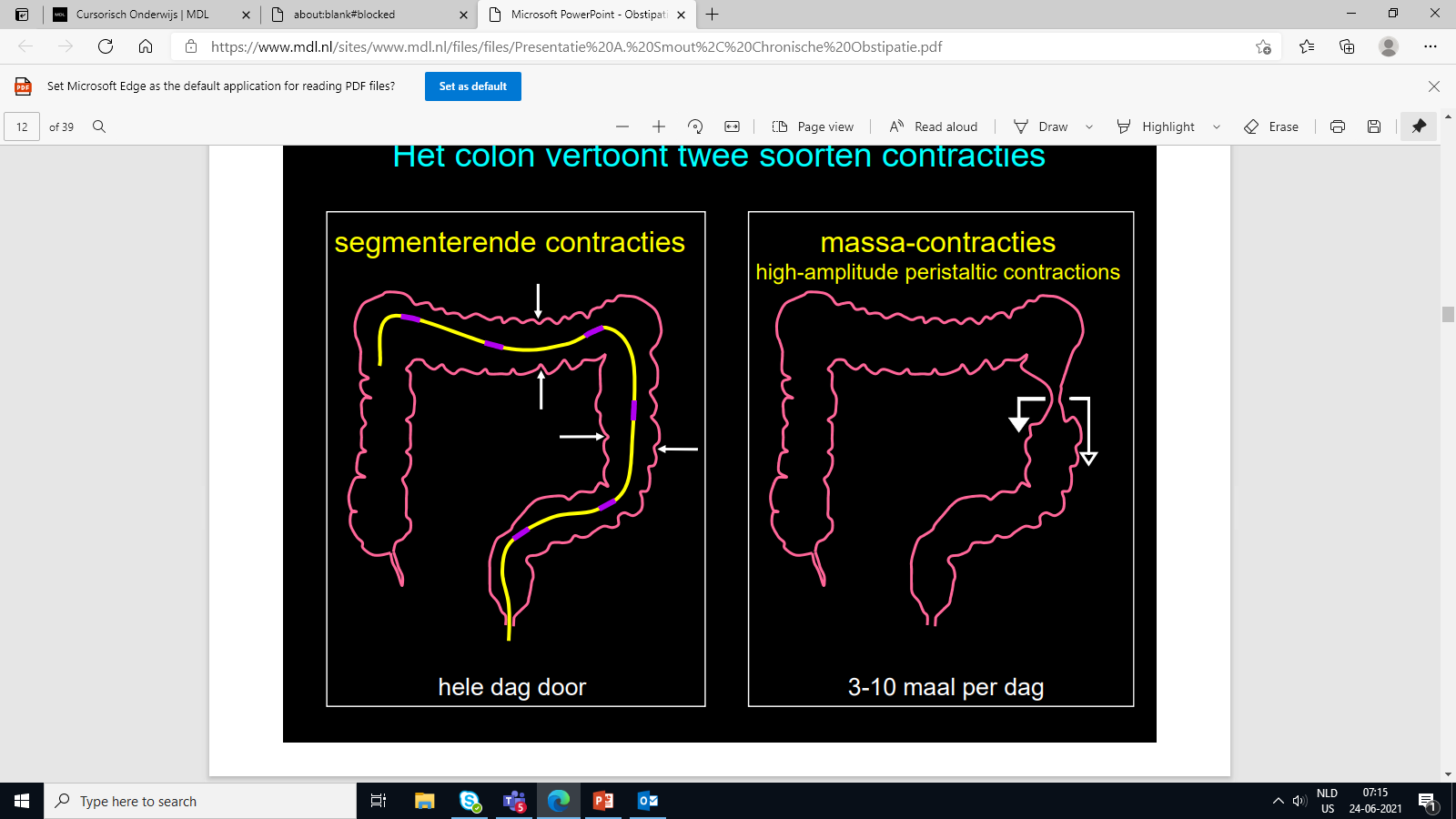 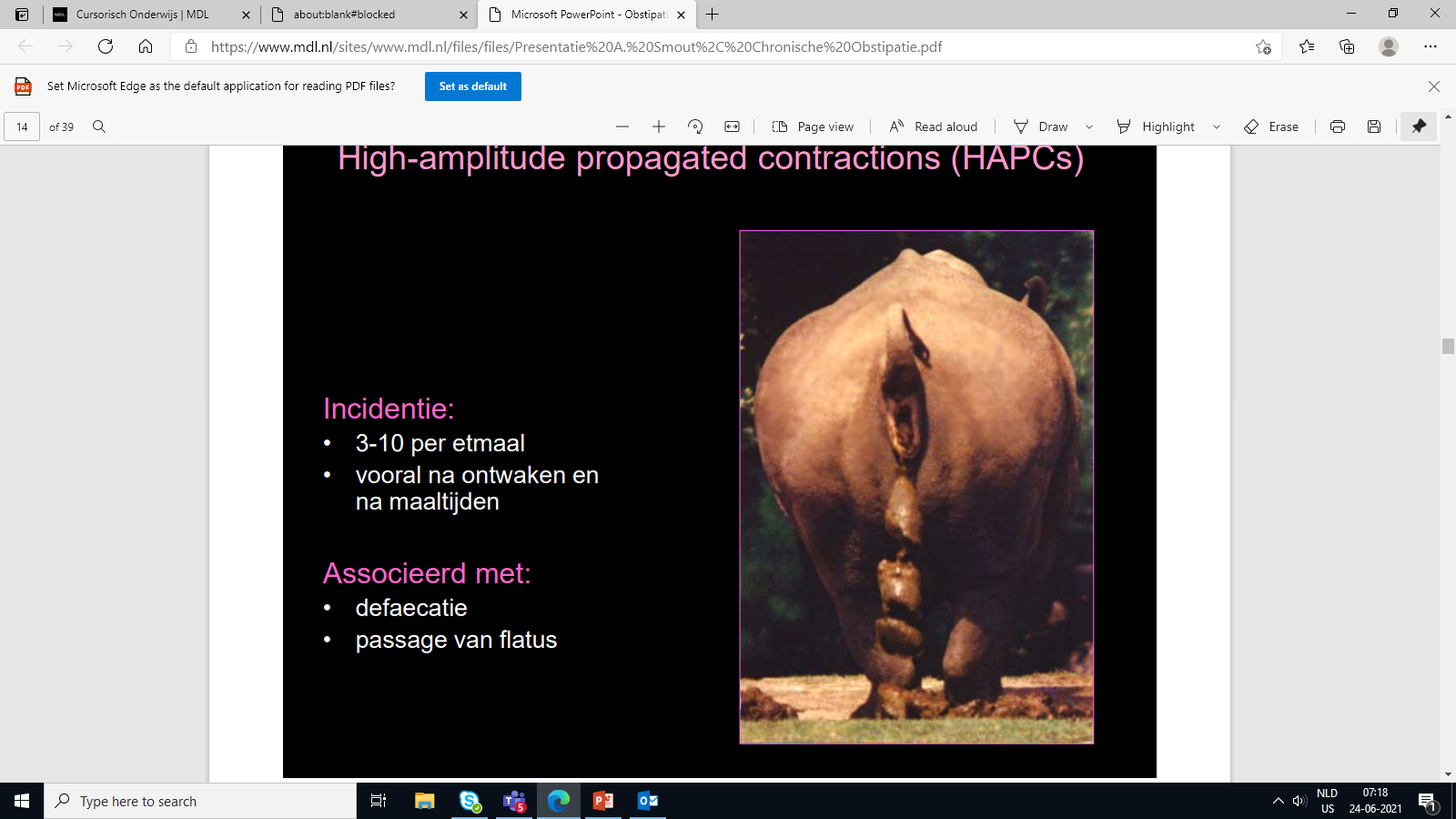 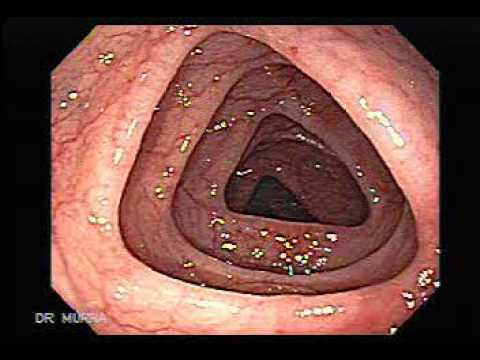 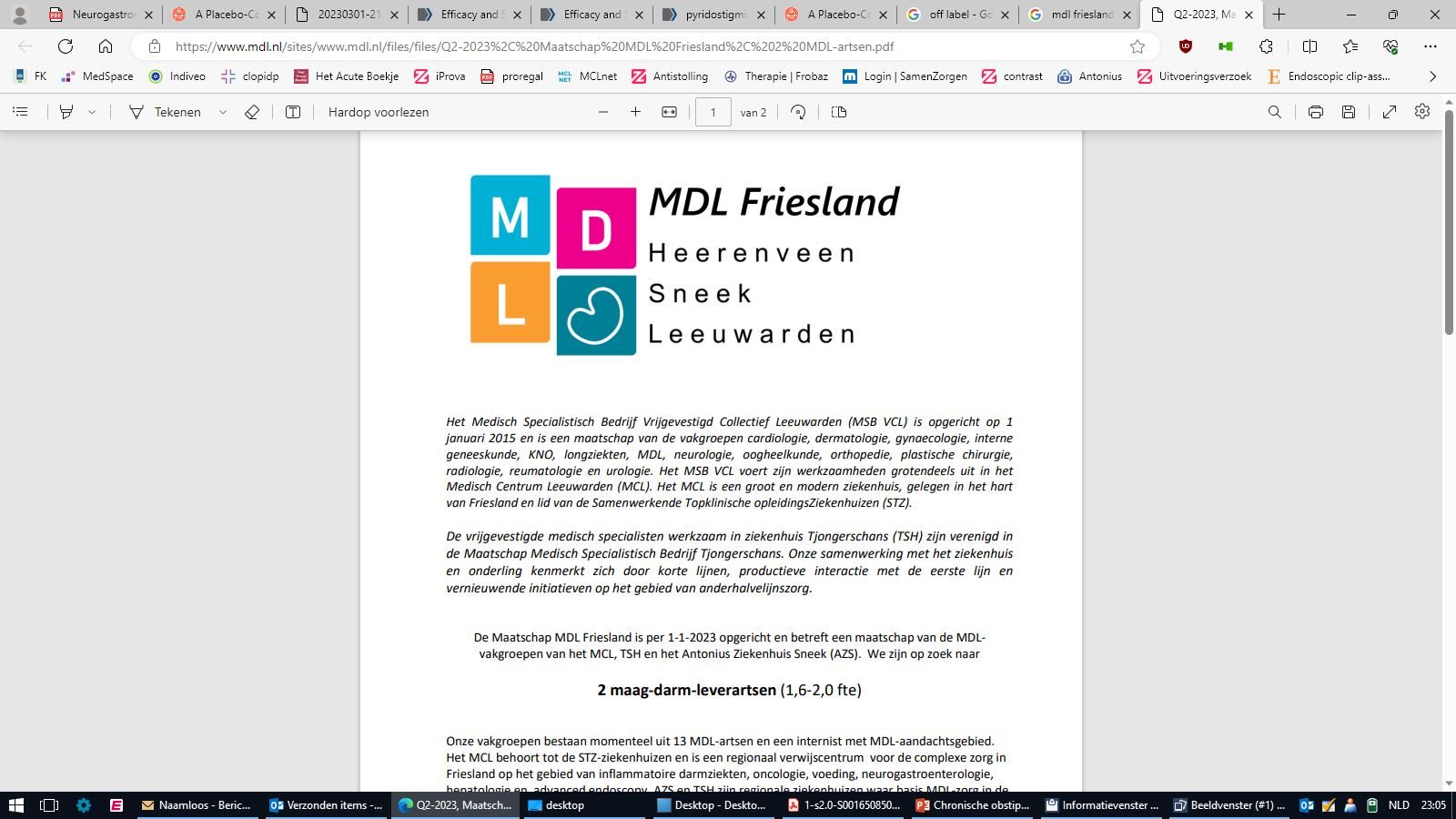 4
Boek: Bredenoord, Tack, Smout: functiestoornissen van het maagdarmkanaal; Onderwijs Smout Chronische obstipatie
[Speaker Notes: Haustrerende contracties zorgen voor mengen ontlasting]
24 uur manometrie
HAPC (high amplitude peristaltic contractions)
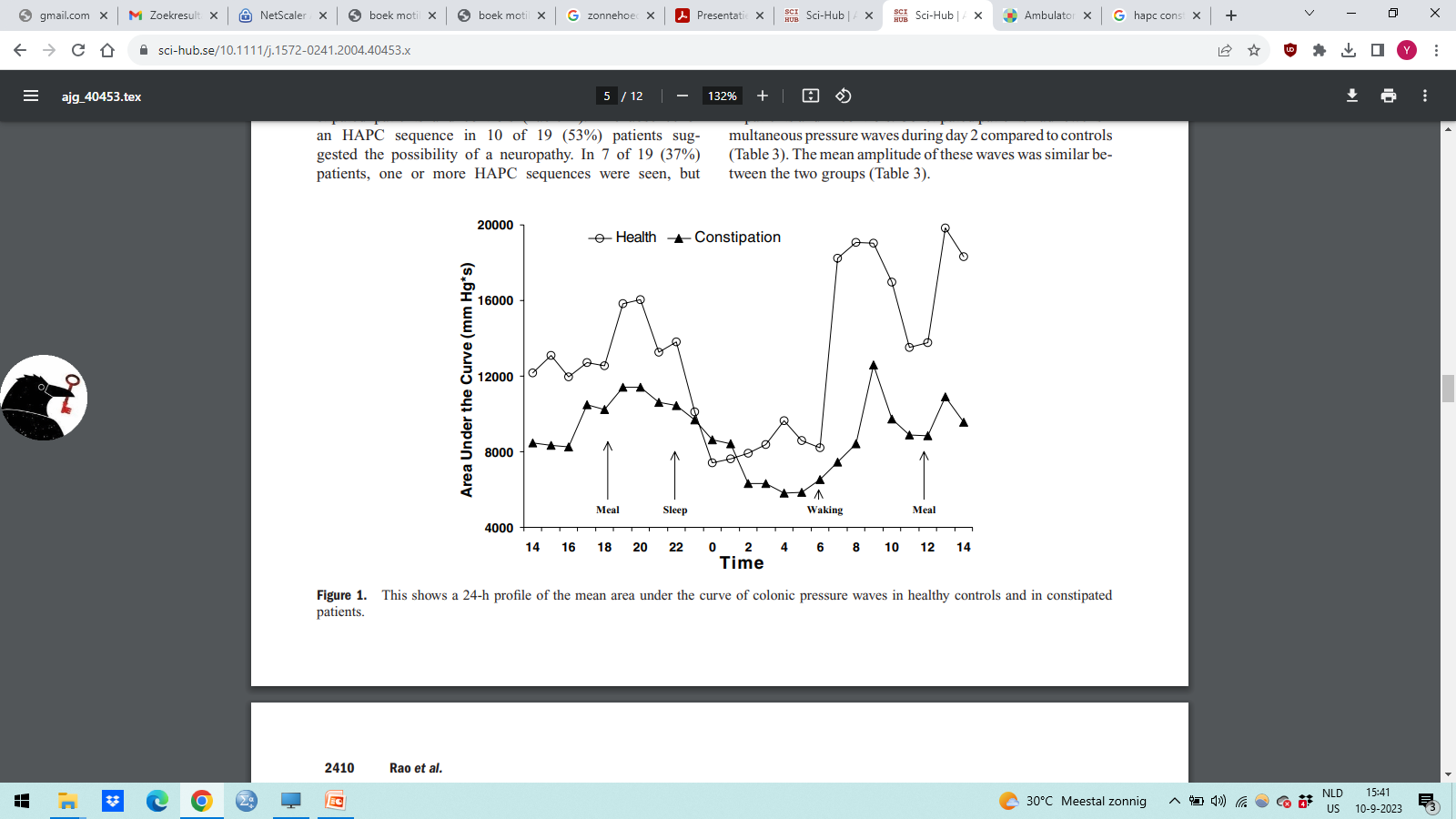 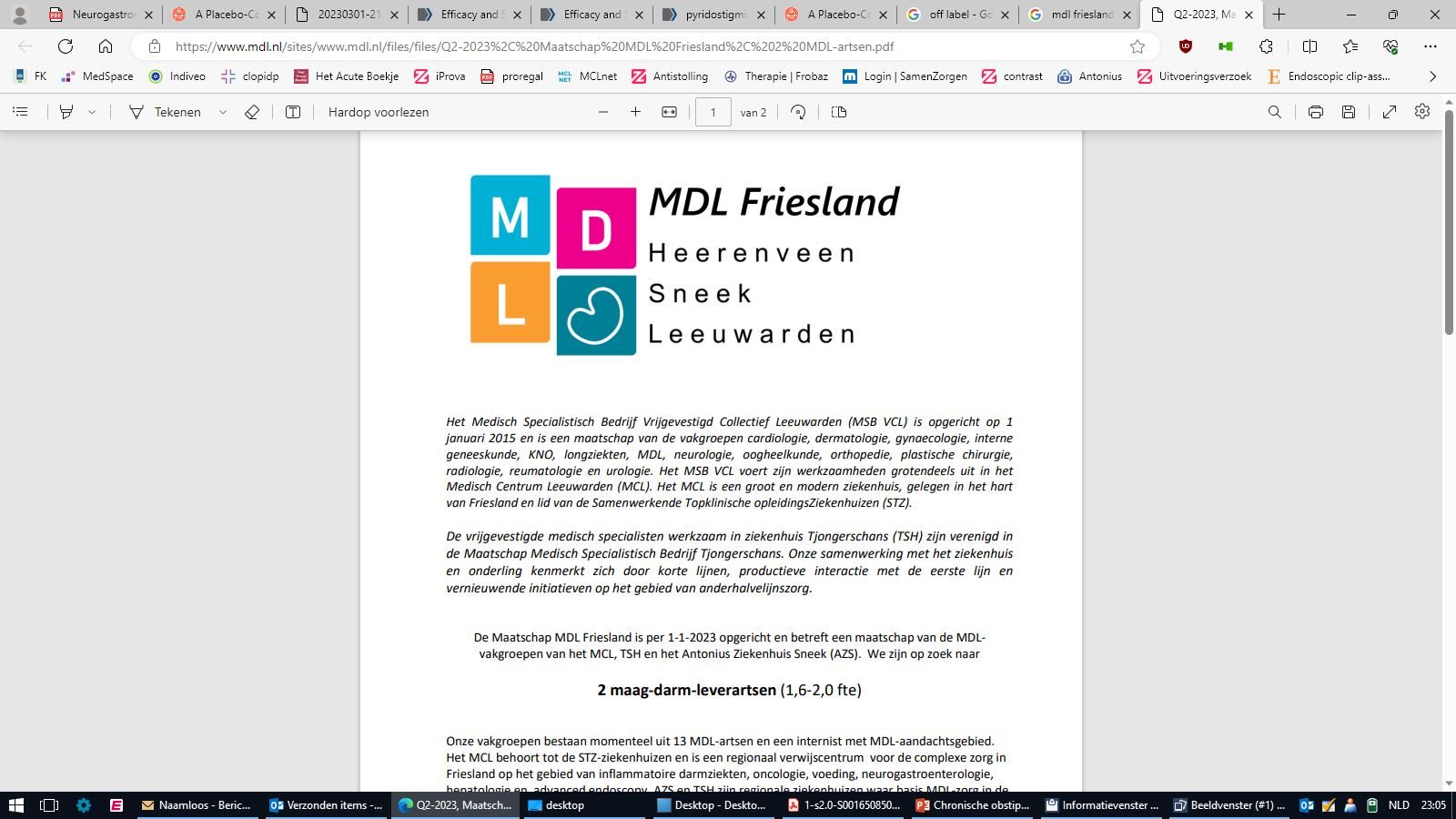 Rao SS et al. Am J Gastroenterol 2004
Wanneer heb je obstipatie?
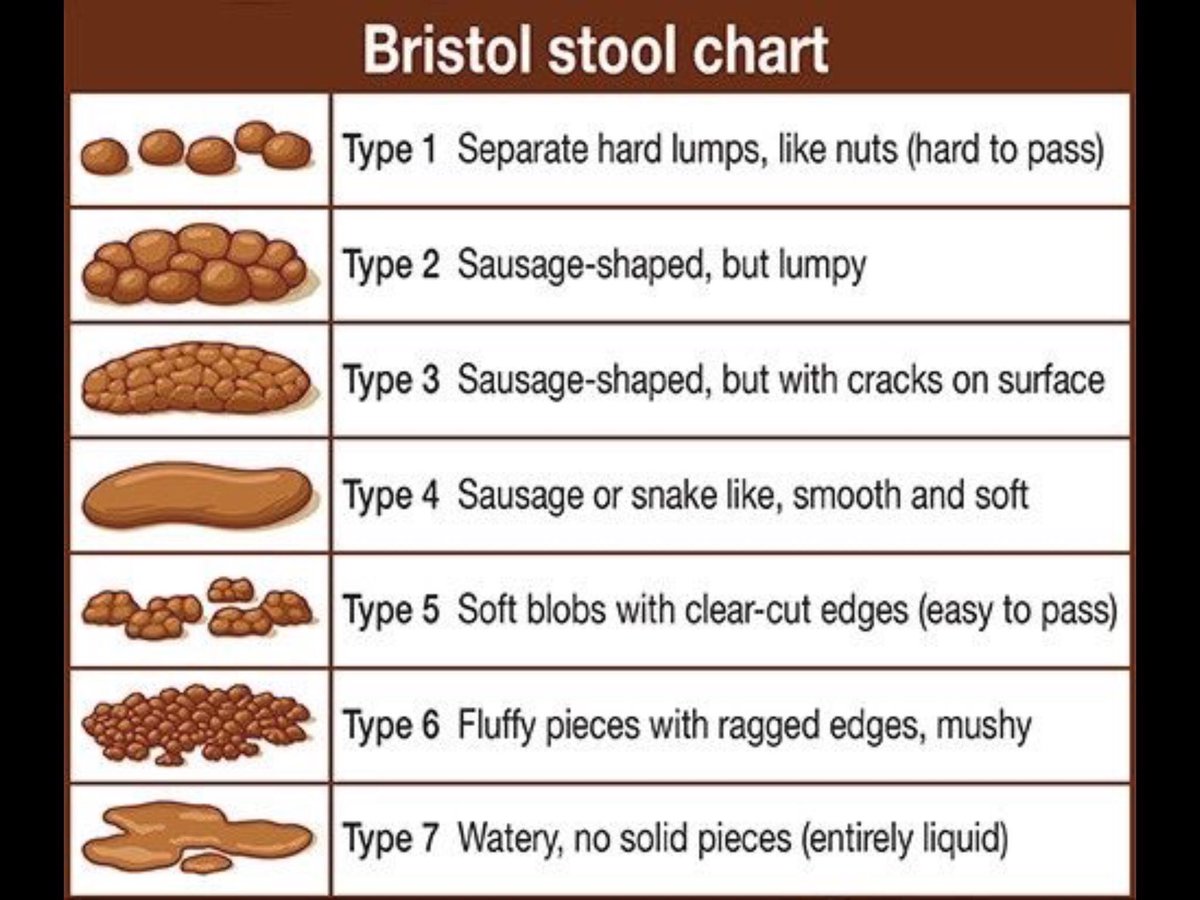 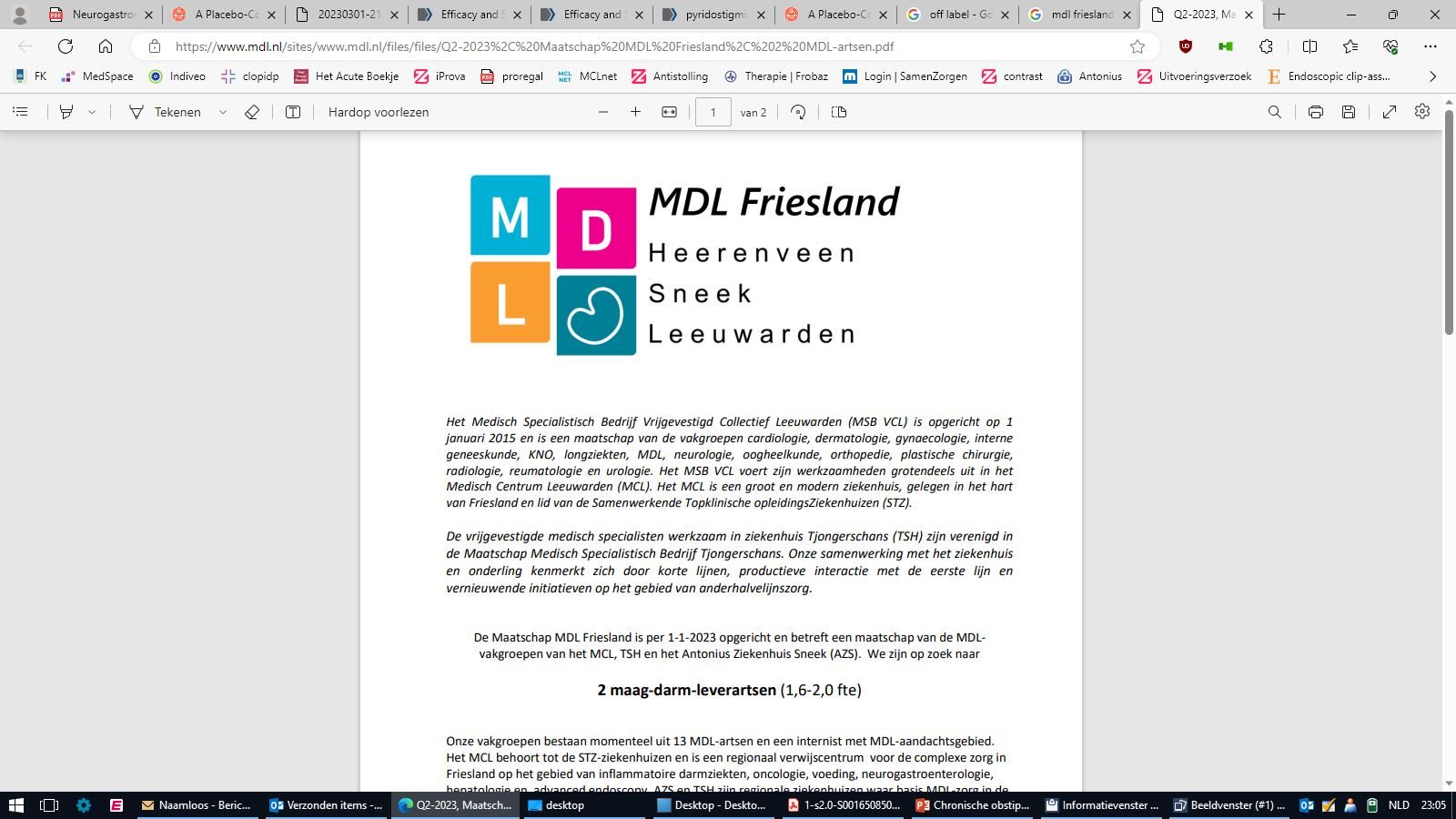 Wanneer heb je obstipatie?
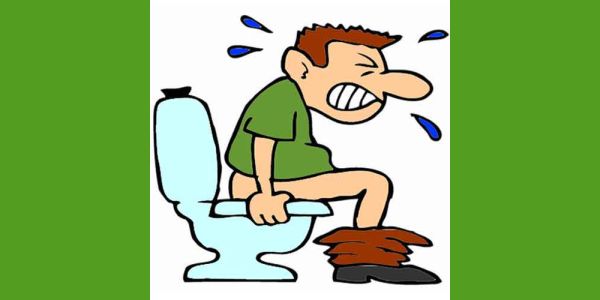 >25% van de keren (minimaal 2)
Hard persen
Harde ontlasting
Gevoel van incomplete evacuatie of blokkade
Manuele evacuatie nodig
<3x keer per week defecatie
Geen zachte ontlasting zonder gebruik laxantia
Voldoet niet aan criteria prikkelbare darmsyndroom
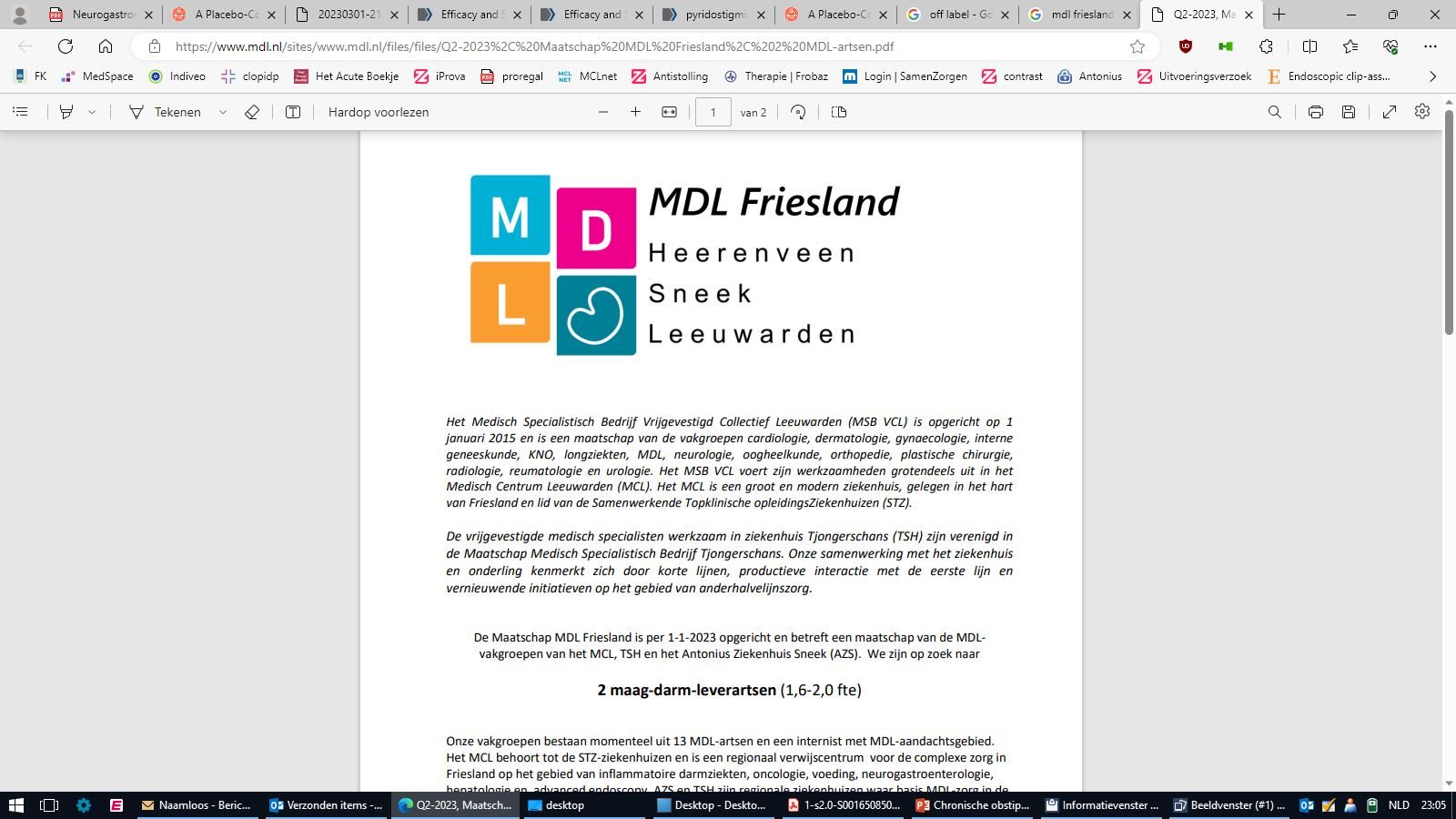 Aziz I et al. Expert Rev Gastroenterol Hepatol 2020
Klachten
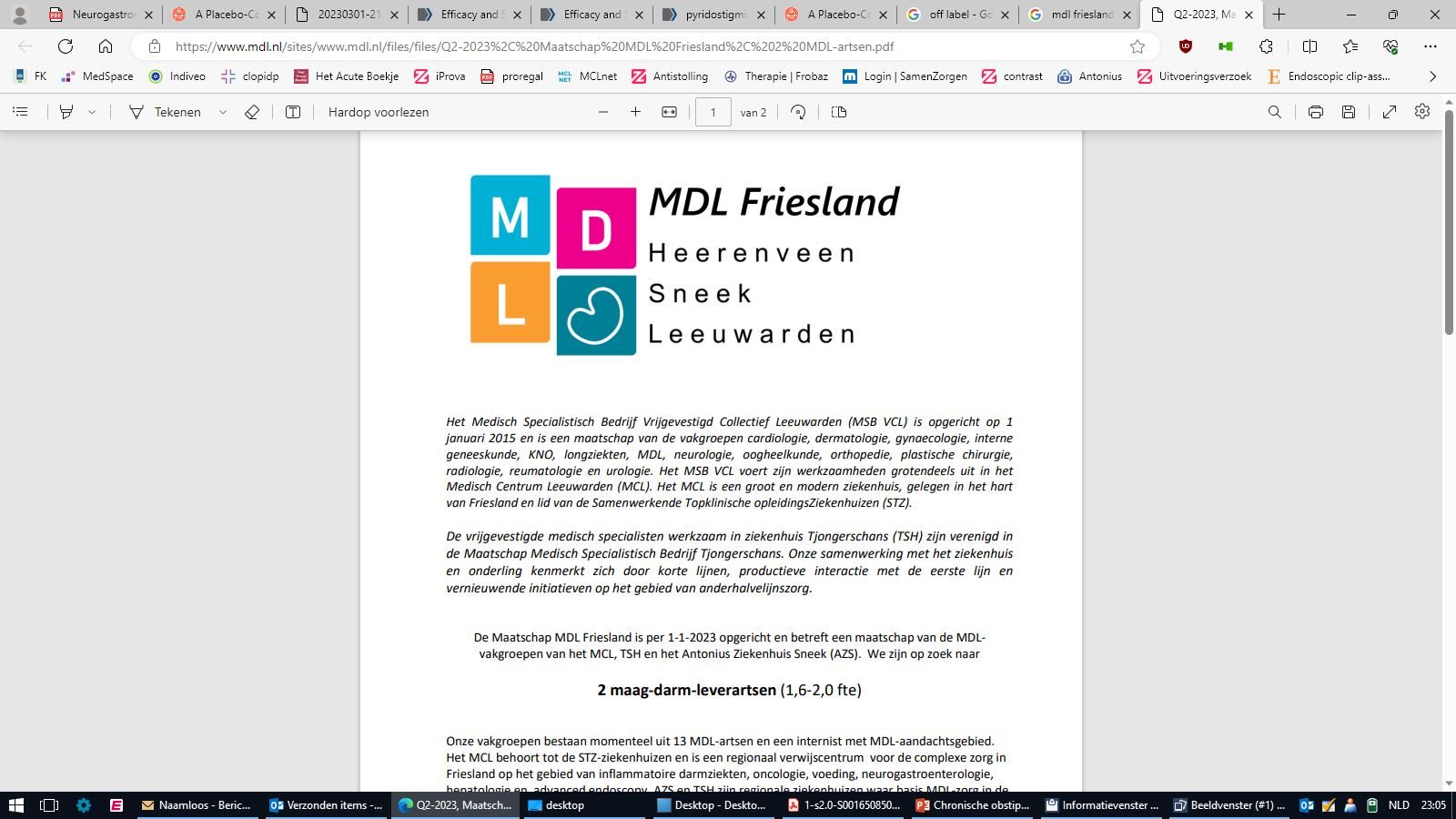 Lacy et al. Am J Manag Care 2019
PDS of functionele obstipatie?
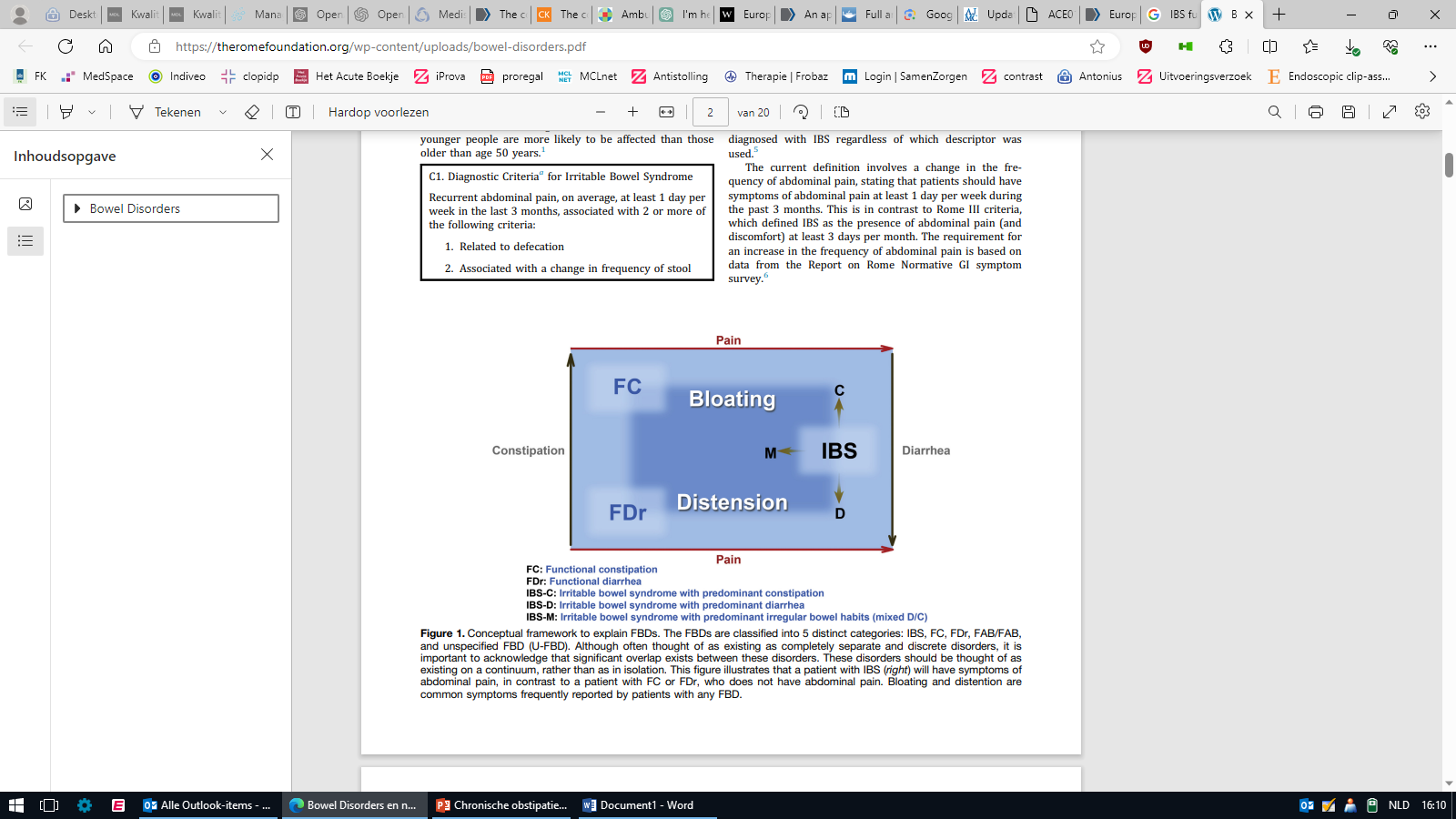 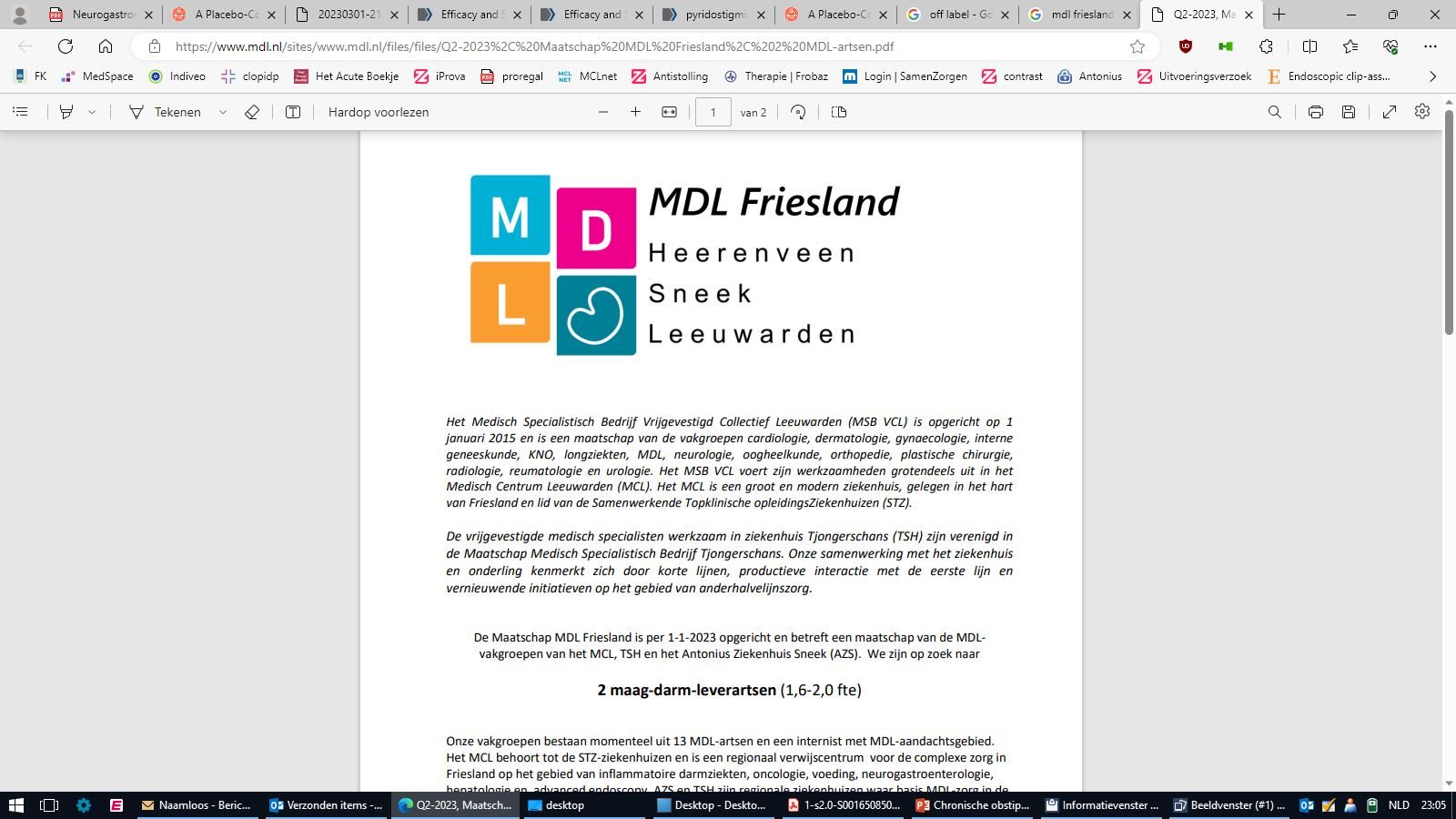 Lacy et al. Gastroenterol 2016
Etiologie
Functionele obstipatie of secundaire oorzaak?
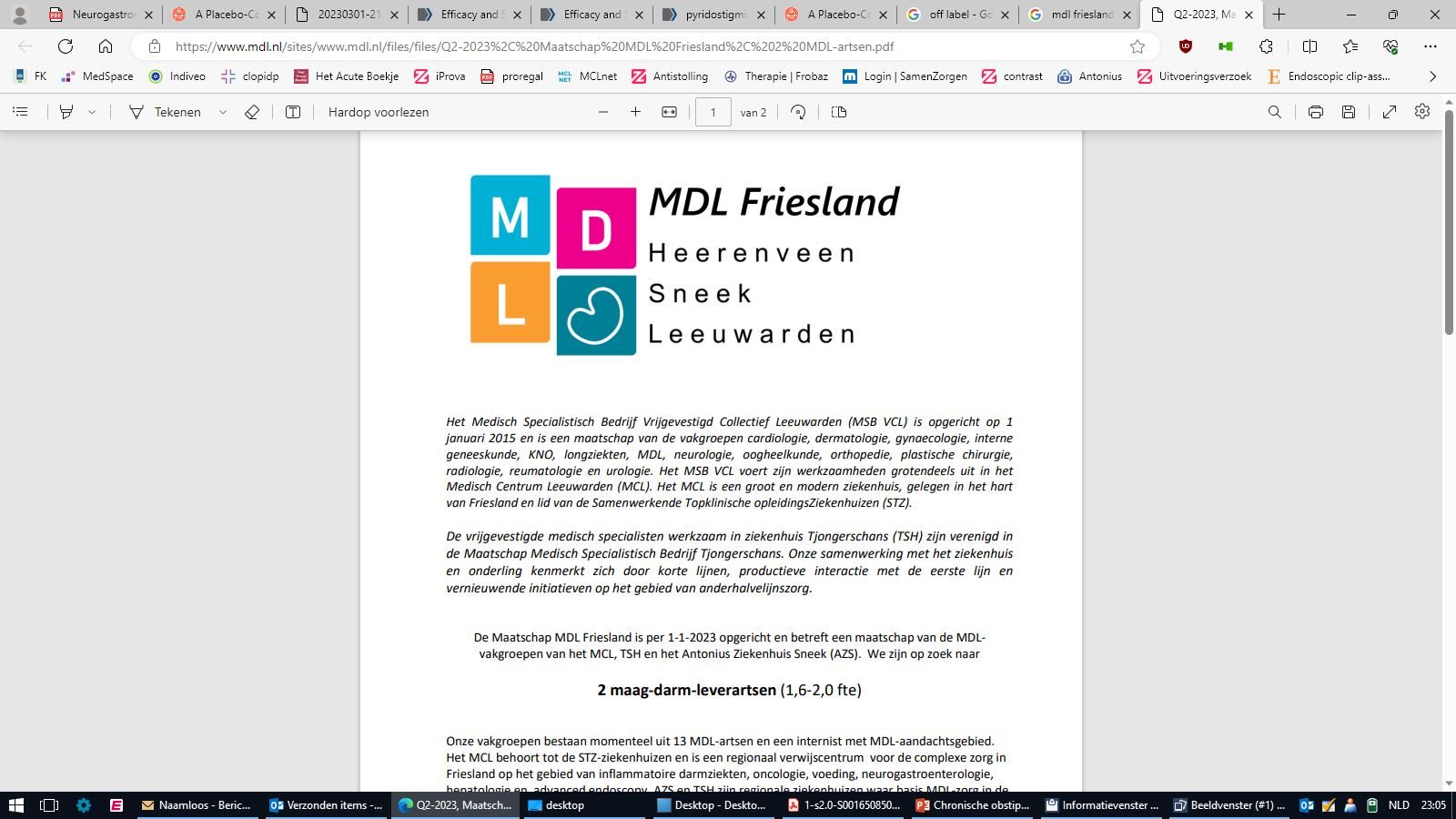 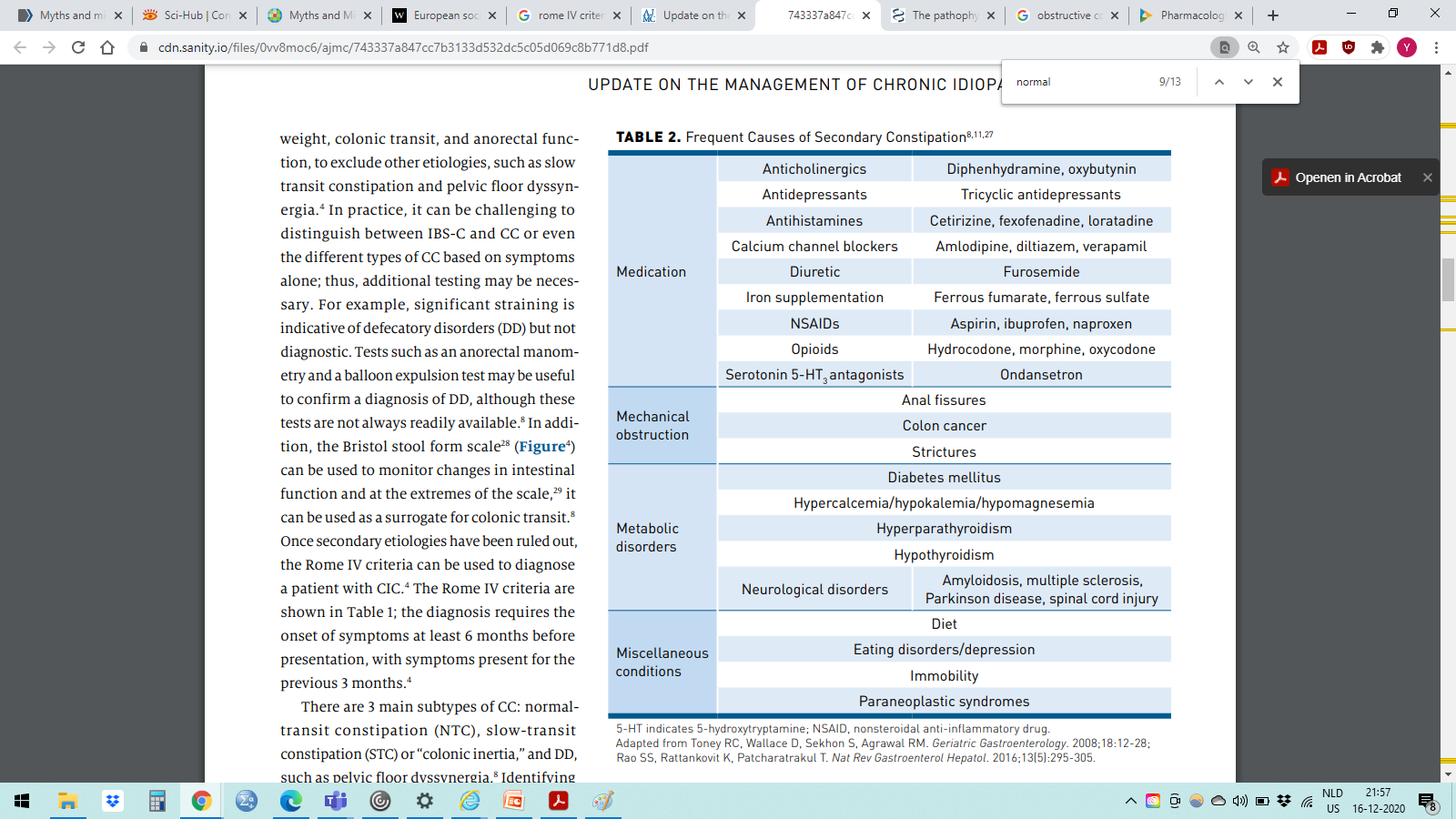 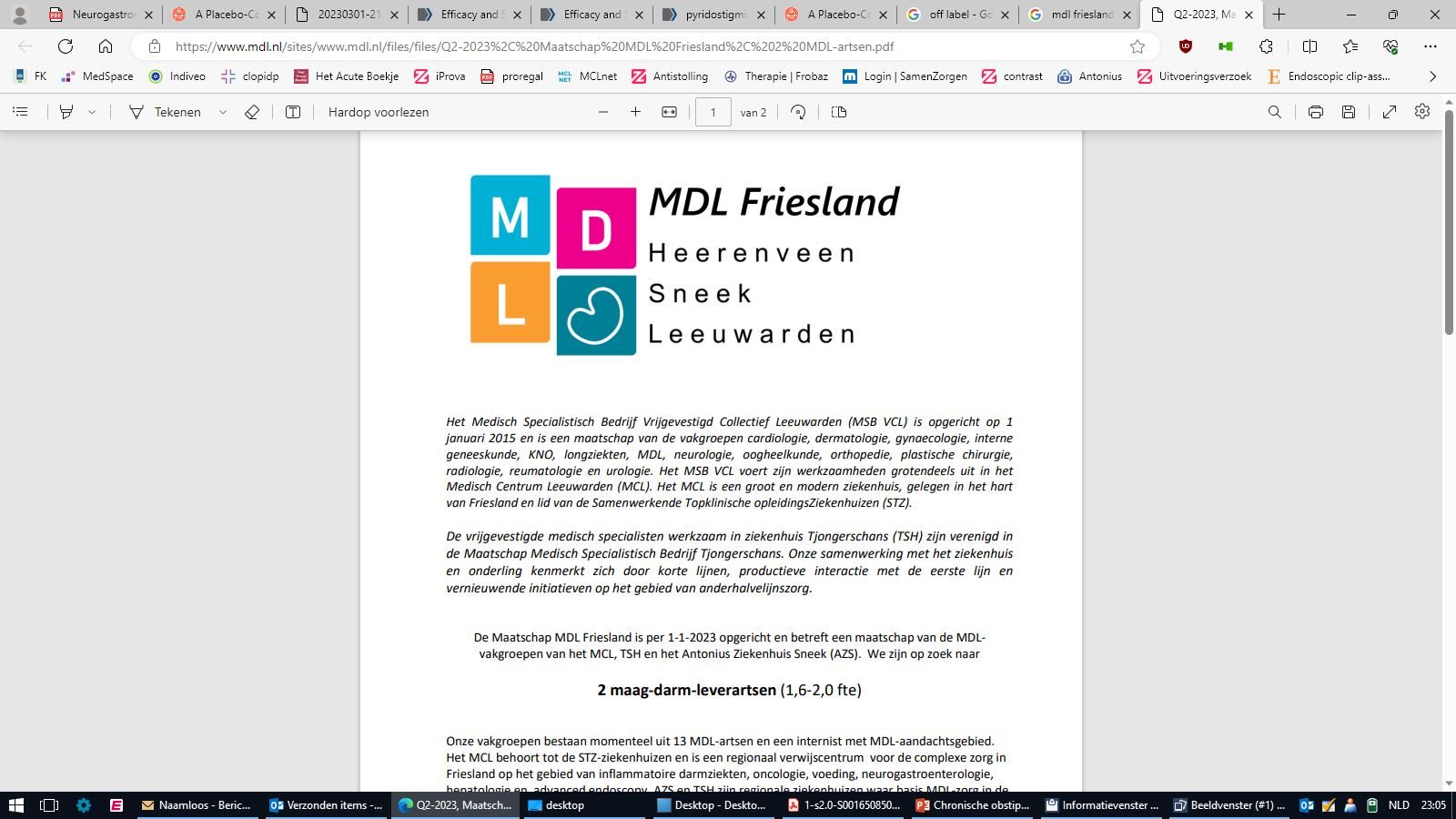 Lacy et al. Am J Manag Care 2019
Etiologie
Functionele obstipatie of secundaire oorzaak?

Oorzaken functionele obstipatie
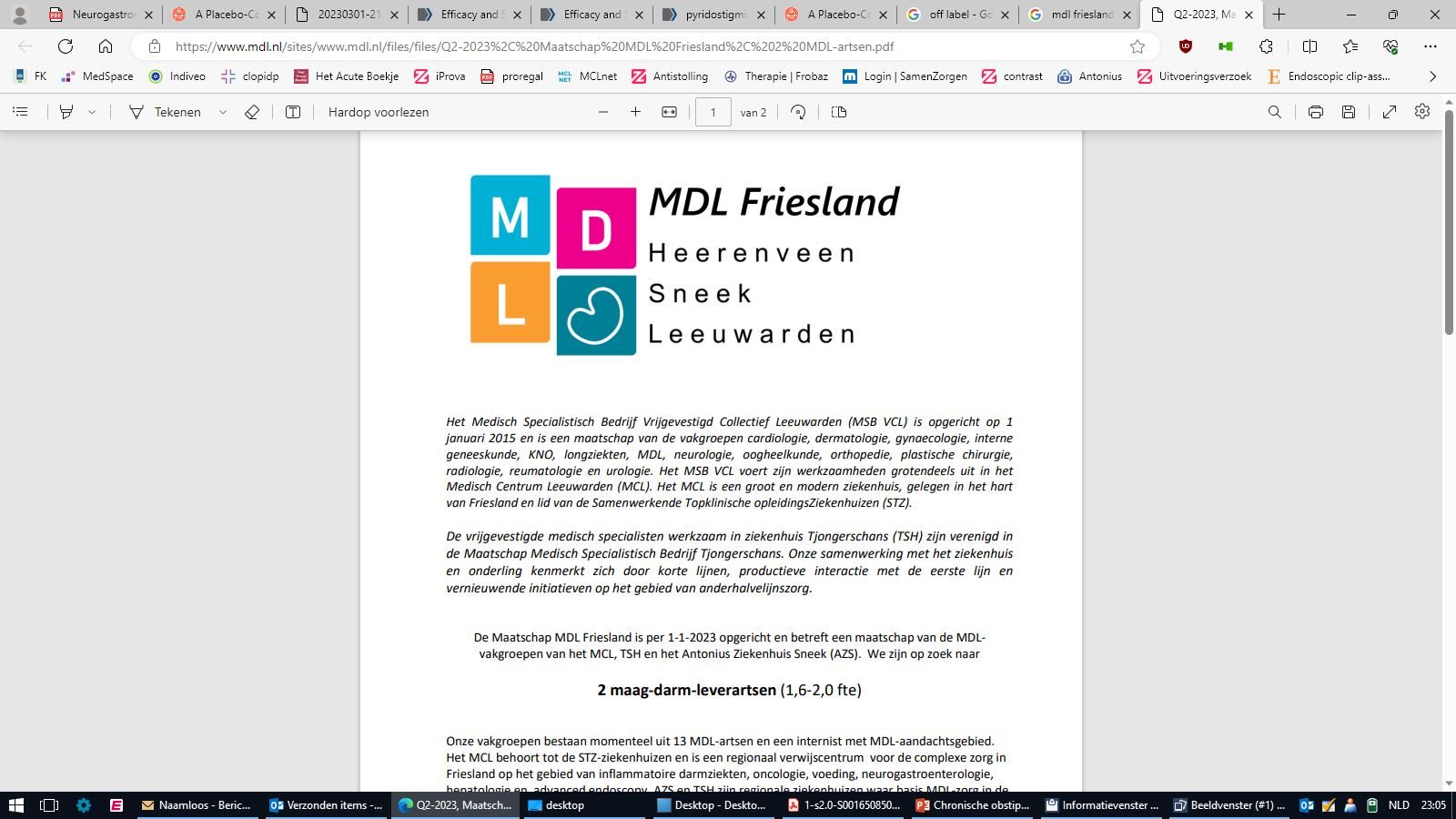 Lacy et al. Am J Manag Care 2019; Serra J et al. Neurogastroenterol Motil. 2020
Etiologie
Functionele obstipatie of secundaire oorzaak?

Oorzaken functionele obstipatie
Slow colon transit			1-5%
Dyssynergistische defecatie		28-30%
Normale colon transit			65-68%
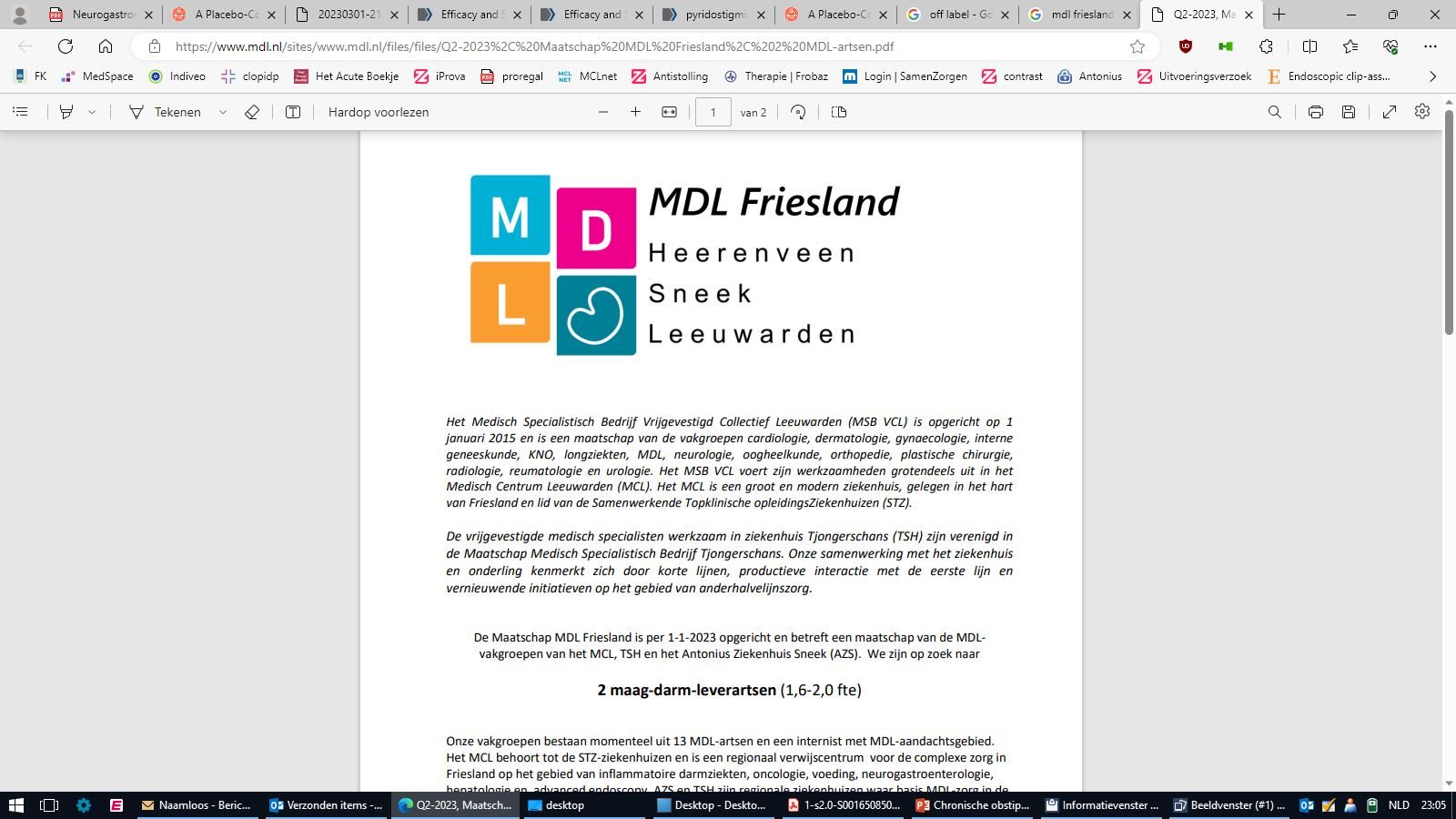 Lacy et al. Am J Manag Care 2019; Serra J et al. Neurogastroenterol Motil. 2020
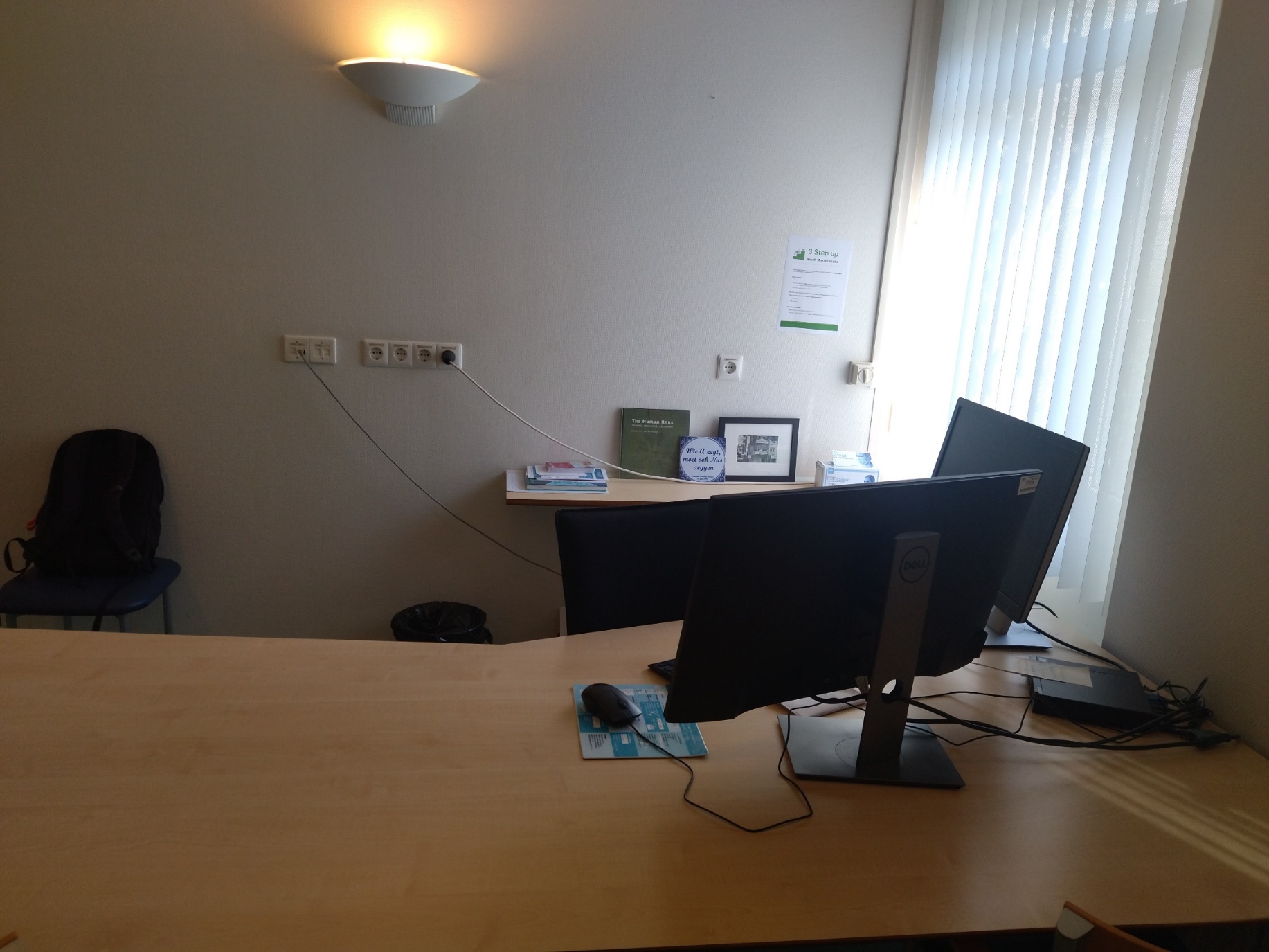 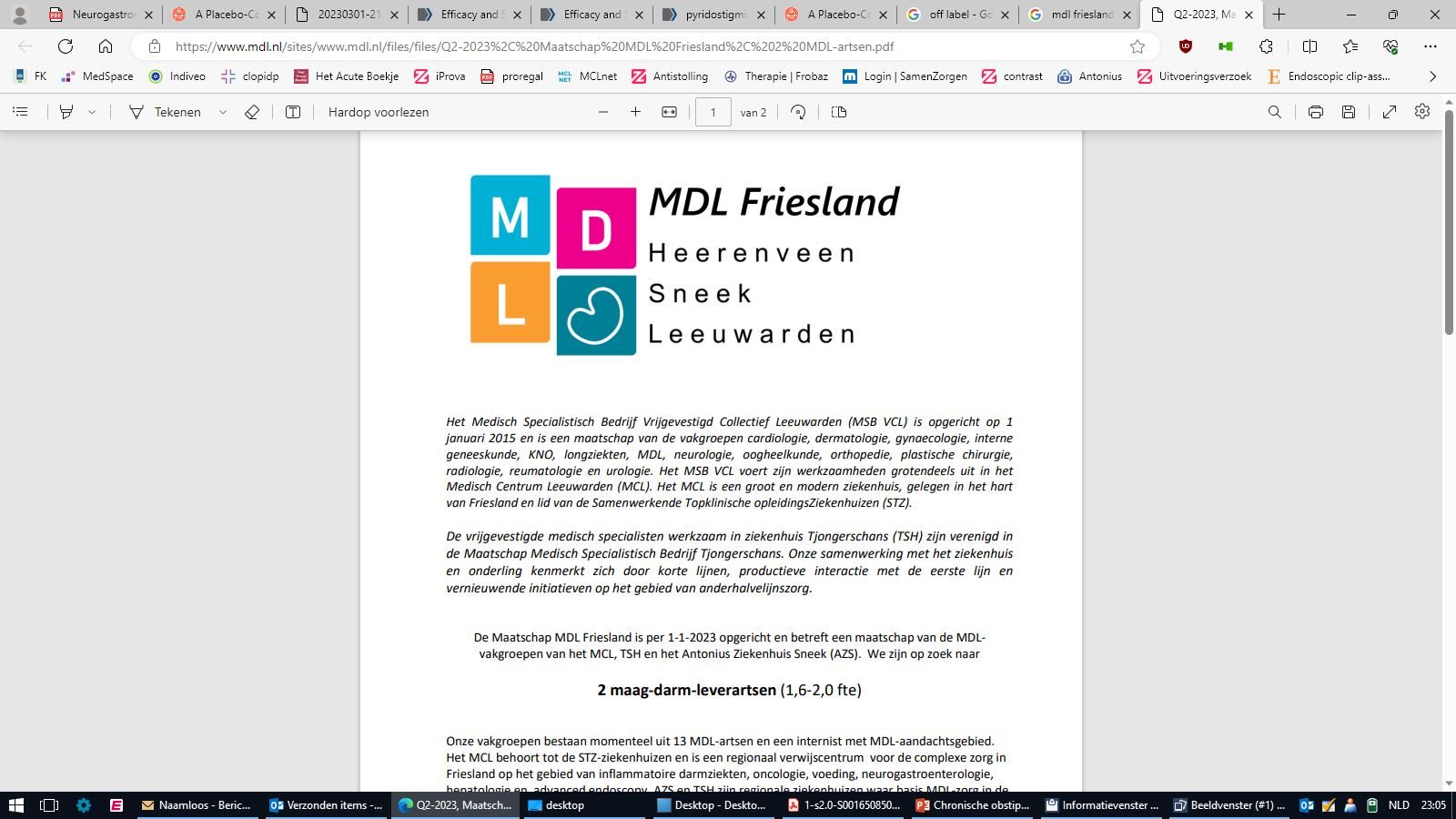 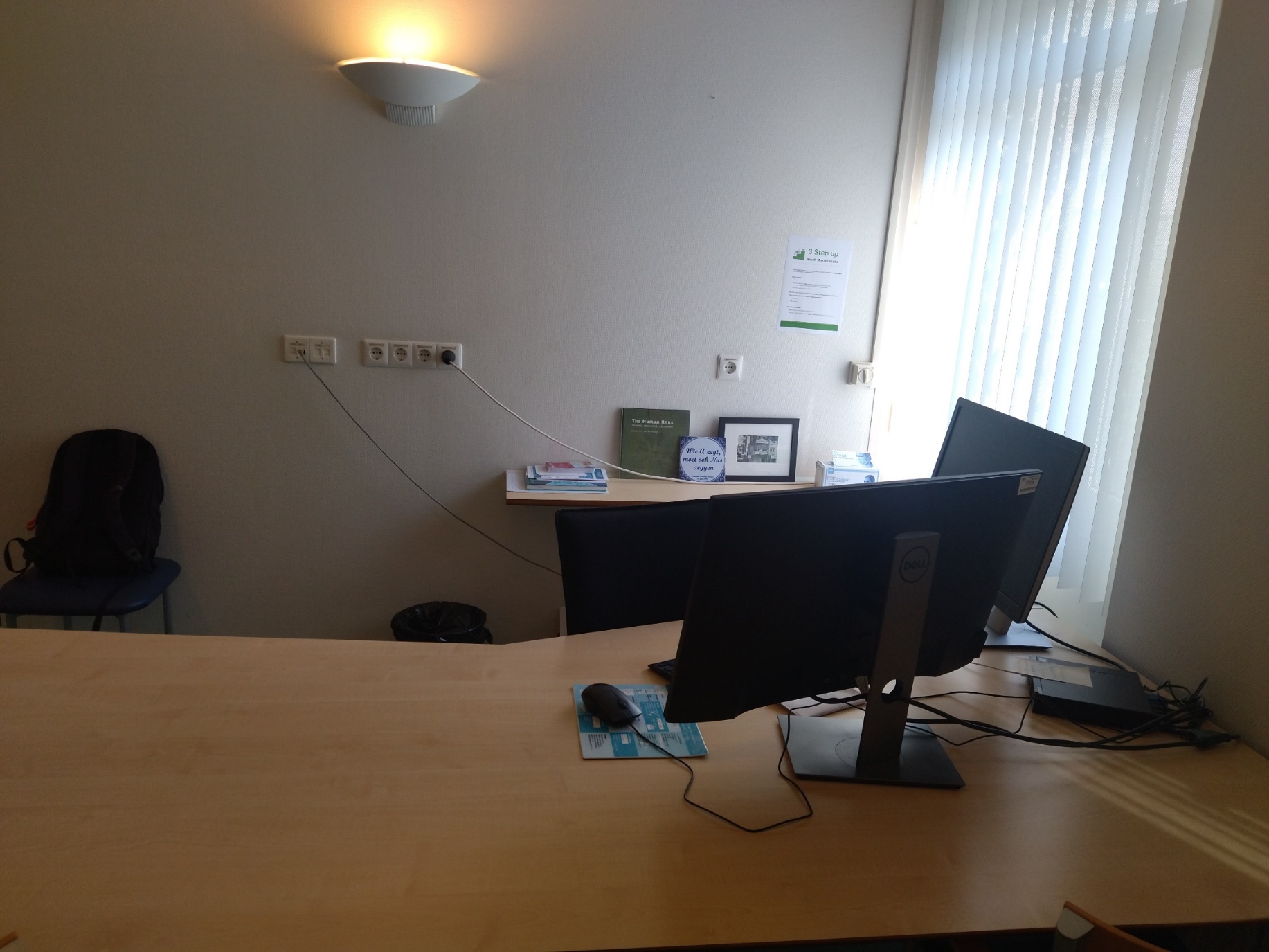 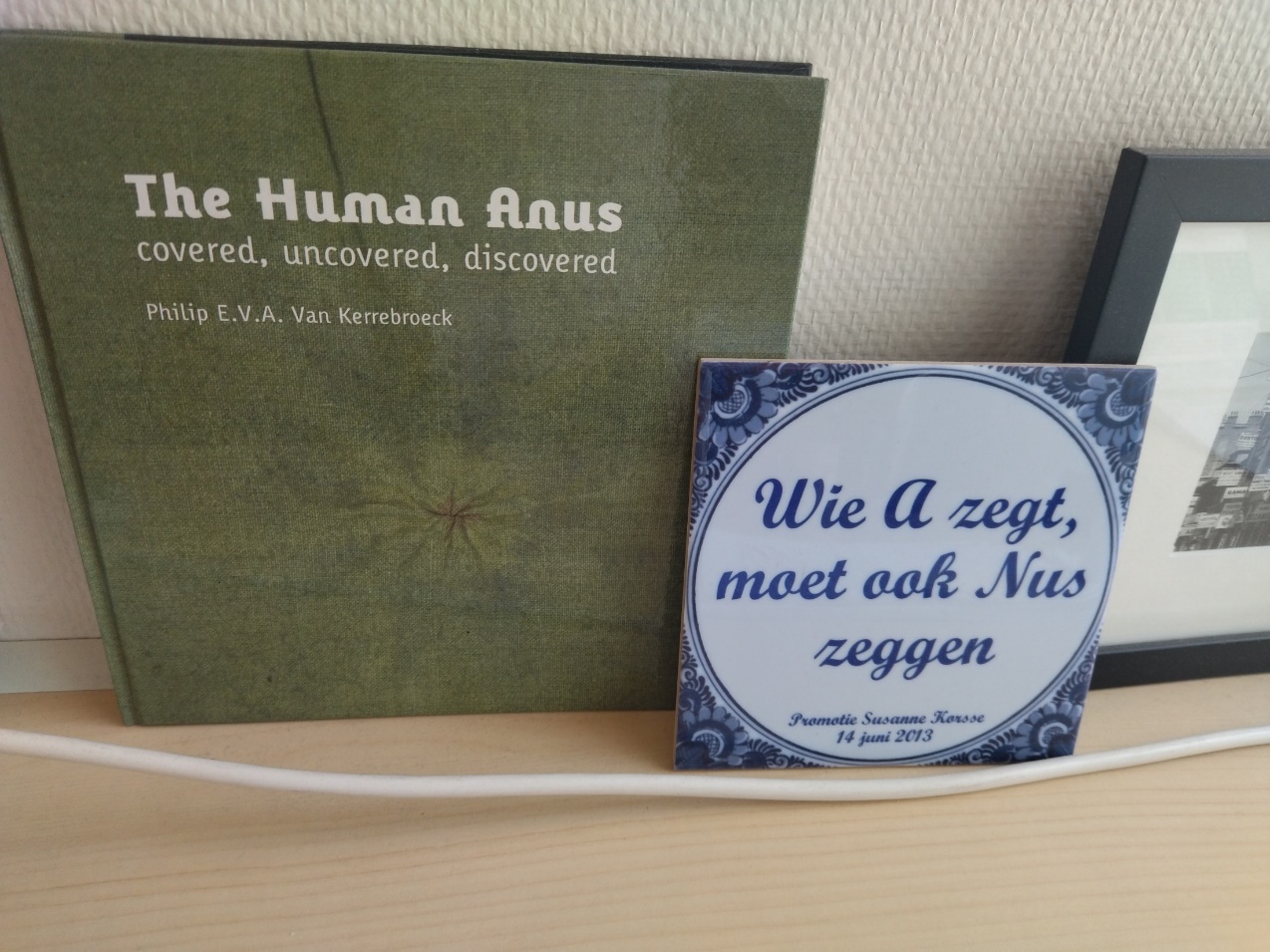 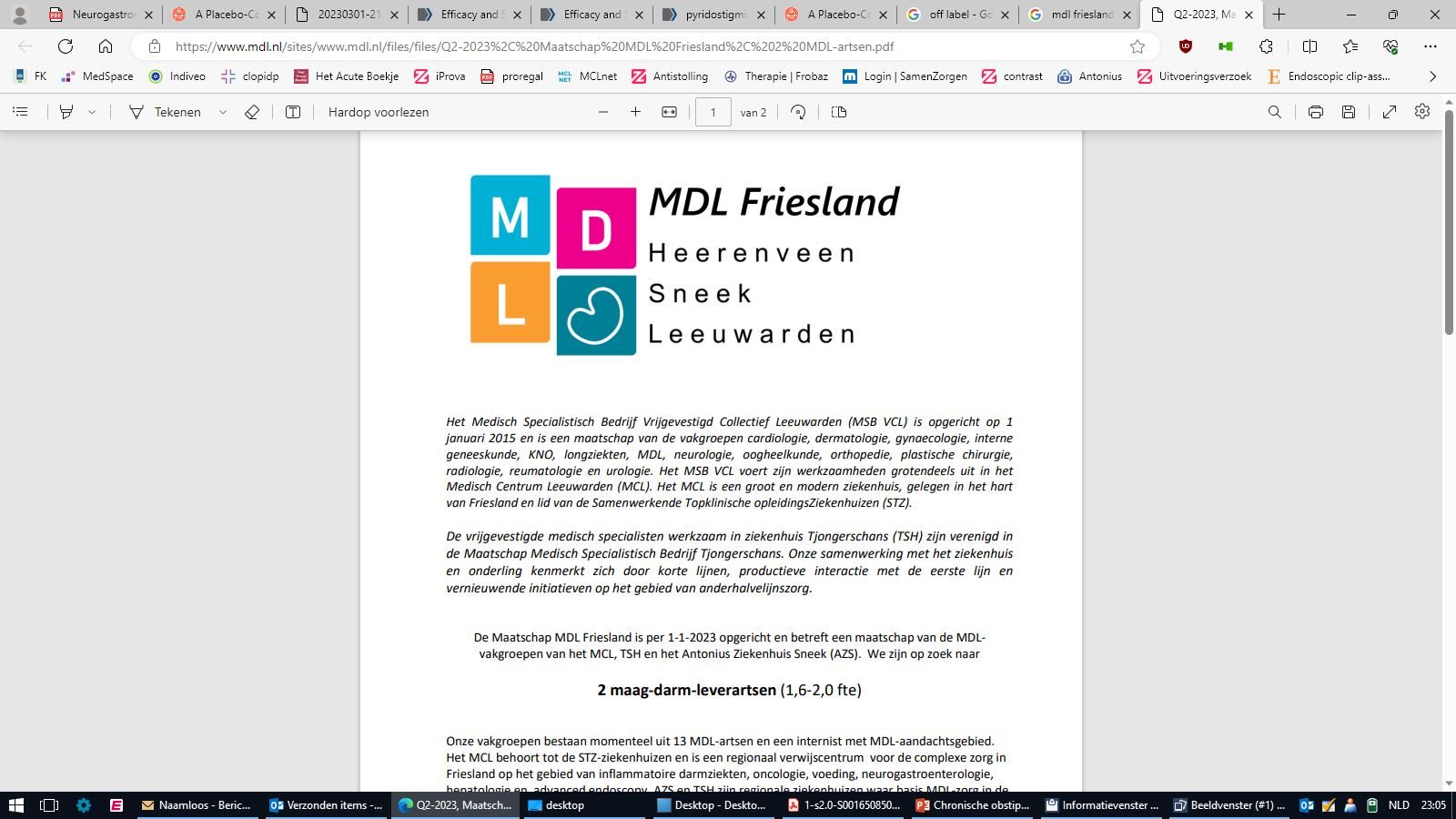 Evacuatieprobleem?
Rectaal toucher
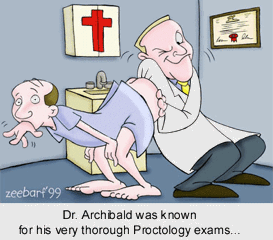 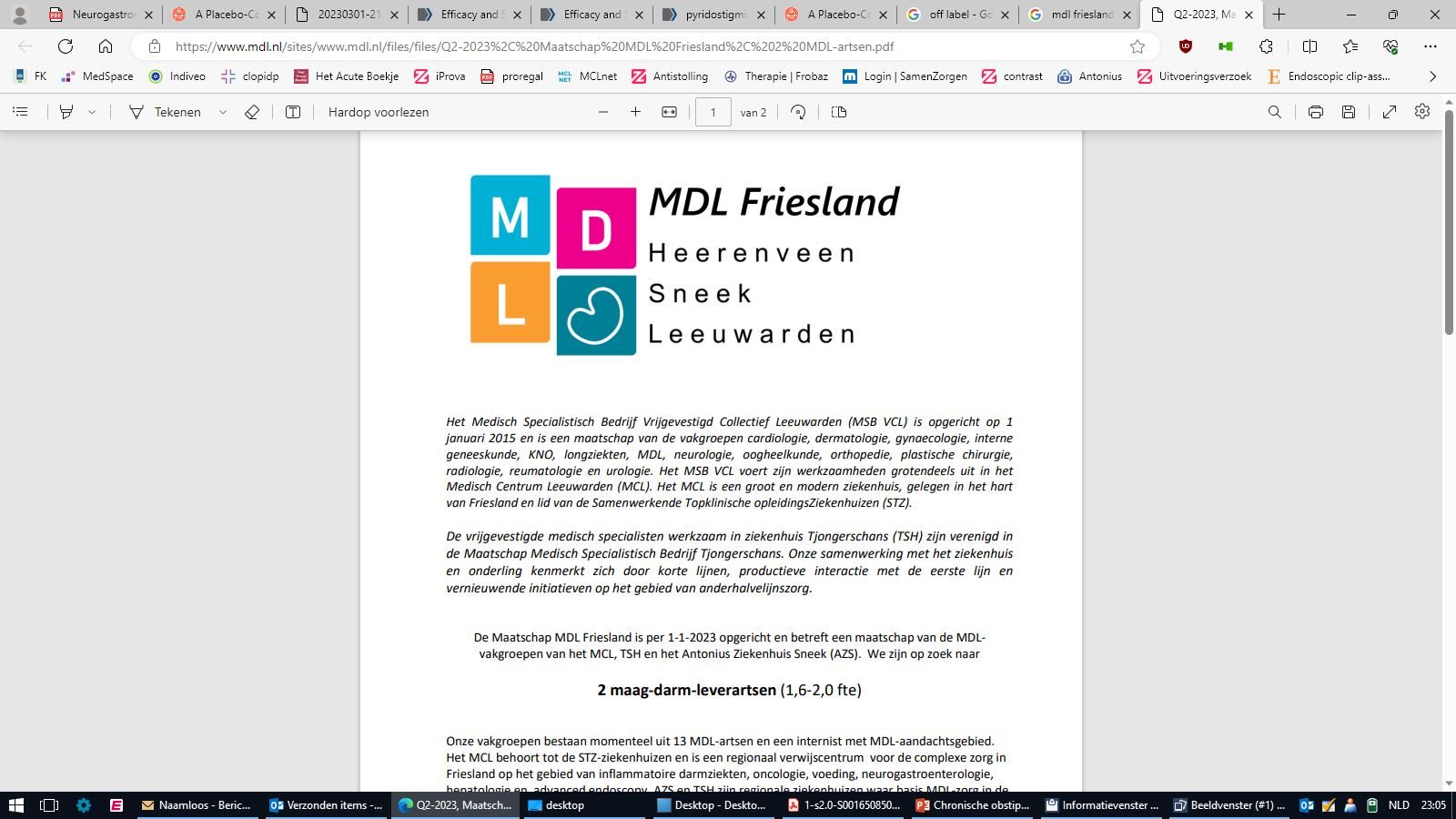 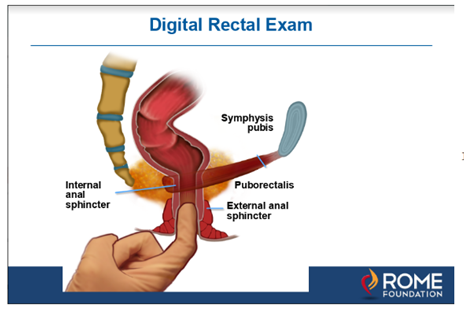 Evacuatieprobleem?
Rectaal toucher
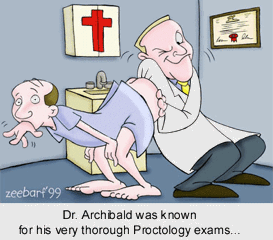 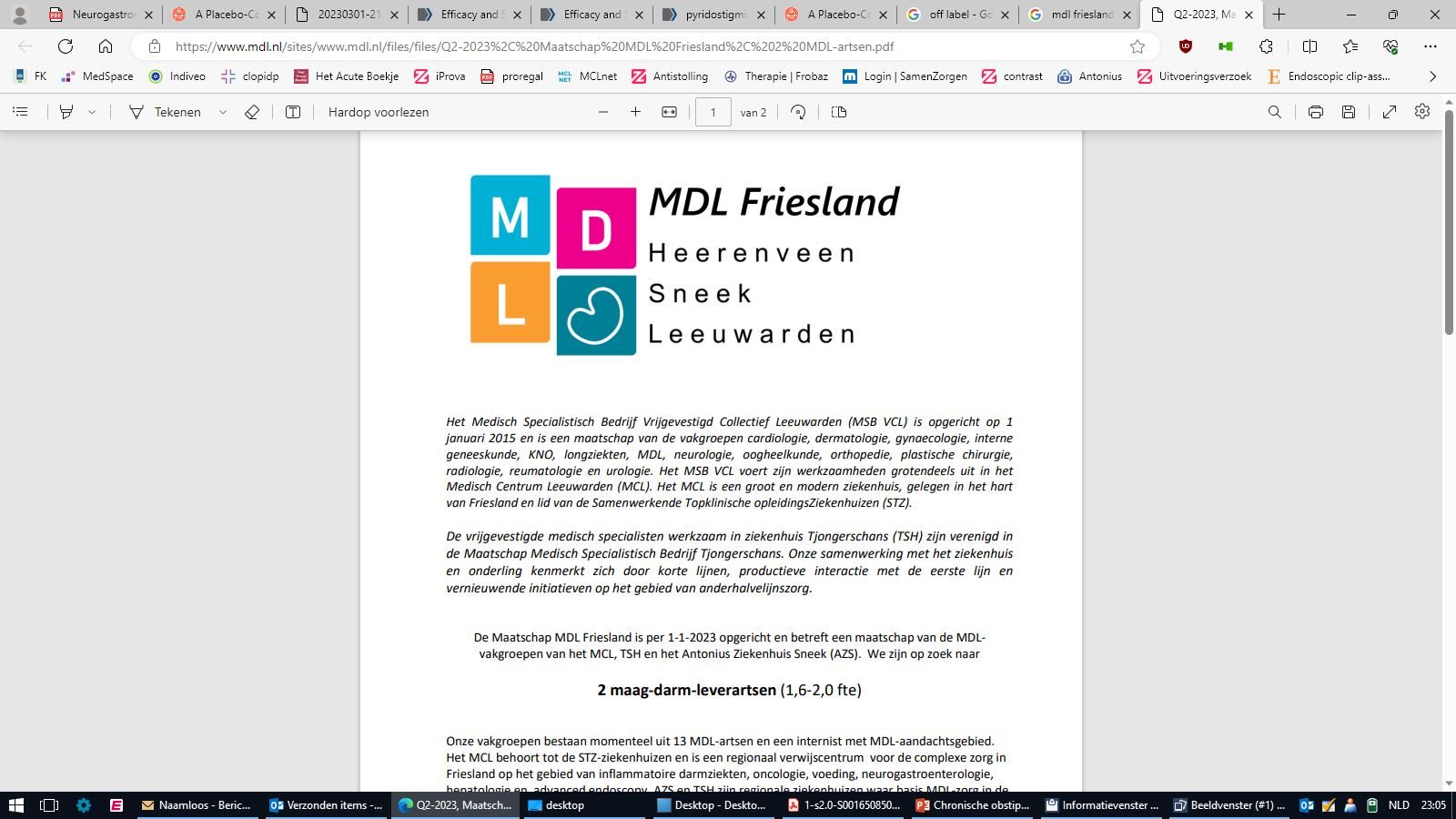 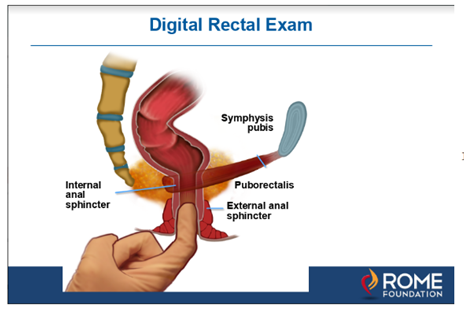 Evacuatieprobleem?
Rectaal toucher
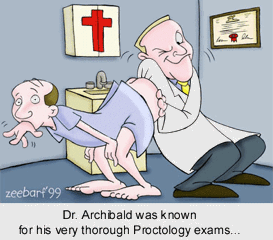 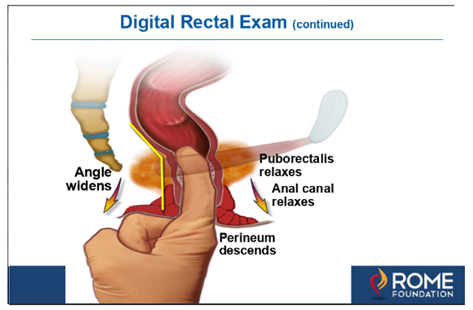 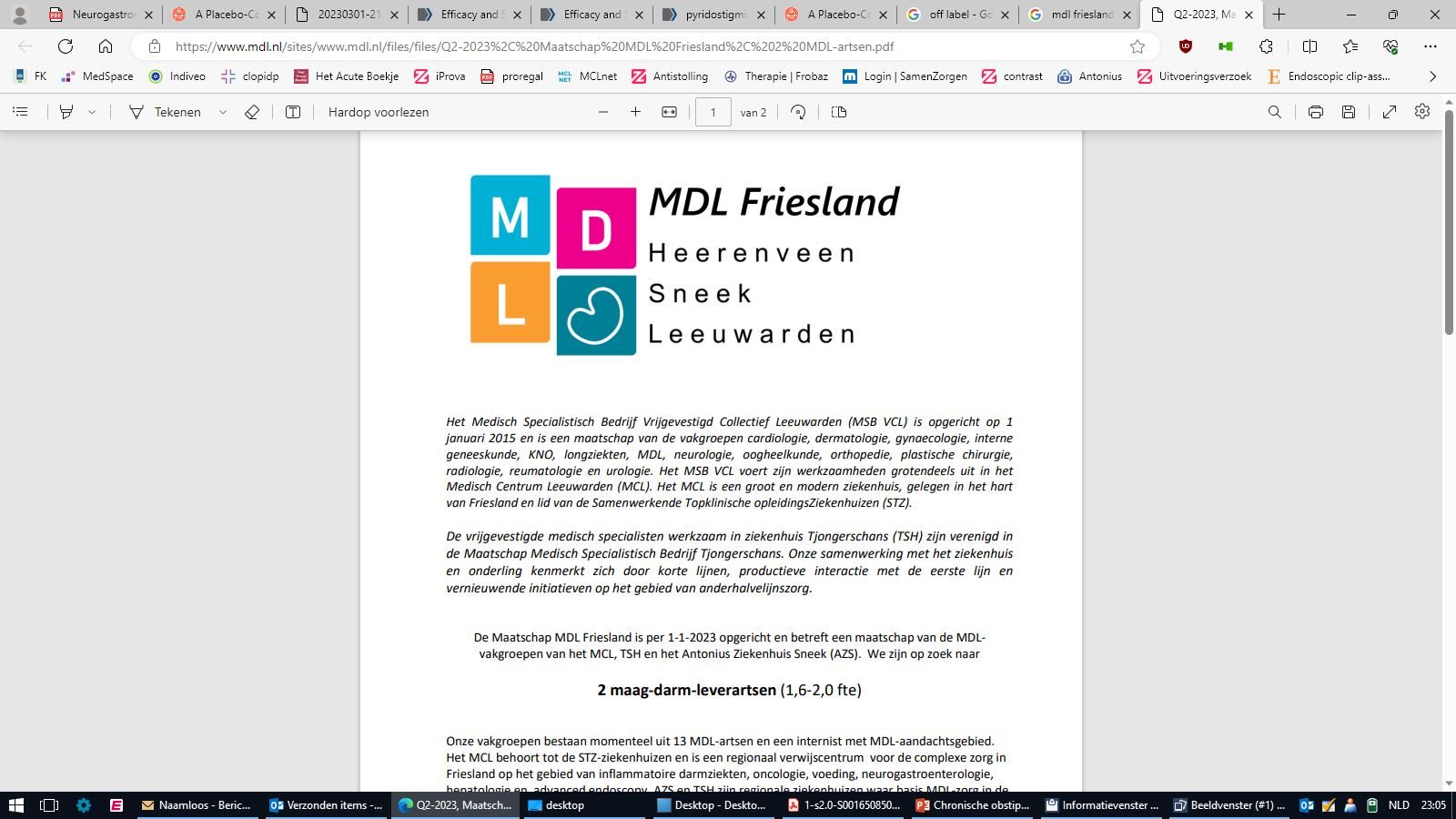 Dyssynergie van de bekkenbodem
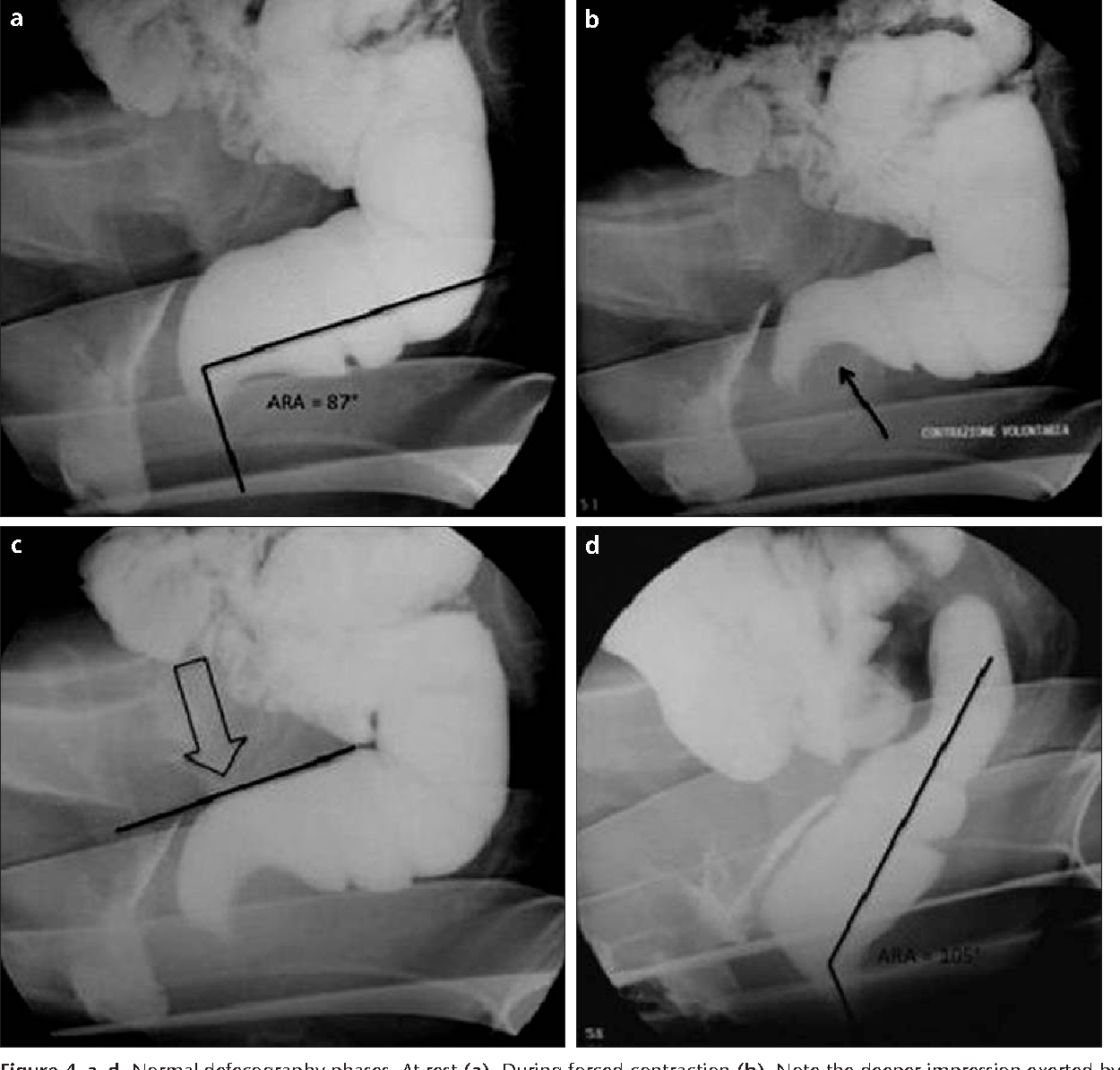 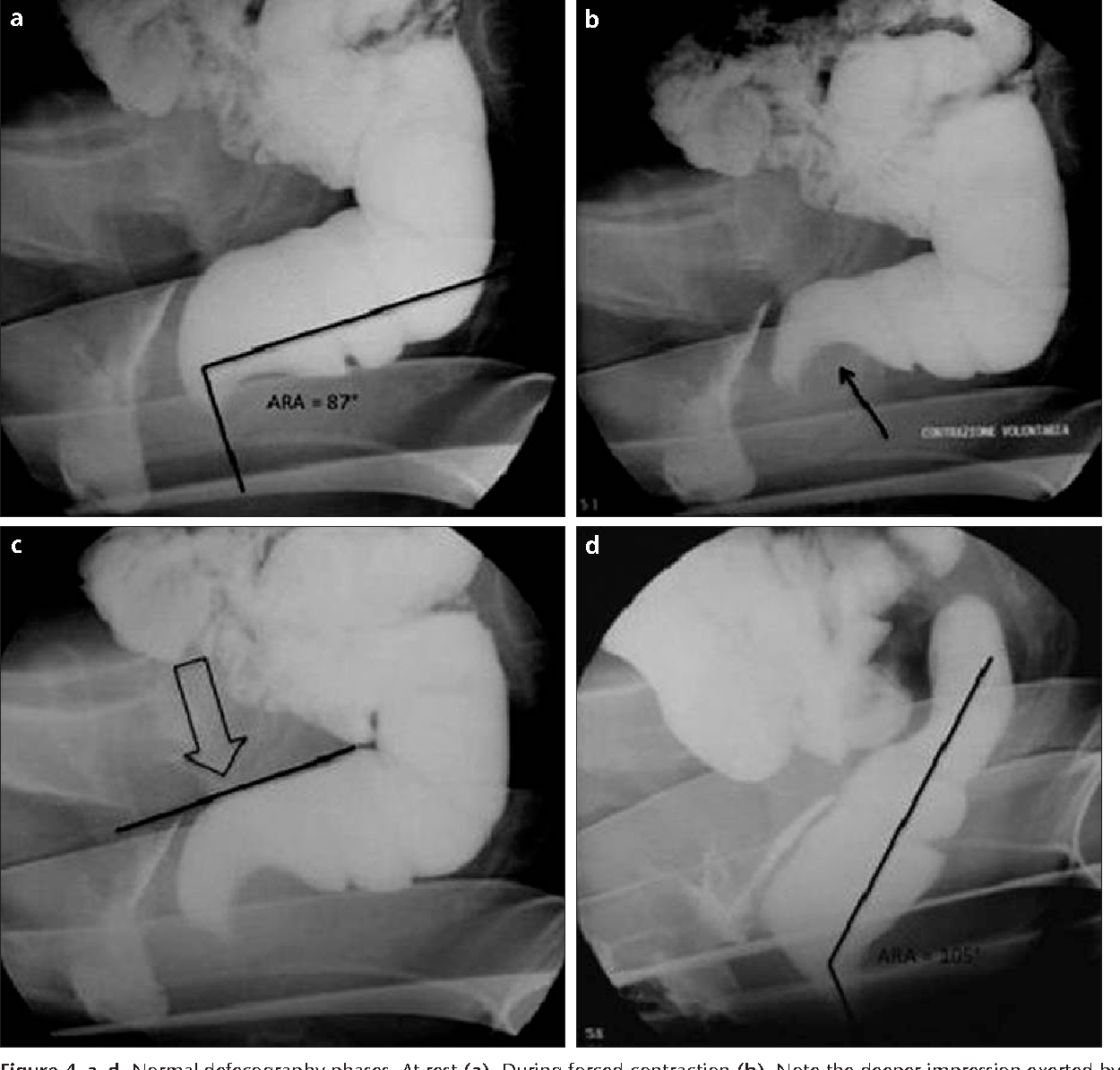 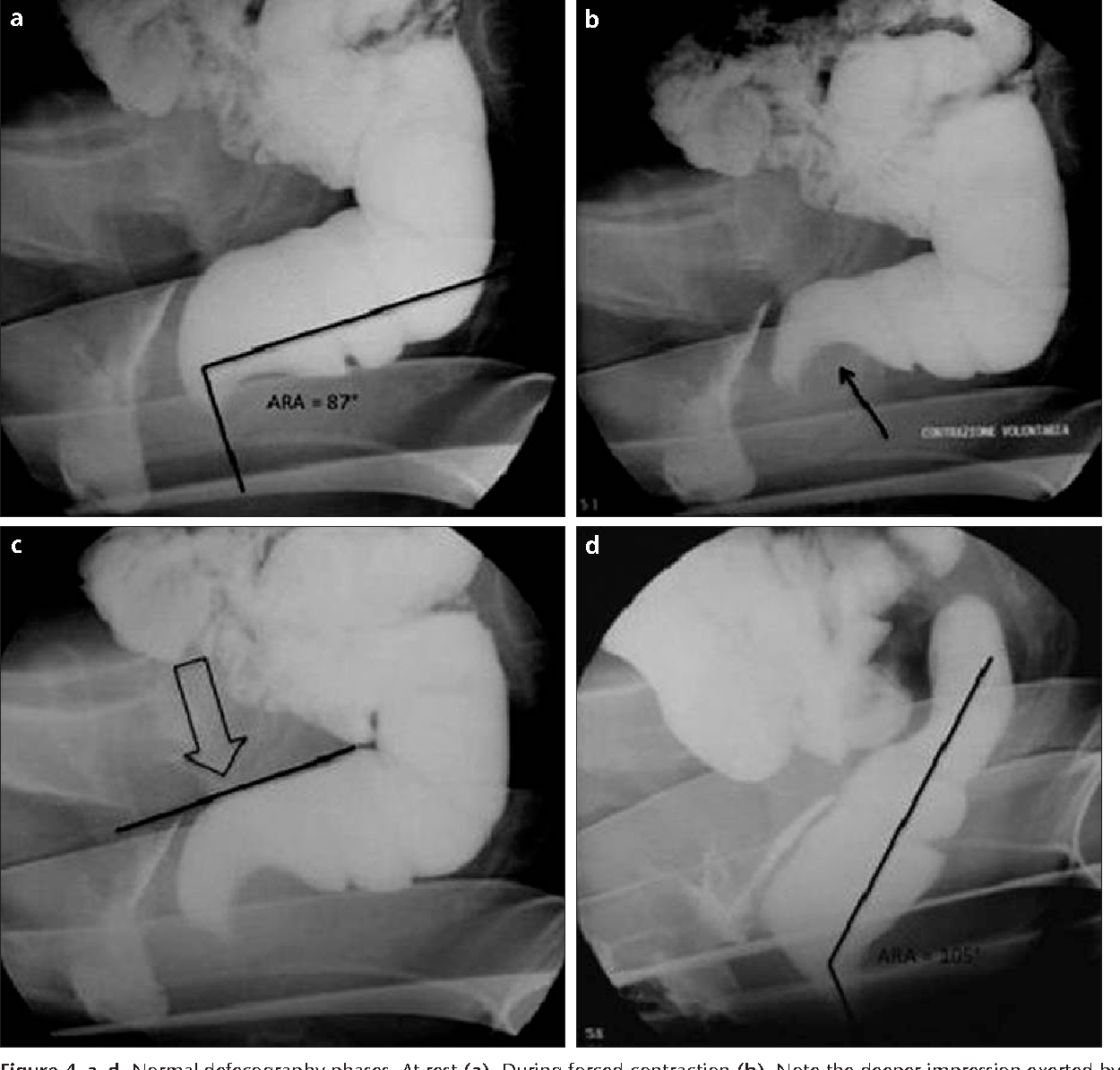 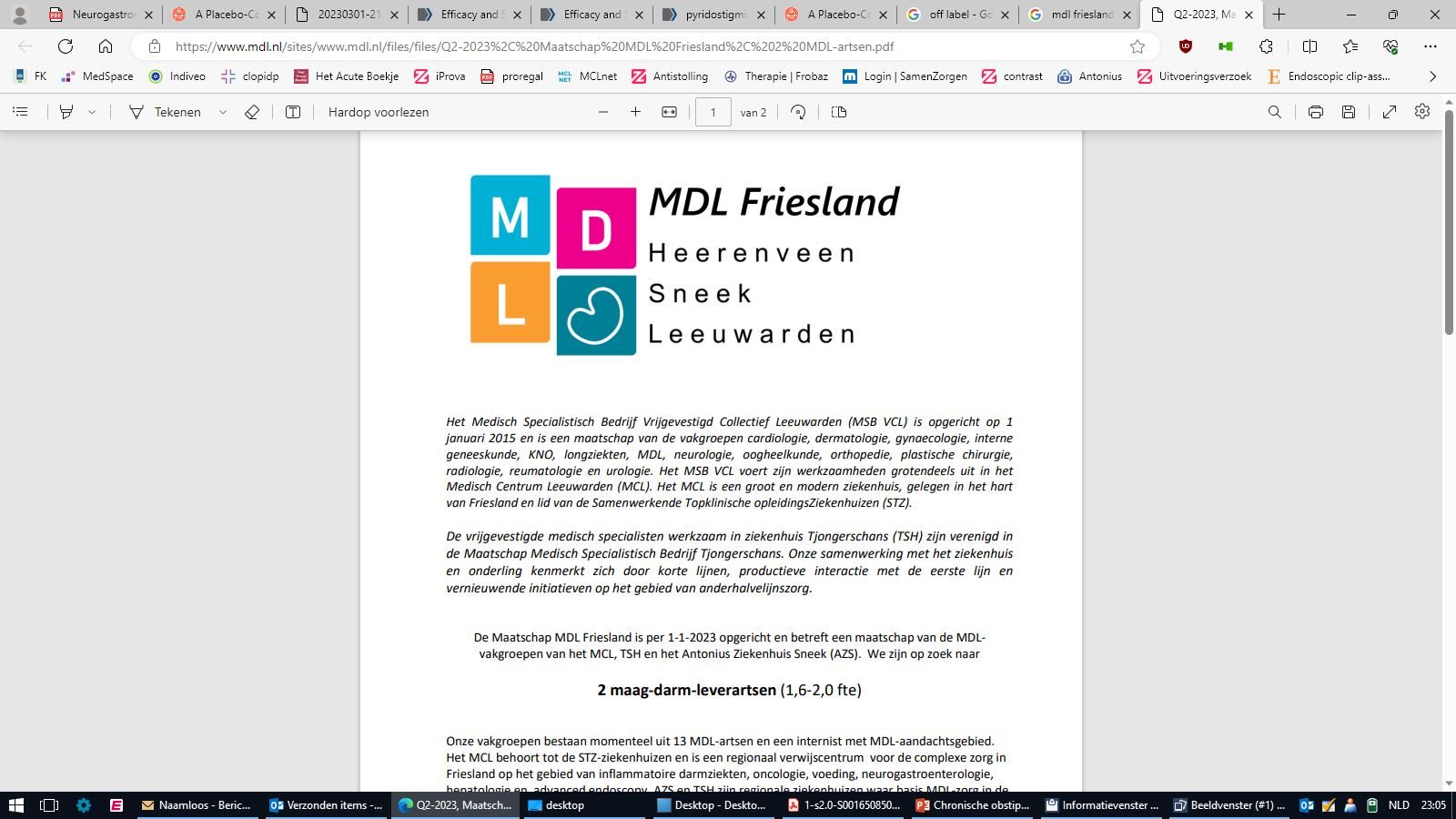 Dyssynergie van de bekkenbodem
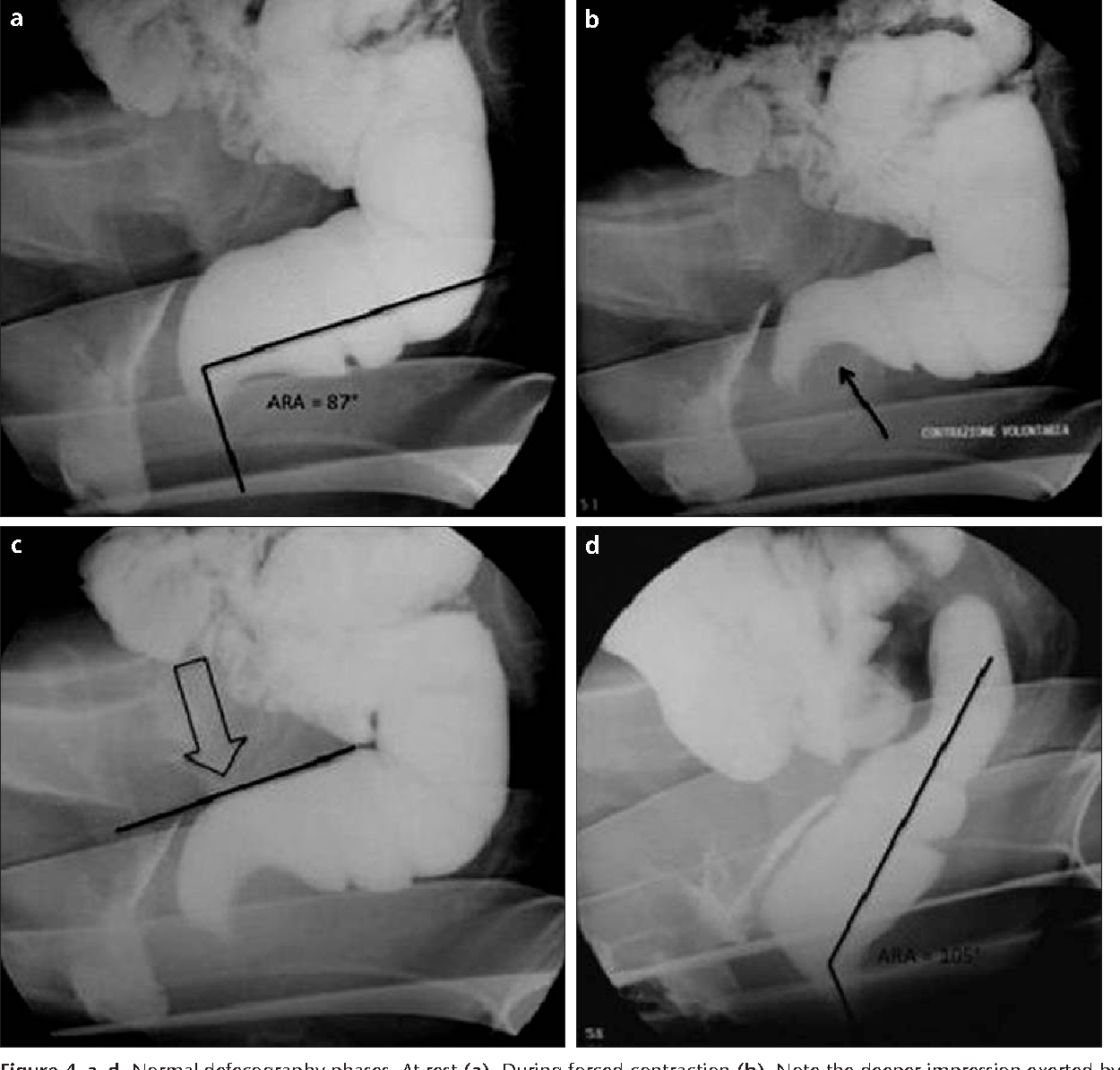 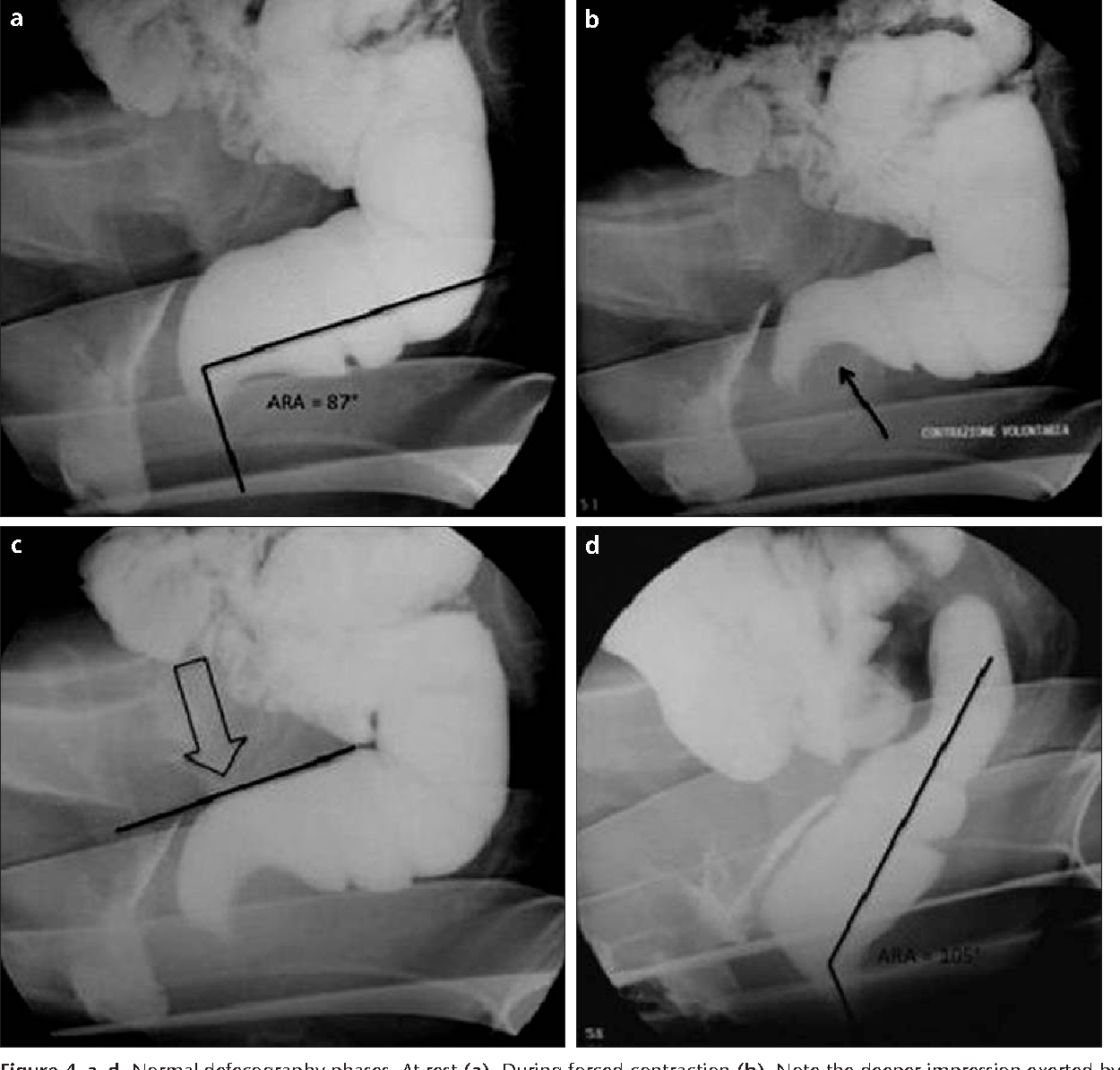 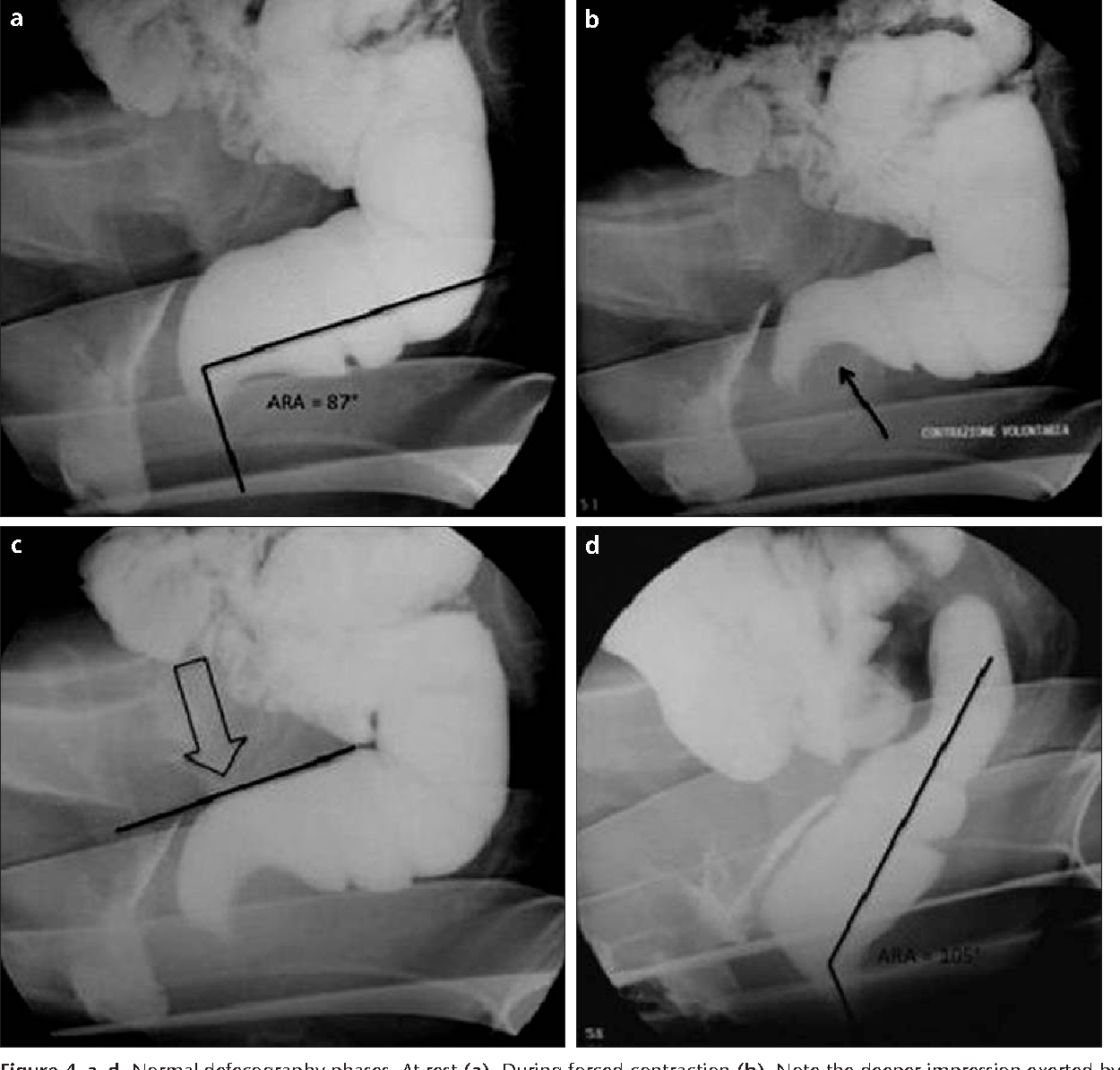 Bekkenbodemprobleem en dan? Welke fysiotherapeut?
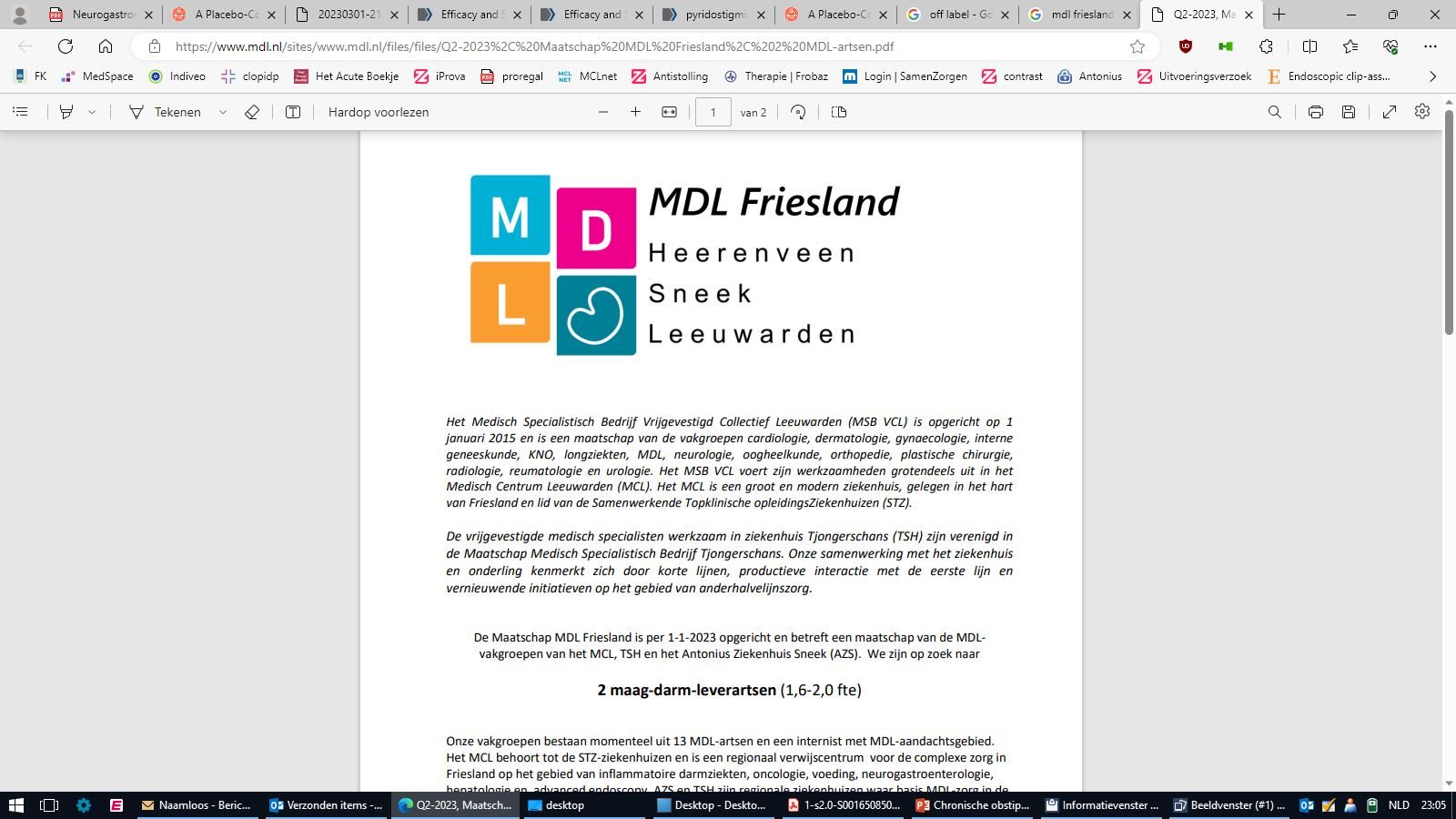 www.bekkenfysiotherapie.nl
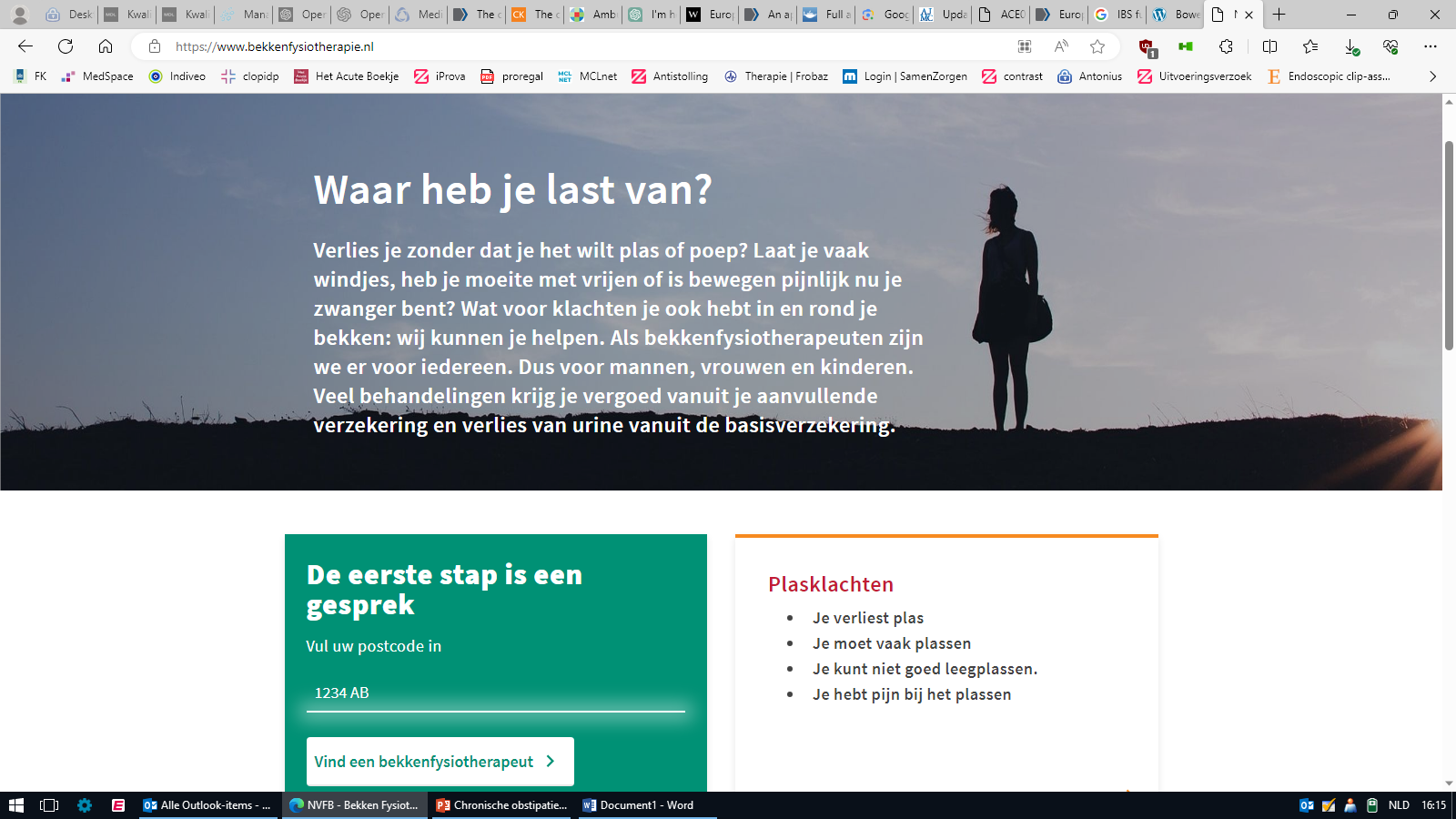 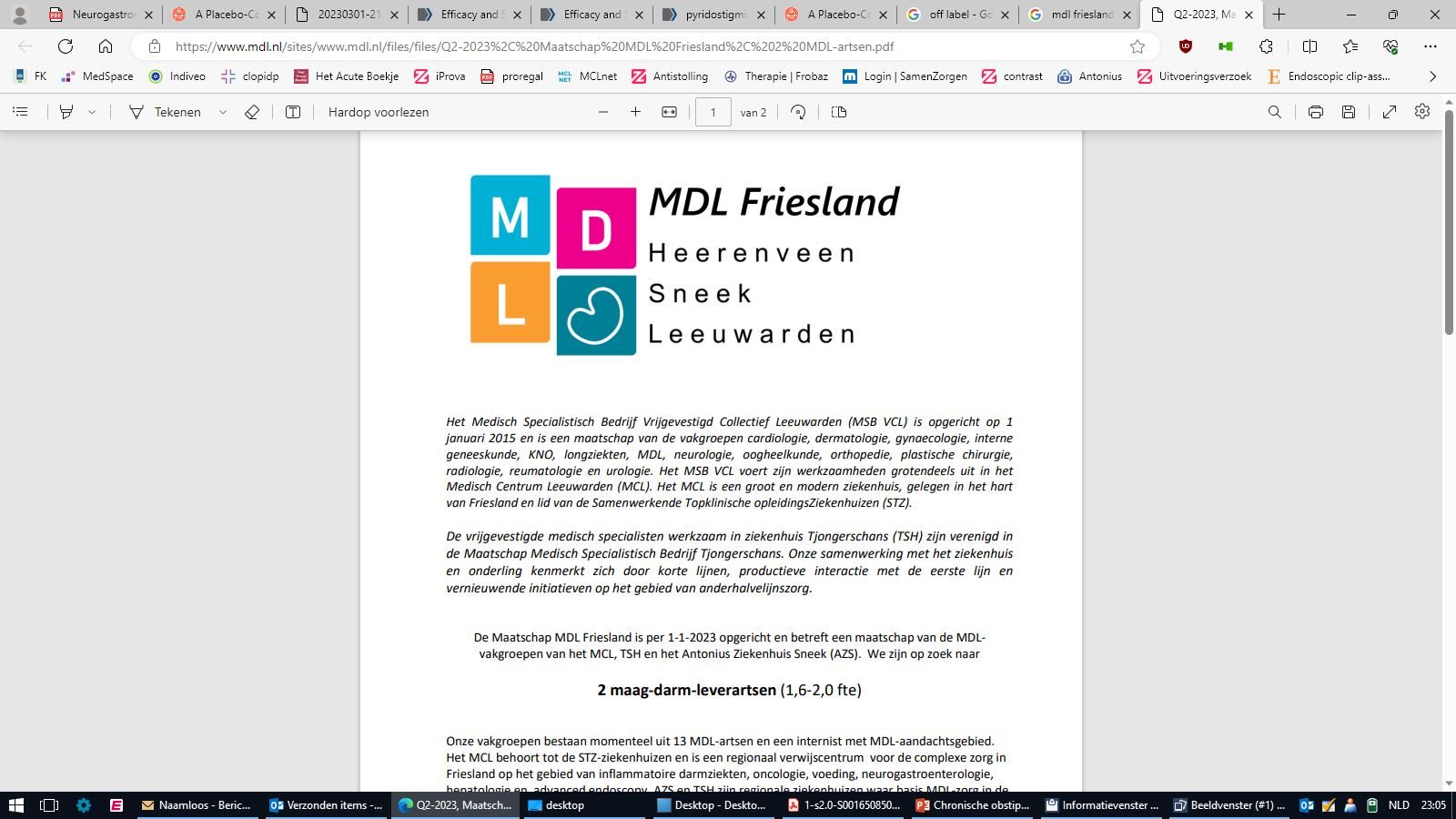 ESNM richtlijn
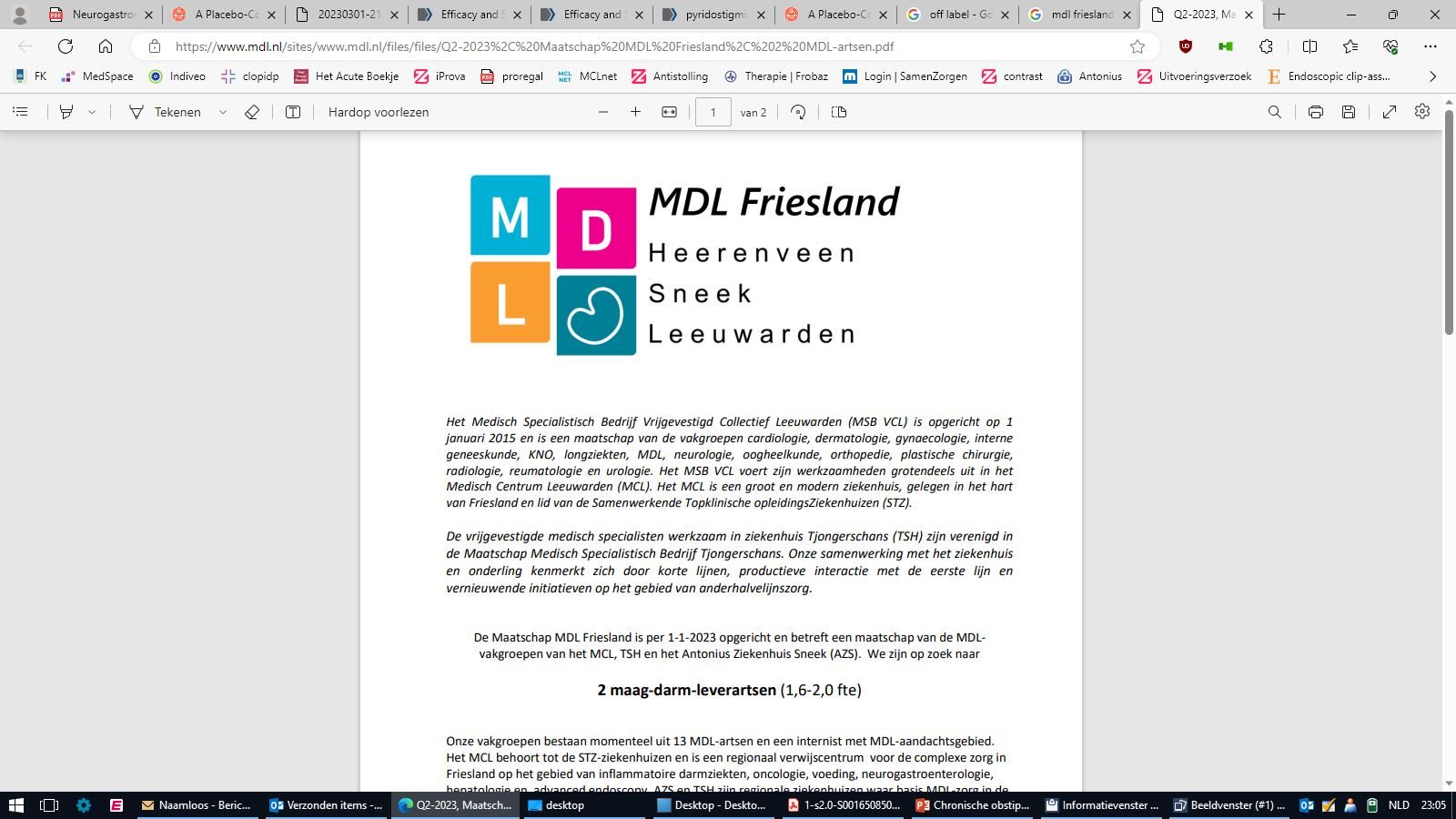 Serra et al. Neurogastroenterol Motil. 2020
Obstipatieklachten
ESNM richtlijn
Organische oorzaak?
Medicatie?
Leefstijladvies
Vezels of osmotische laxantia
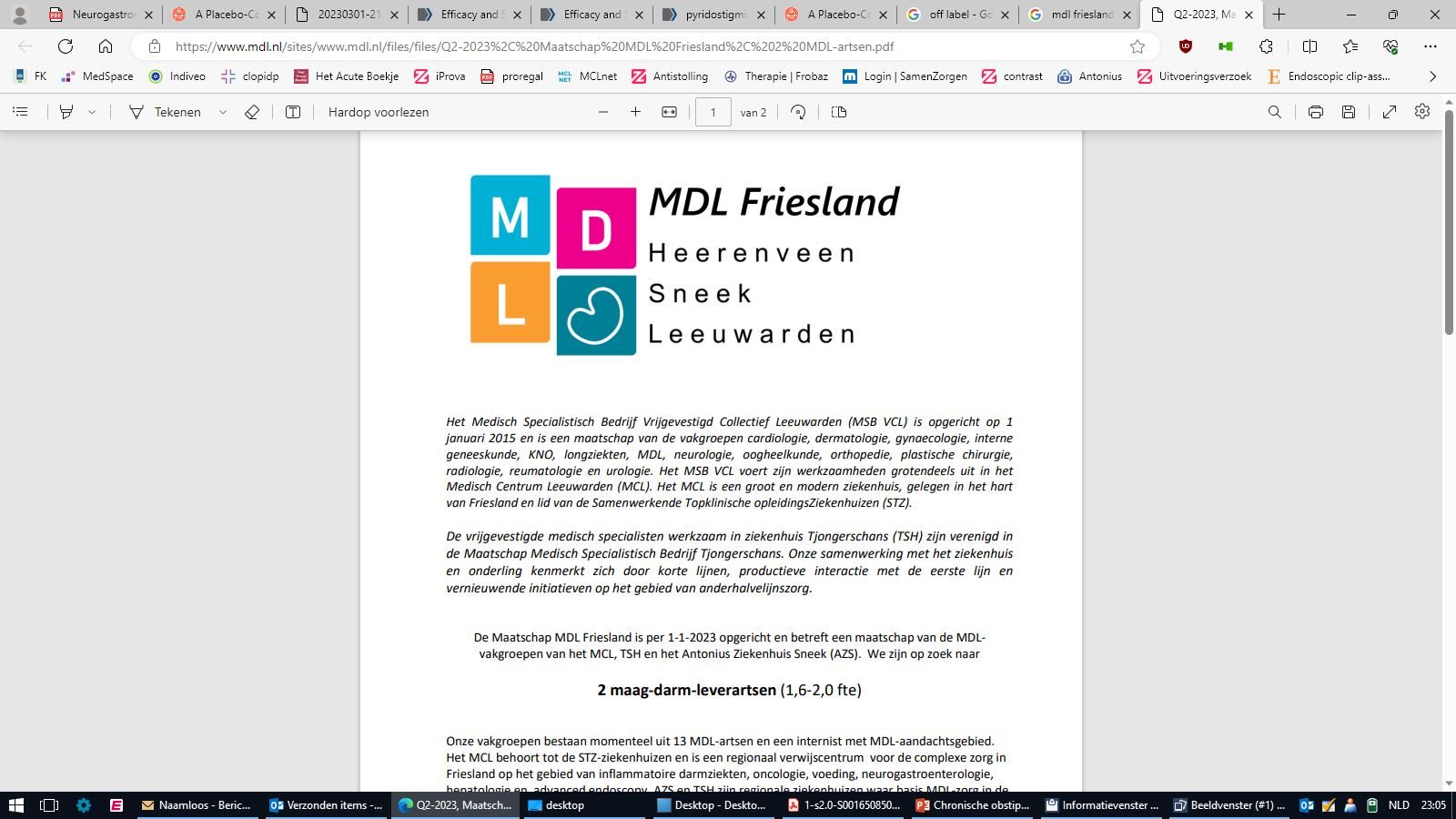 Serra et al. Neurogastroenterol Motil. 2020
Behandeling – leefstijl en dieet
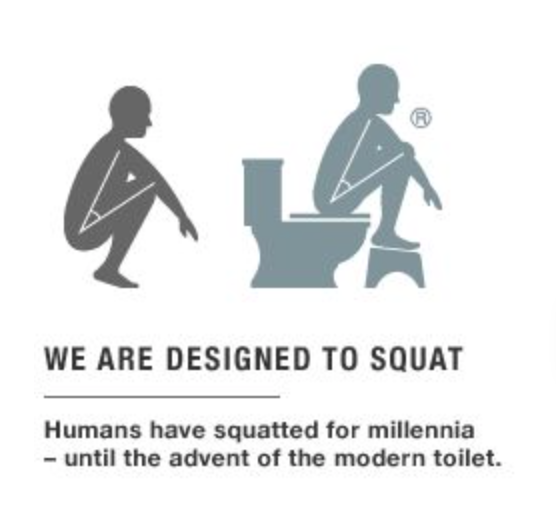 Goede toiletmanieren
Defecatie niet uitstellen!

Voldoende vocht (2L) en vezels
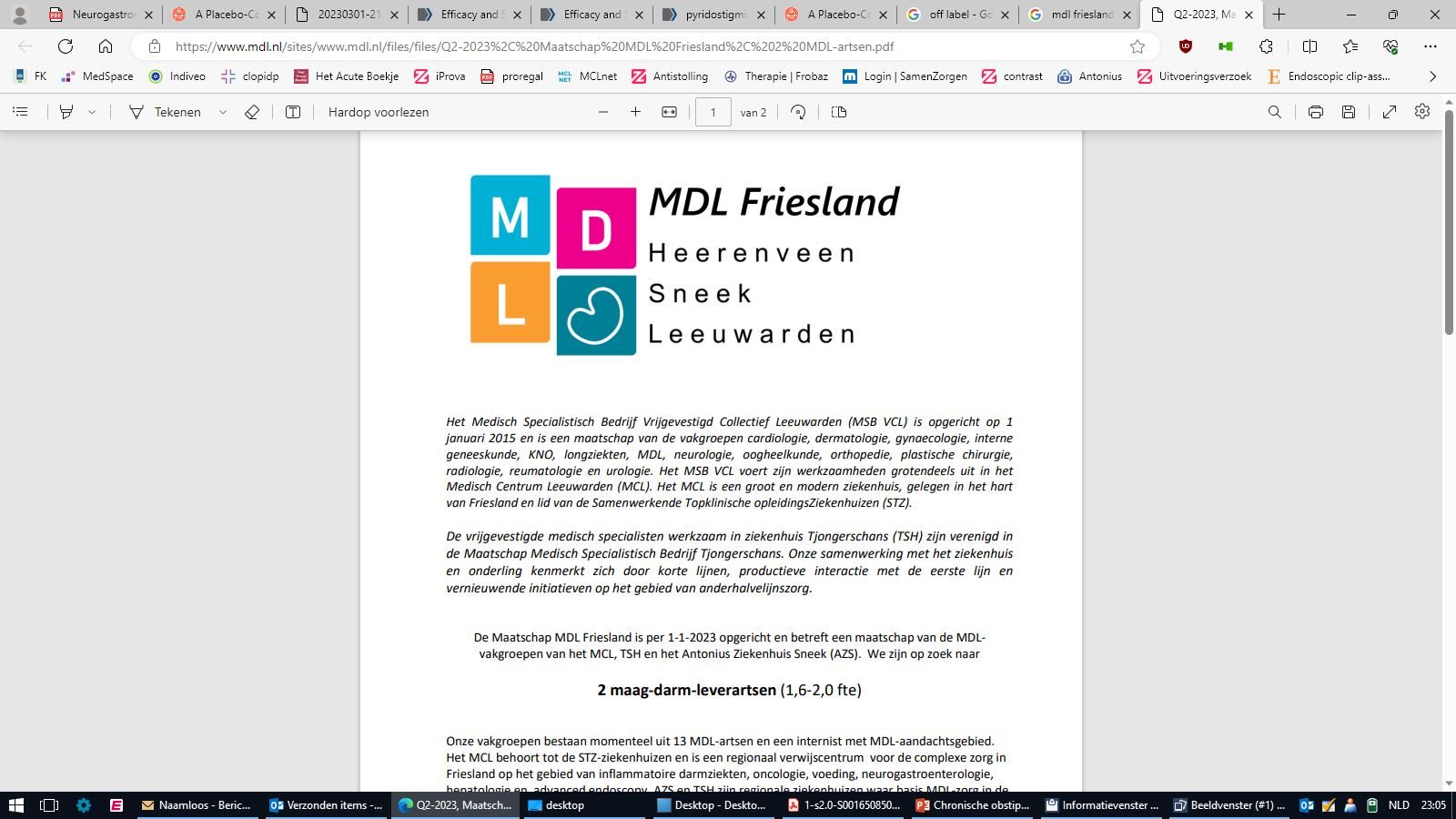 Lacy et al. Am J Manag Care 2019
An apple a day…
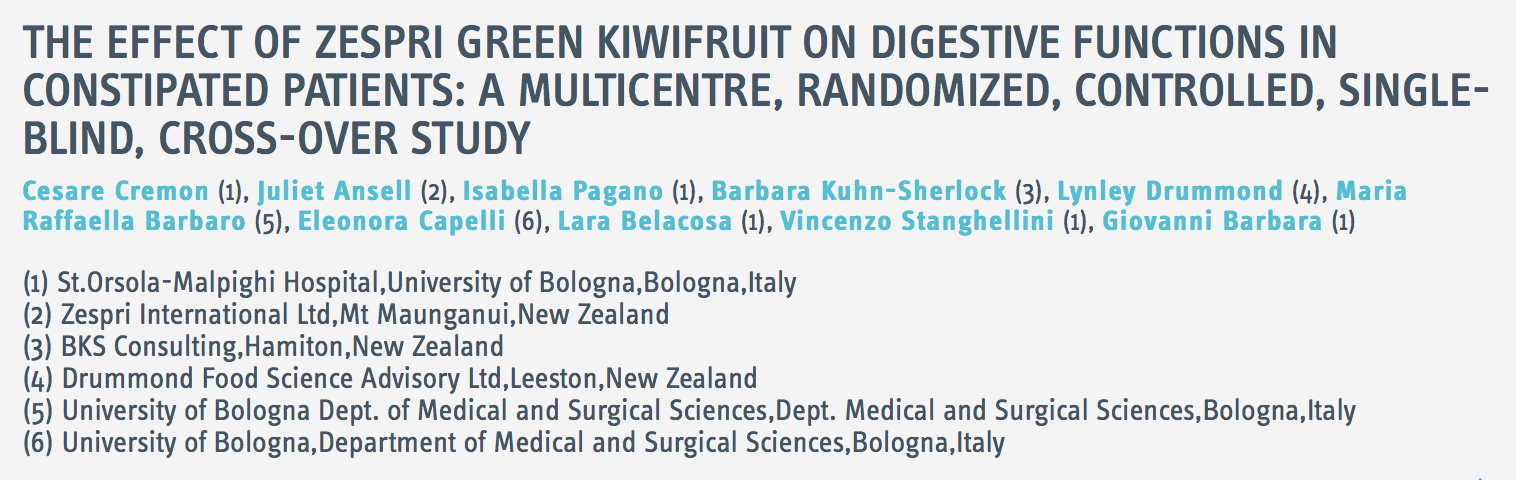 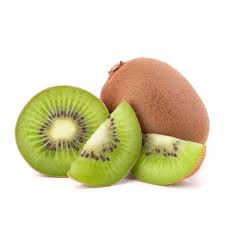 2 stuks kiwi per dag is effectiever dan 7.5 g psyllium
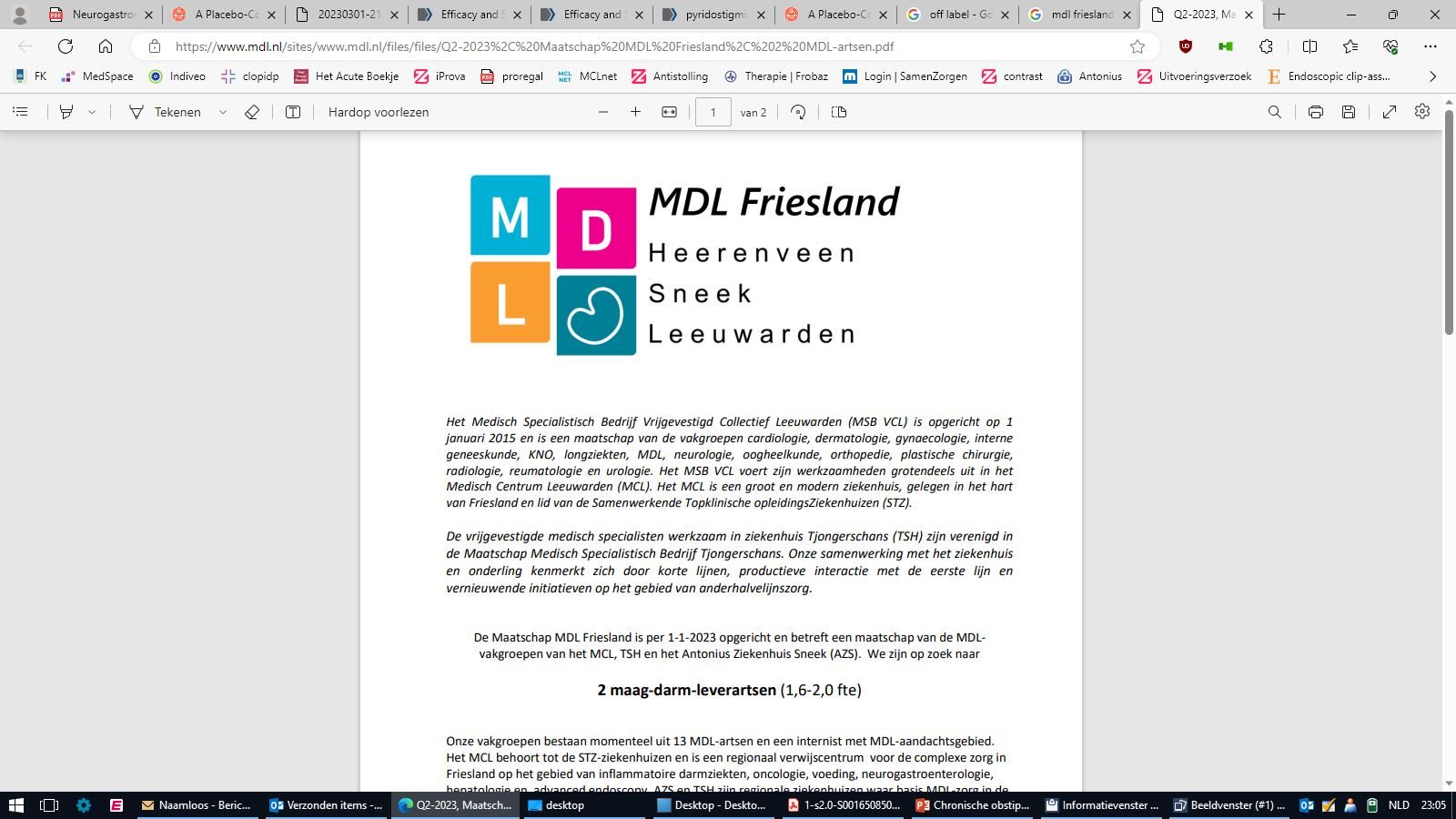 Behandeling – bulkvormers en osmotische laxantia
Bulkvormers
Psylliumvezels 1-2 per dag

Osmotische laxantia
Movicolon: tot 3 keer per dag 2 zakjes

Magnesium kauwtabletten: tot 6 stuks per dag

Lactulose
Bijwerking: flatulentie, buikpijn, buikkrampen
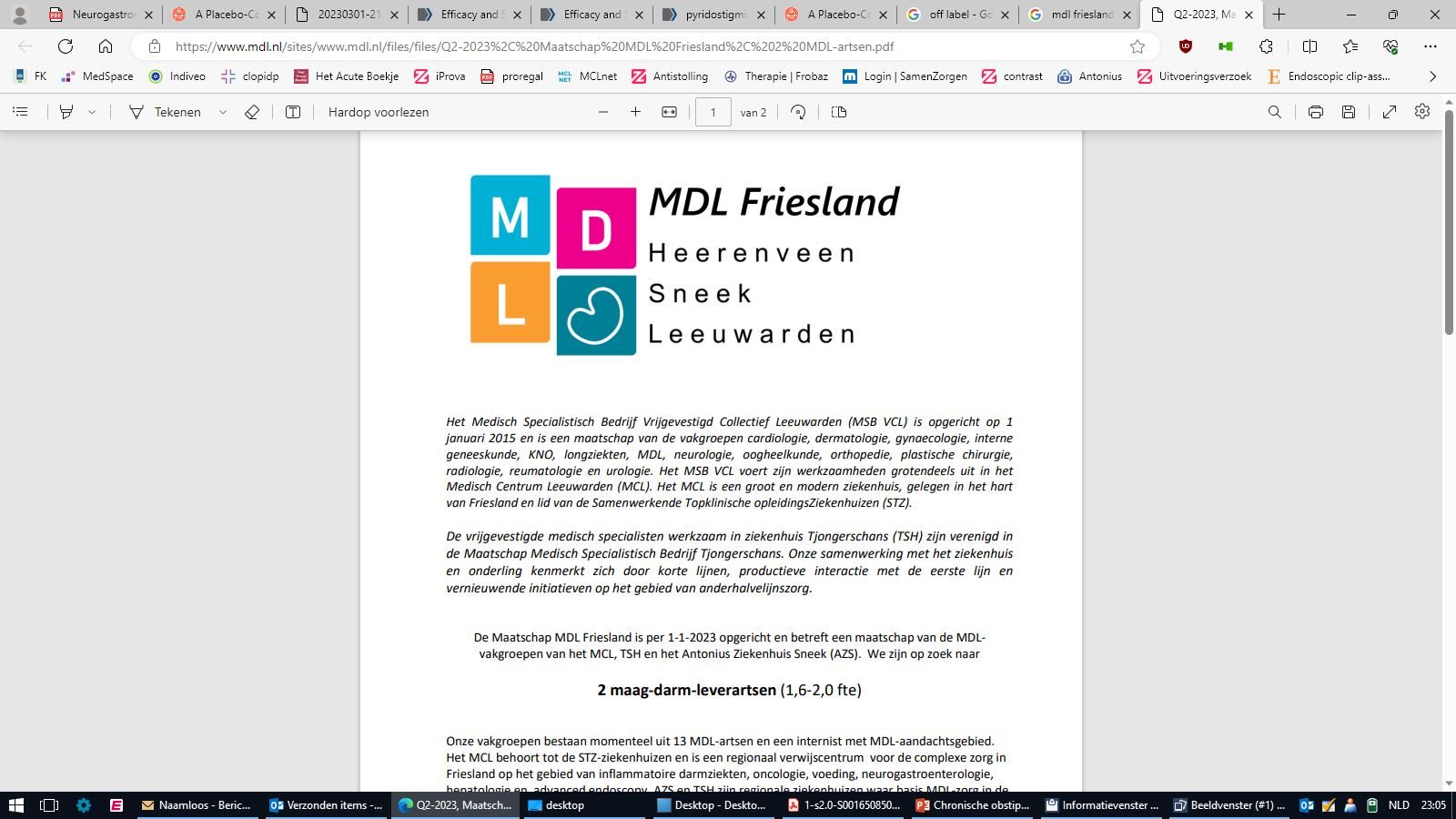 Obstipatieklachten
ESNM richtlijn
Organische oorzaak?
Medicatie?
Leefstijladvies
Vezels of osmotische laxantia
Bekkenbodemdysfunctie
Functionele obstipatie
Prikkelbare darmsyndroom
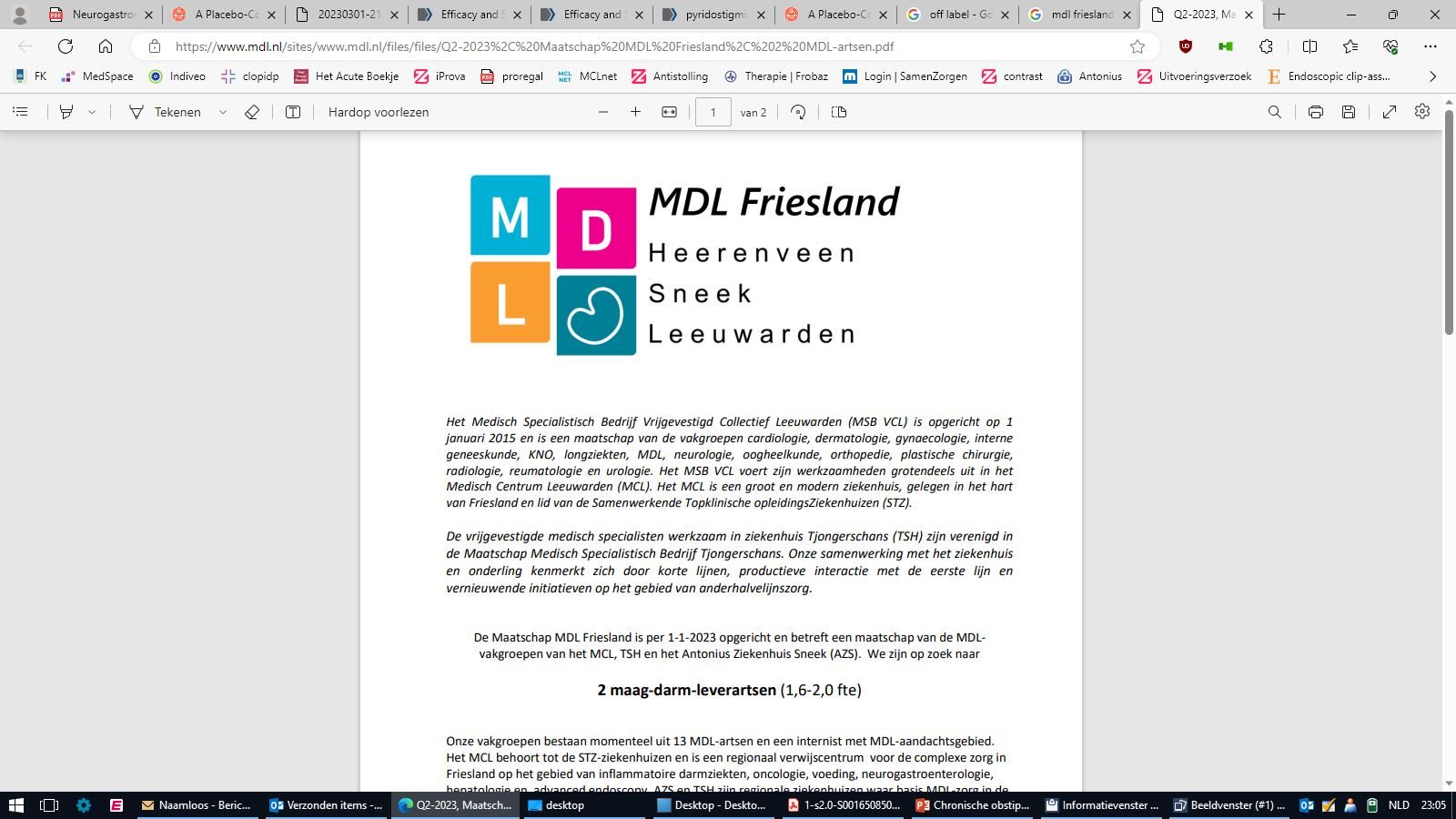 Serra et al. Neurogastroenterol Motil. 2020
Obstipatieklachten
ESNM richtlijn
Organische oorzaak?
Medicatie?
Leefstijladvies
Vezels of osmotische laxantia
Bekkenbodemdysfunctie
Functionele obstipatie
Prikkelbare darmsyndroom
Keuzehulp PDS / website PDSB(.nl)
Defecografie en/of anale manometrie
Laxantia stappenplan
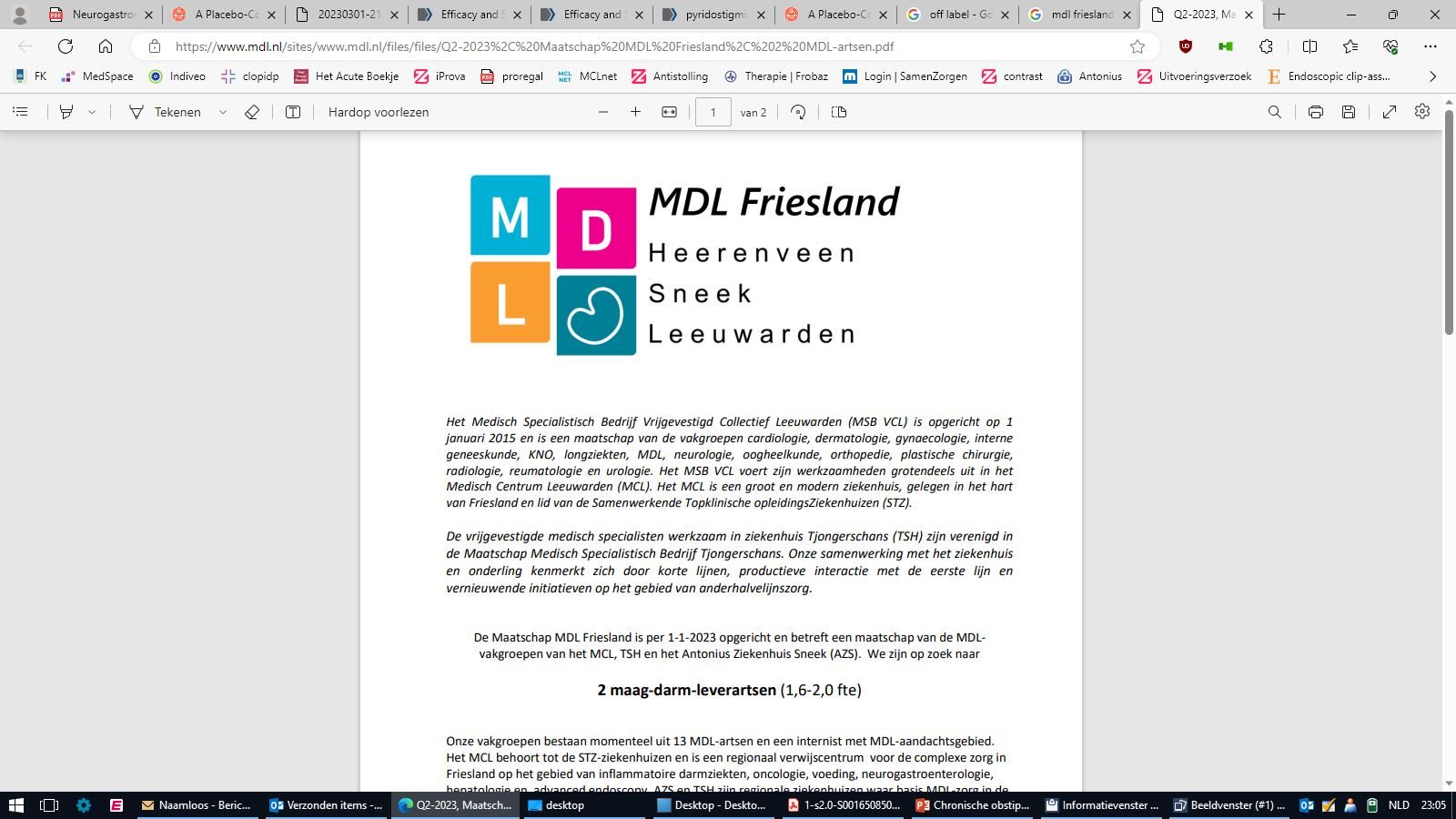 Bekkenbodem-fysiotherapie/operatie
Serra et al. Neurogastroenterol Motil. 2020
Obstipatieklachten
ESNM richtlijn
Organische oorzaak?
Medicatie?
Leefstijladvies
Vezels of osmotische laxantia
Bekkenbodemdysfunctie
Functionele obstipatie
Prikkelbare darmsyndroom
Keuzehulp PDS / website PDSB(.nl)
Defecografie en/of anale manometrie
Laxantia stappenplan
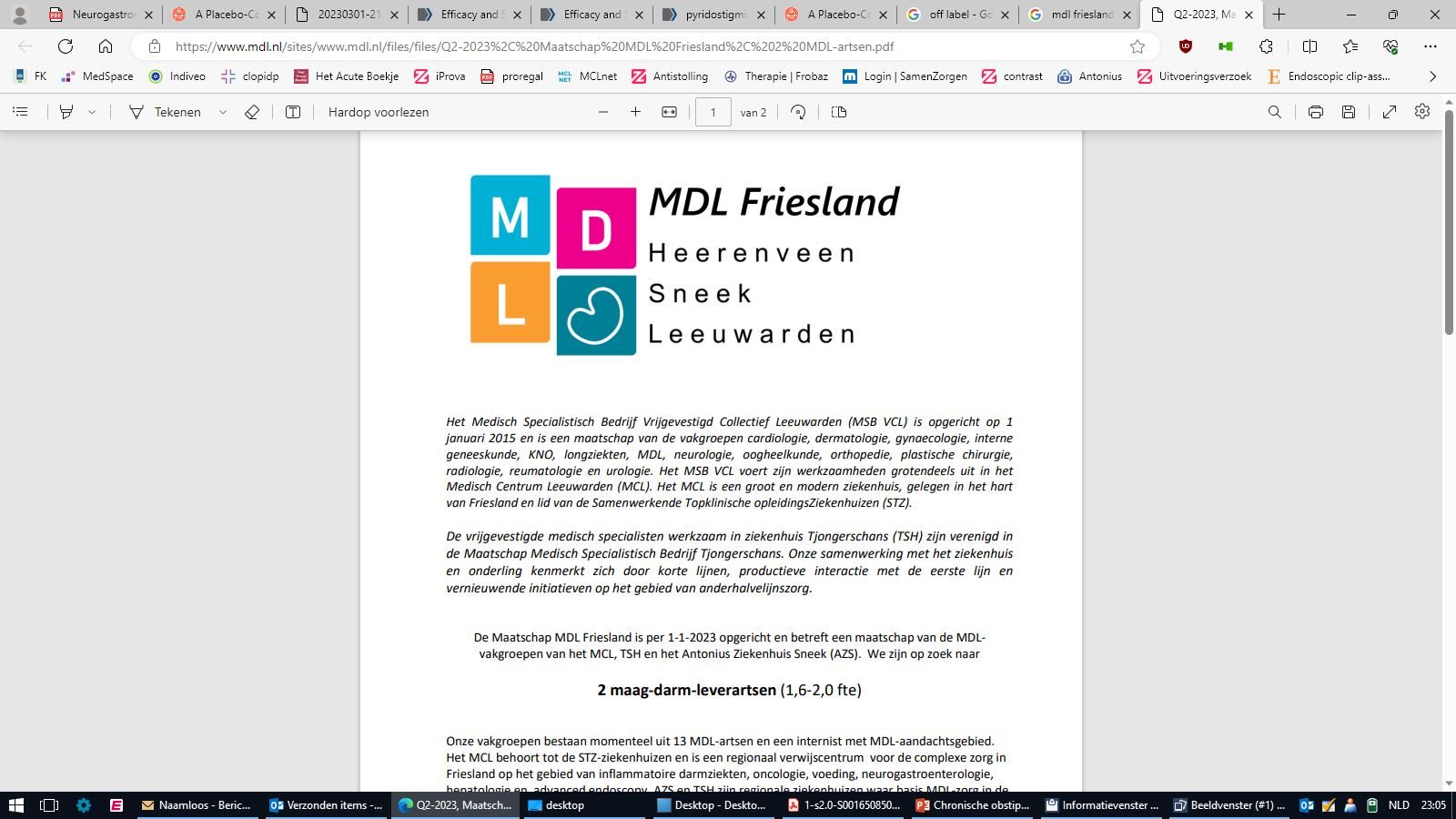 Bekkenbodem-fysiotherapie/chirurgie
Serra et al. Neurogastroenterol Motil. 2020
Obstipatieklachten
ESNM richtlijn
Organische oorzaak?
Medicatie?
Leefstijladvies
Vezels of osmotische laxantia
Bekkenbodemdysfunctie
Functionele obstipatie
Prikkelbare darmsyndroom
Keuzehulp PDS / website PDSB(.nl)
Bekkenbodem-fysiotherapie
Laxantia stappenplan
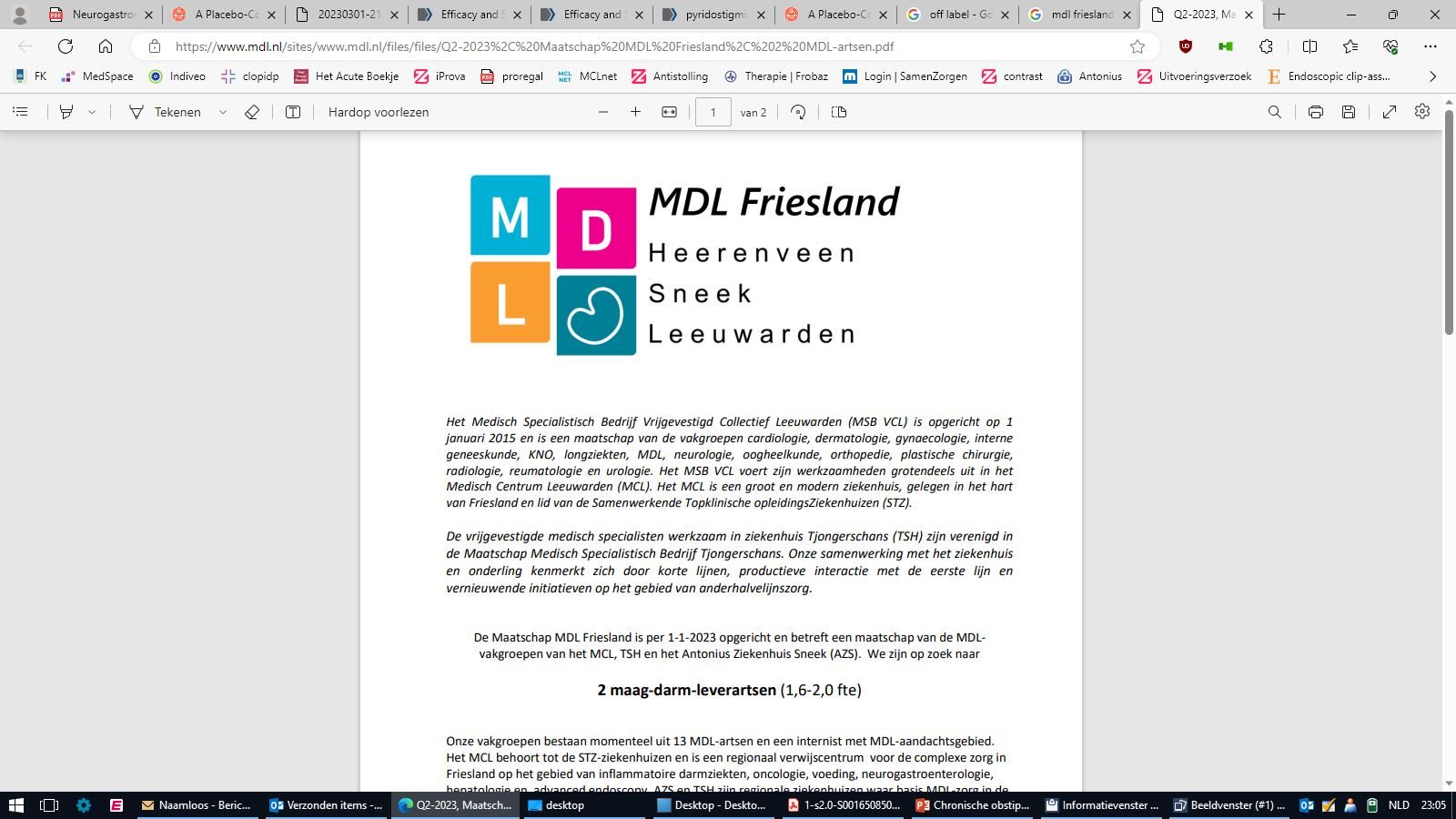 Defecografie en/of anale manometrie
Serra et al. Neurogastroenterol Motil. 2020
Defecografie
Anorectale hoek
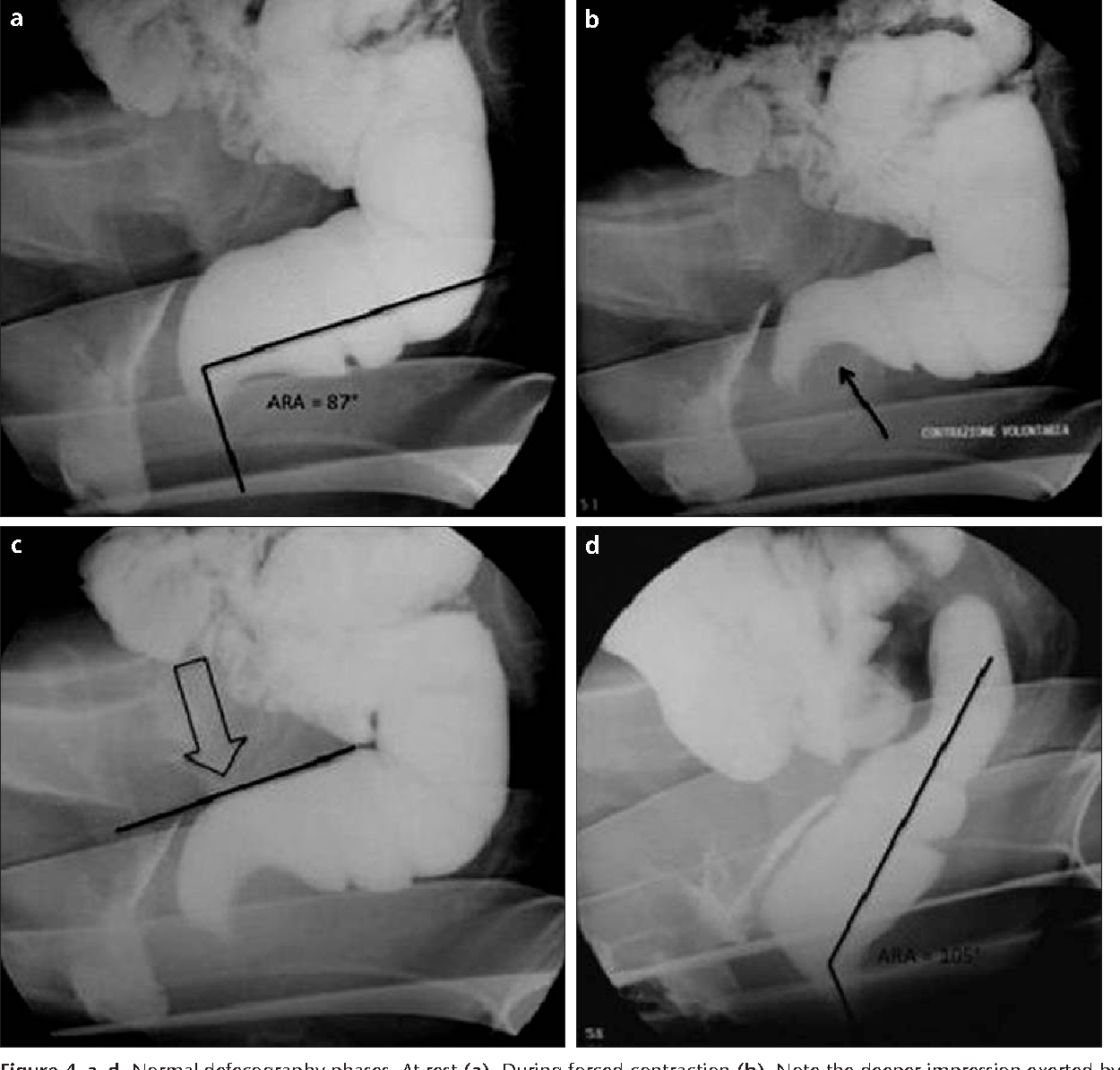 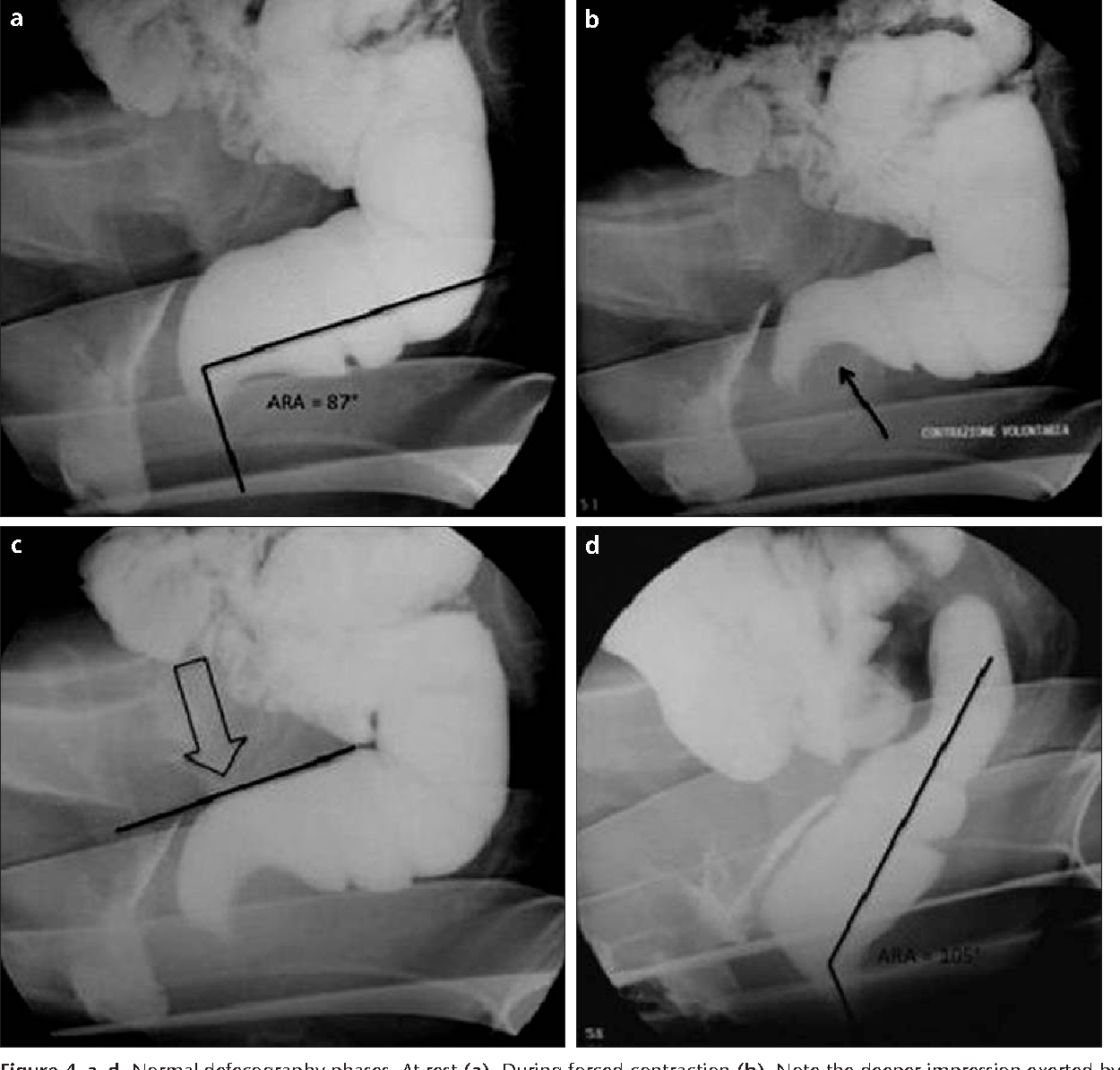 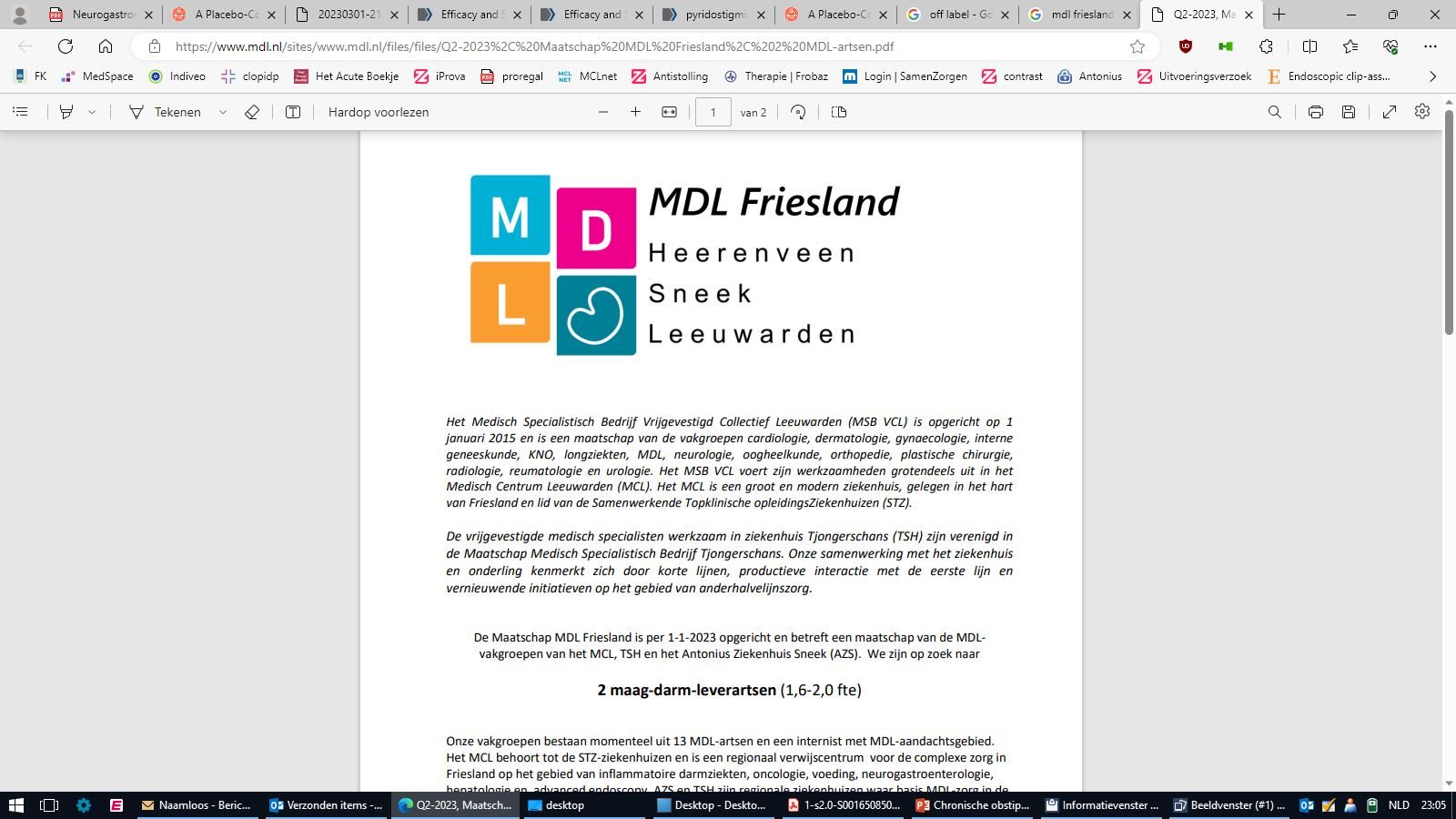 Defecografie
Anorectale hoek




Intussusceptie
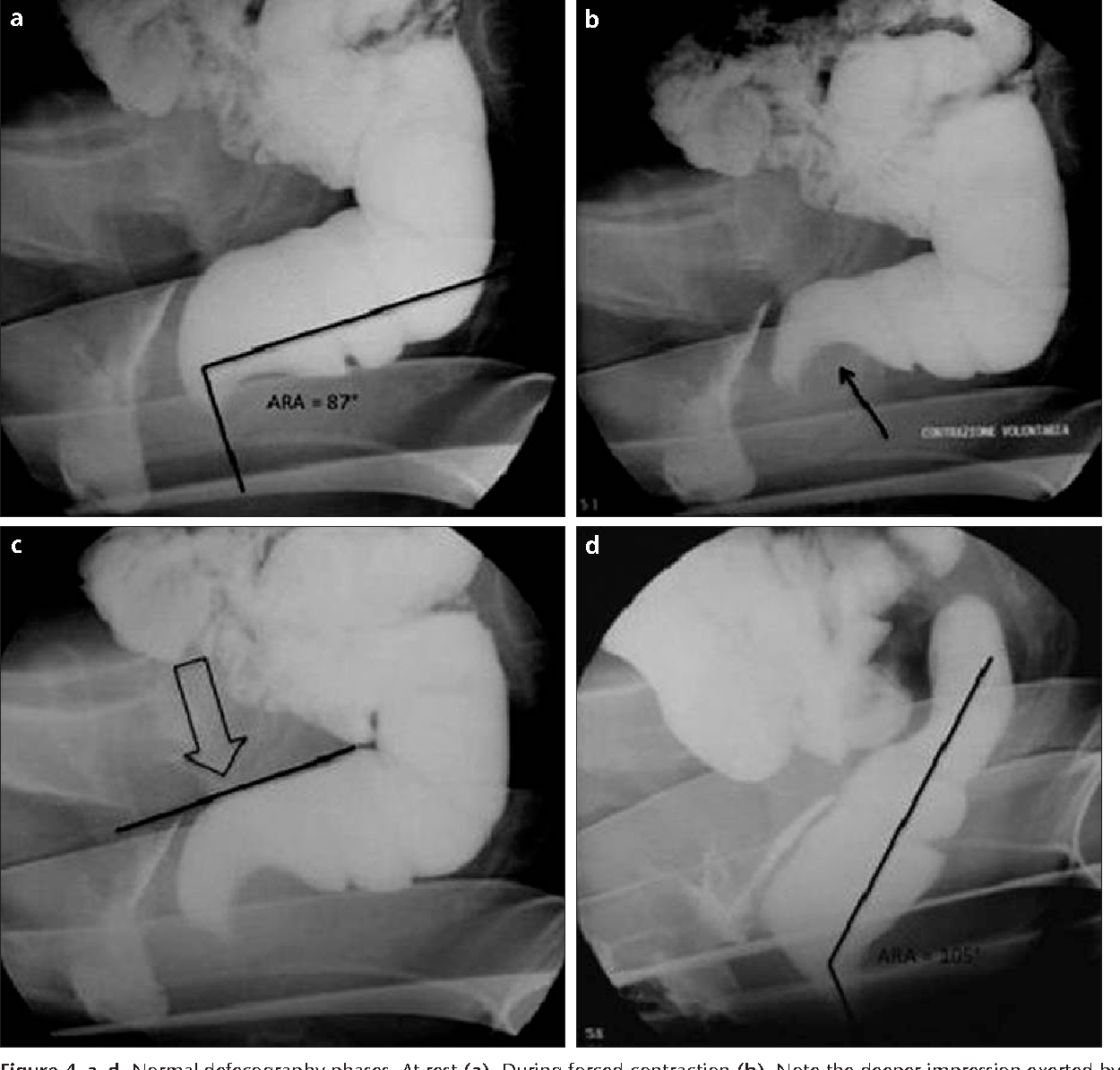 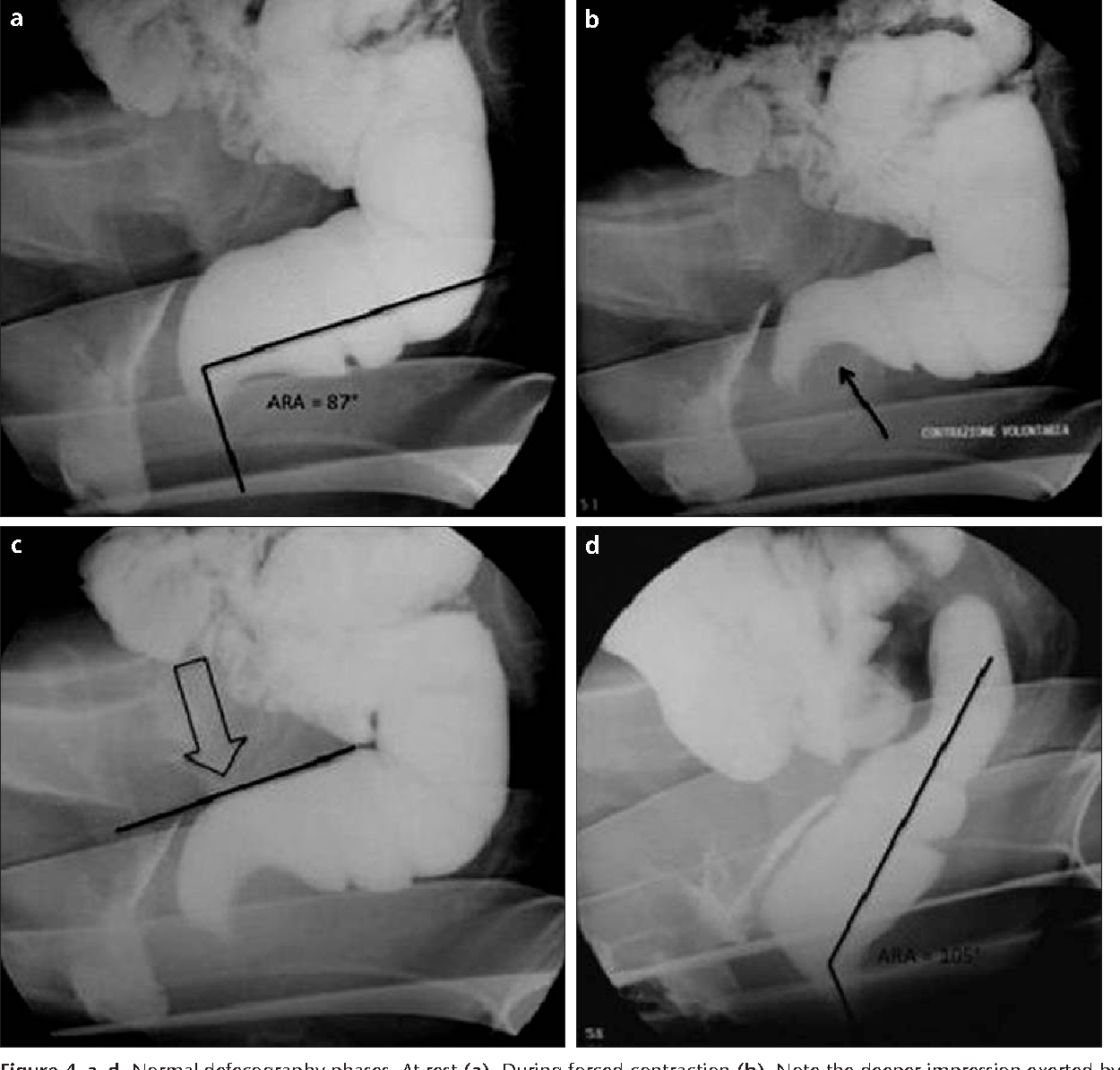 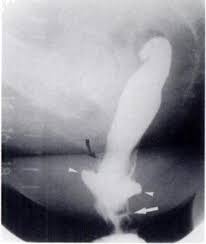 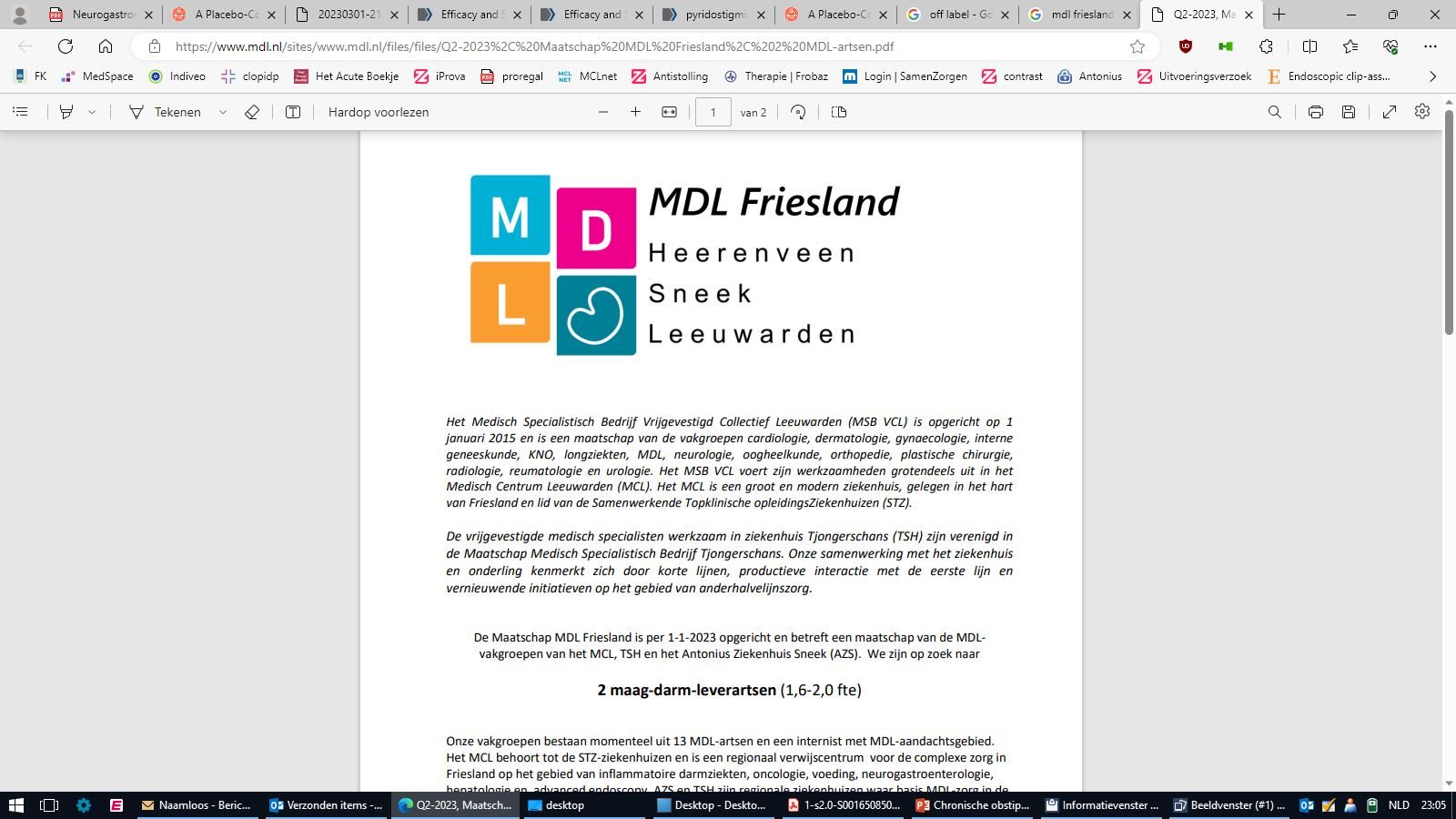 Defecografie
Anorectale hoek




Intussusceptie
Anterieure rectocele
Enterocele
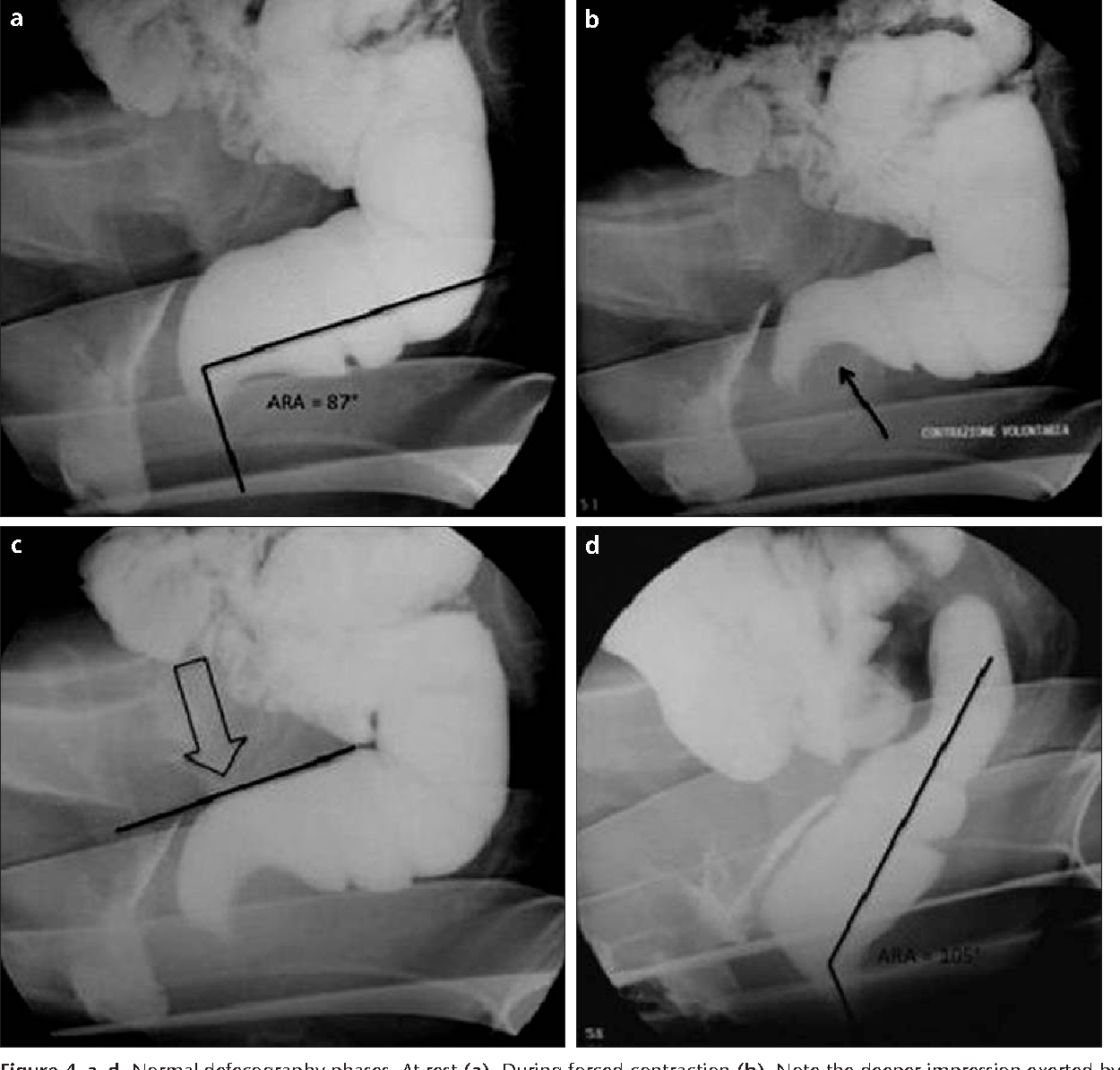 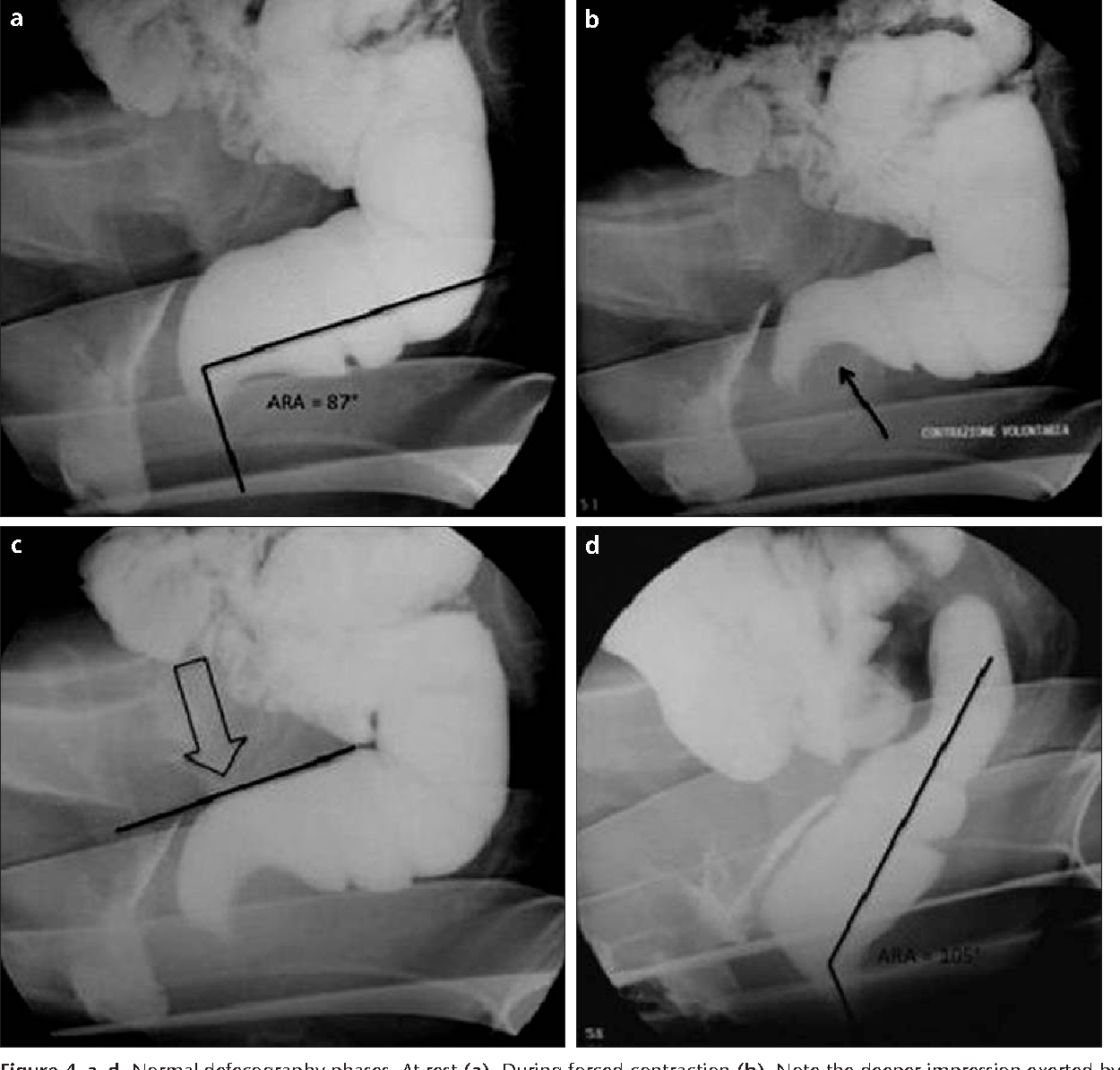 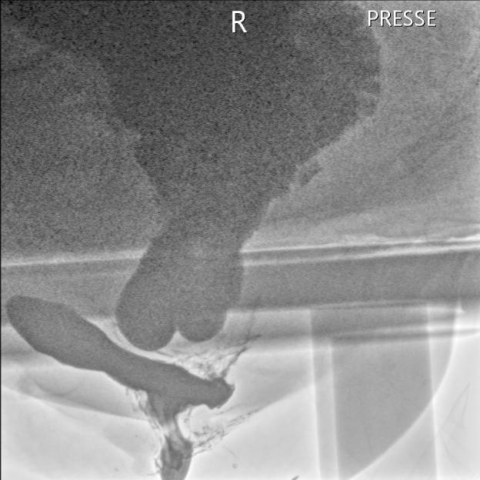 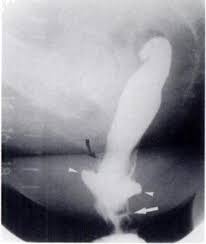 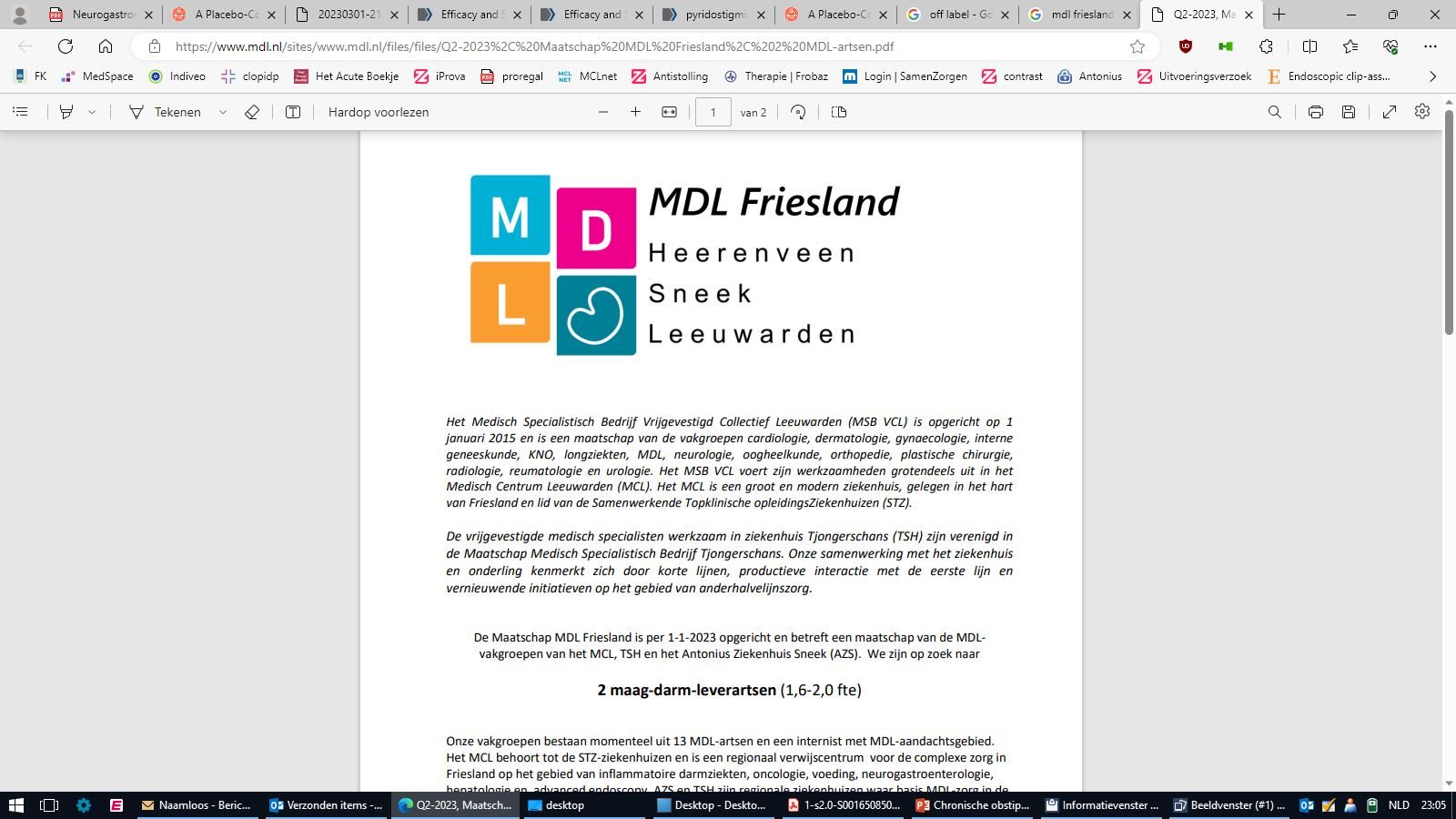 Anale high resolution manometrie
RAIR = rectal anal inhibitory reflex
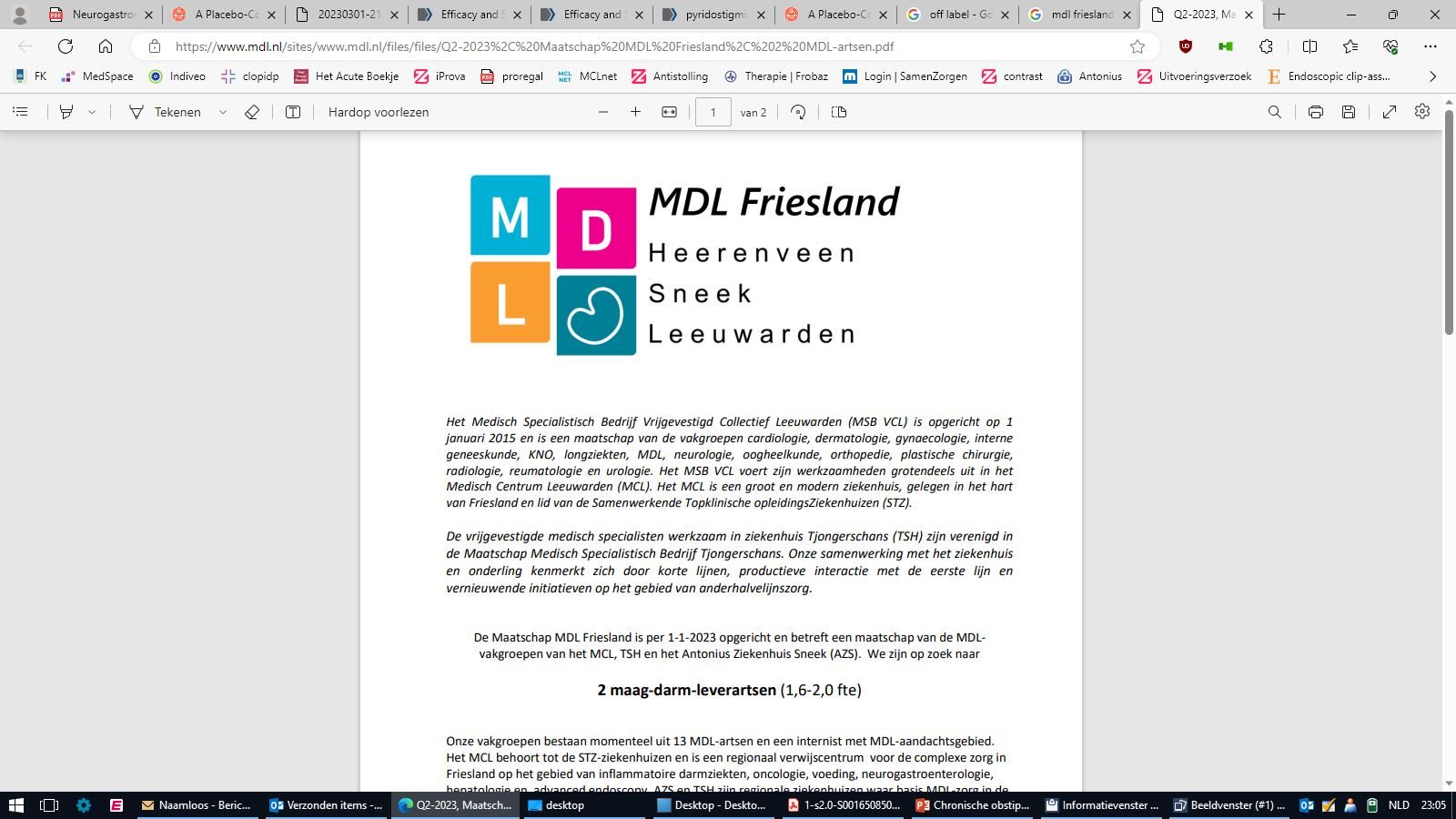 Boek: Chio et al. High-Resolution Anorectal Manometry and 
3D High-Definition Anorectal Manometry in Pediatric Settings. 2020
Anale high resolution manometrie
RAIR = rectal anal inhibitory reflex
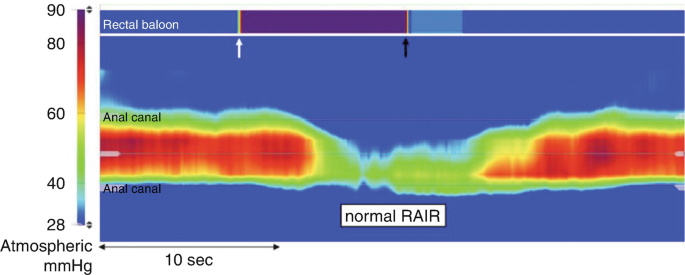 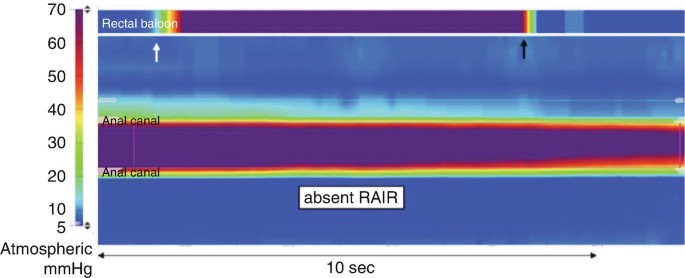 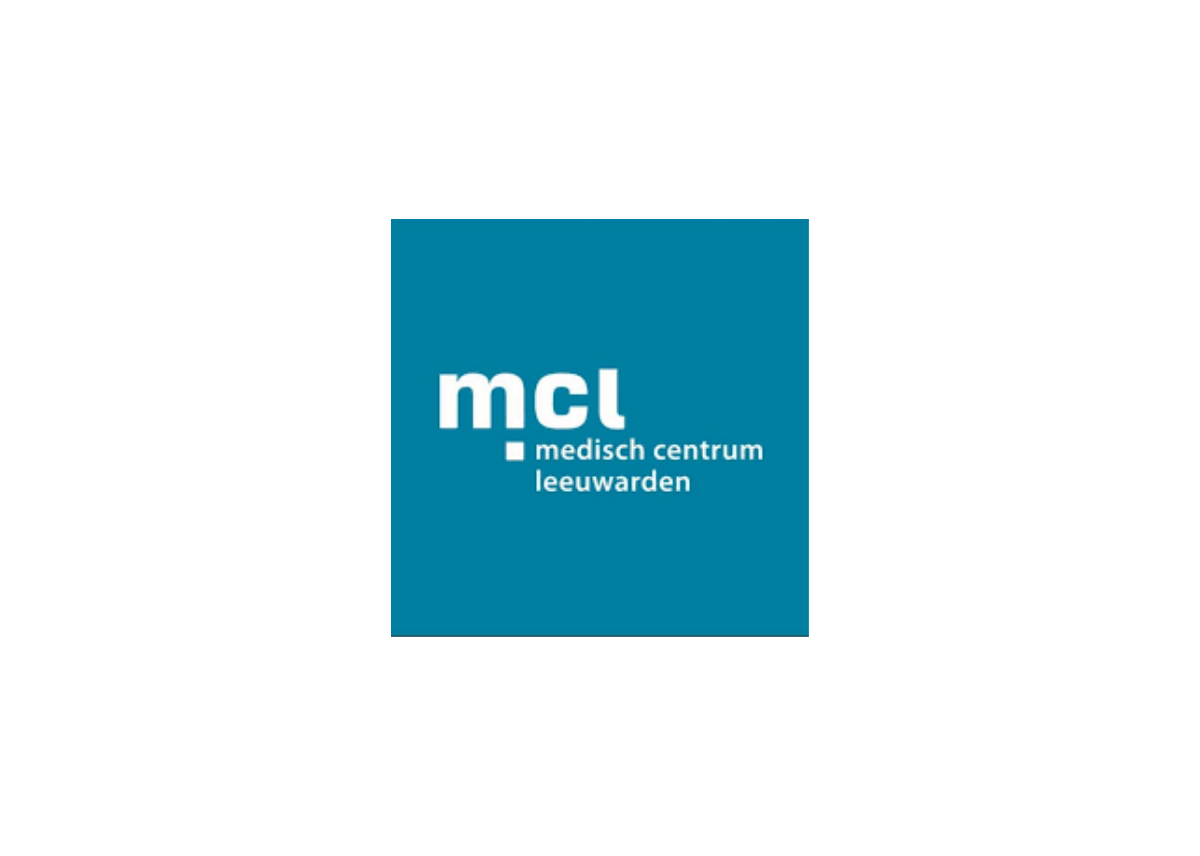 Boek: Chio et al. High-Resolution Anorectal Manometry and 
3D High-Definition Anorectal Manometry in Pediatric Settings. 2020
Anale high resolution manometrie
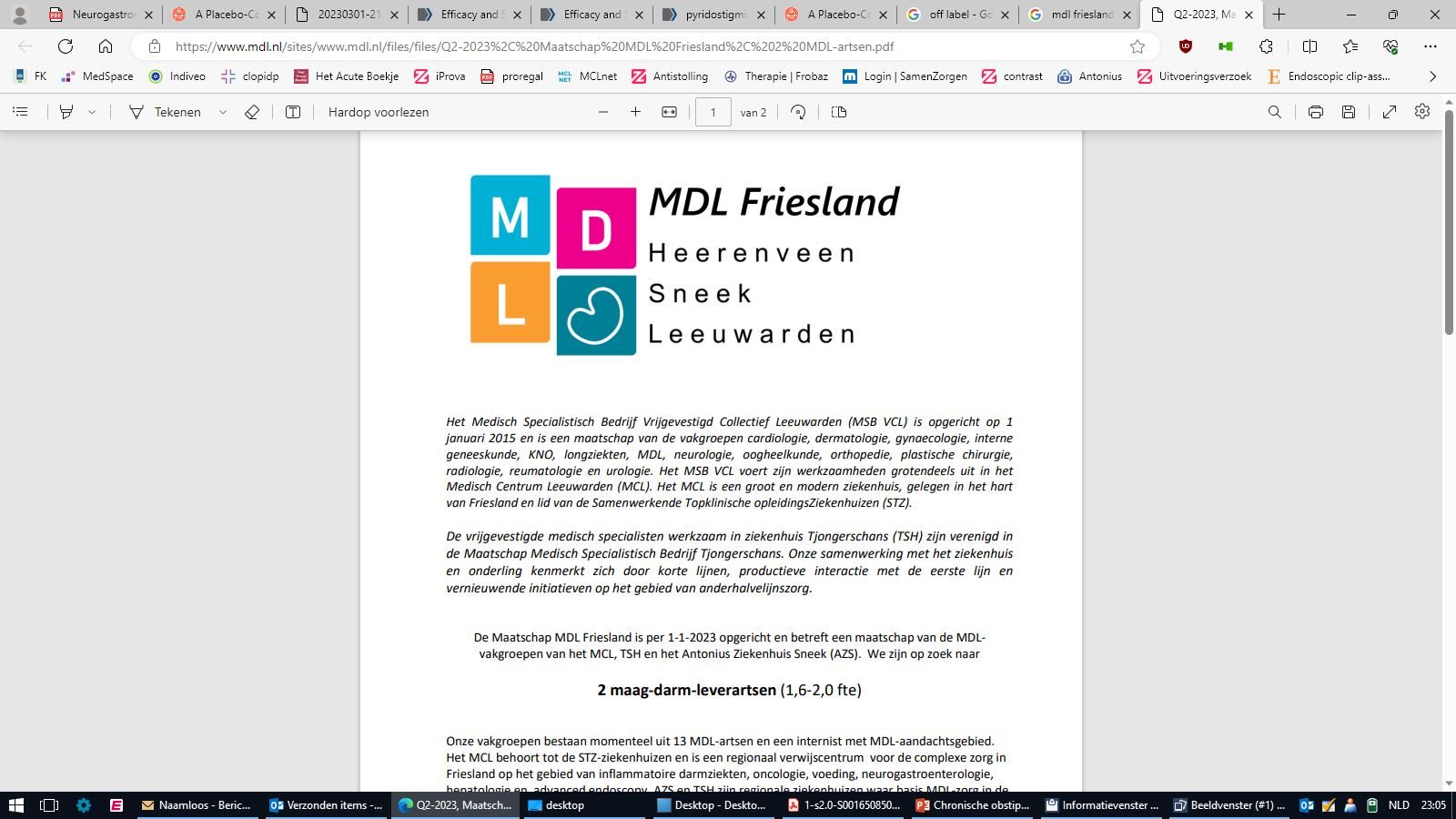 Roa et al. Clin Gastroenterol and Hepatol. 2023
Anale high resolution manometrie
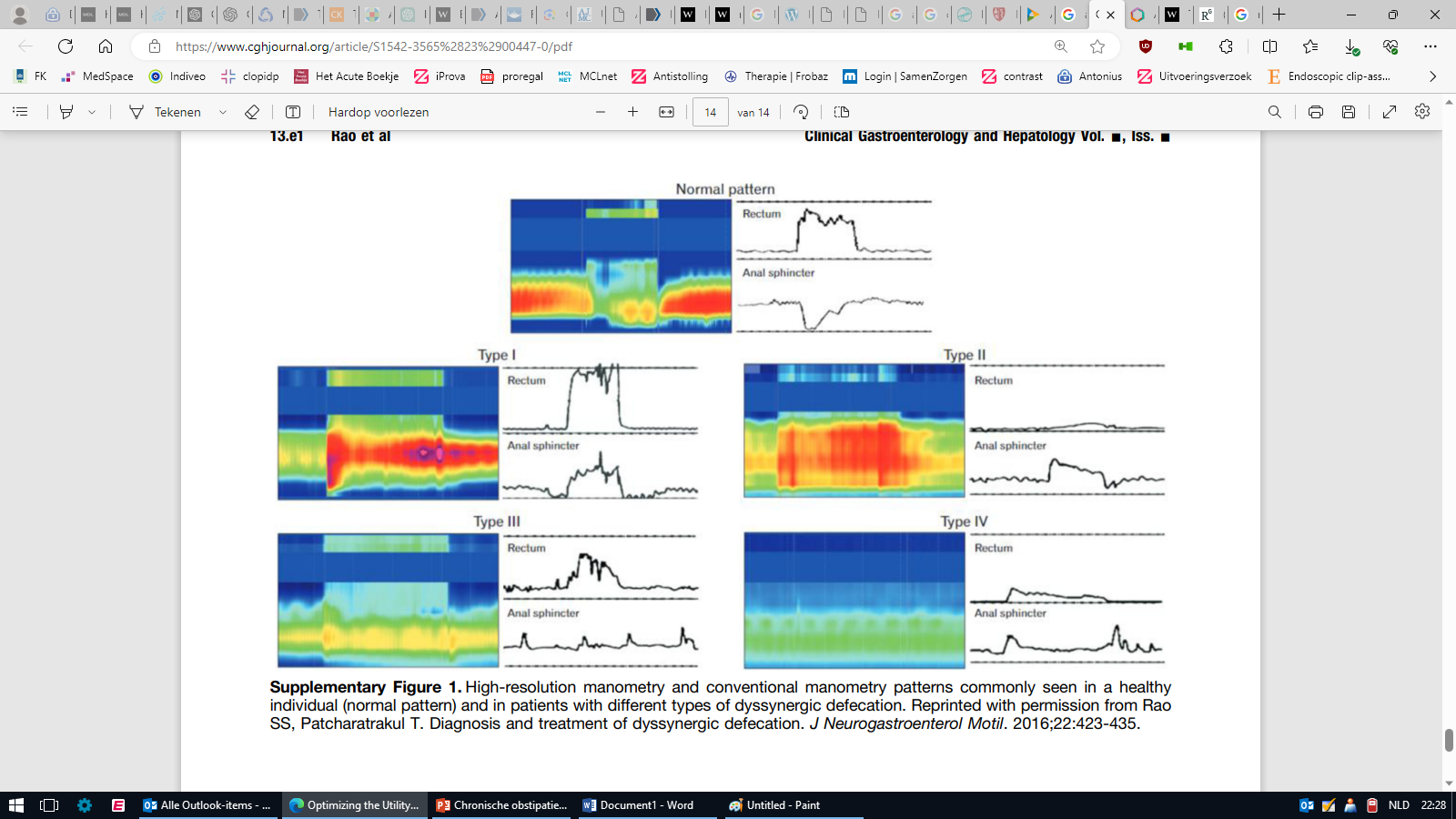 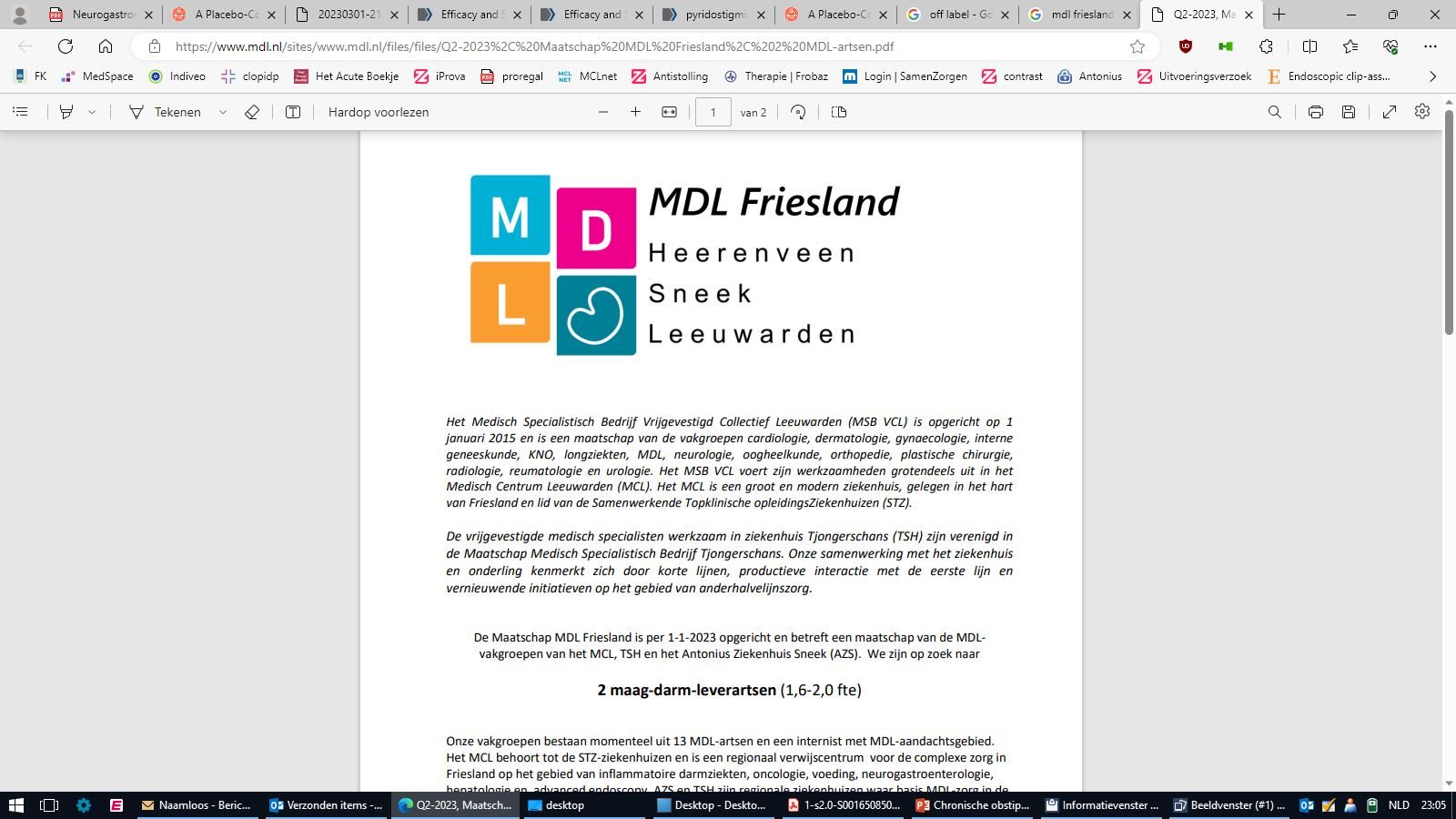 Roa et al. Clin Gastroenterol and Hepatol. 2023
Wanneer colonpassagetijd?
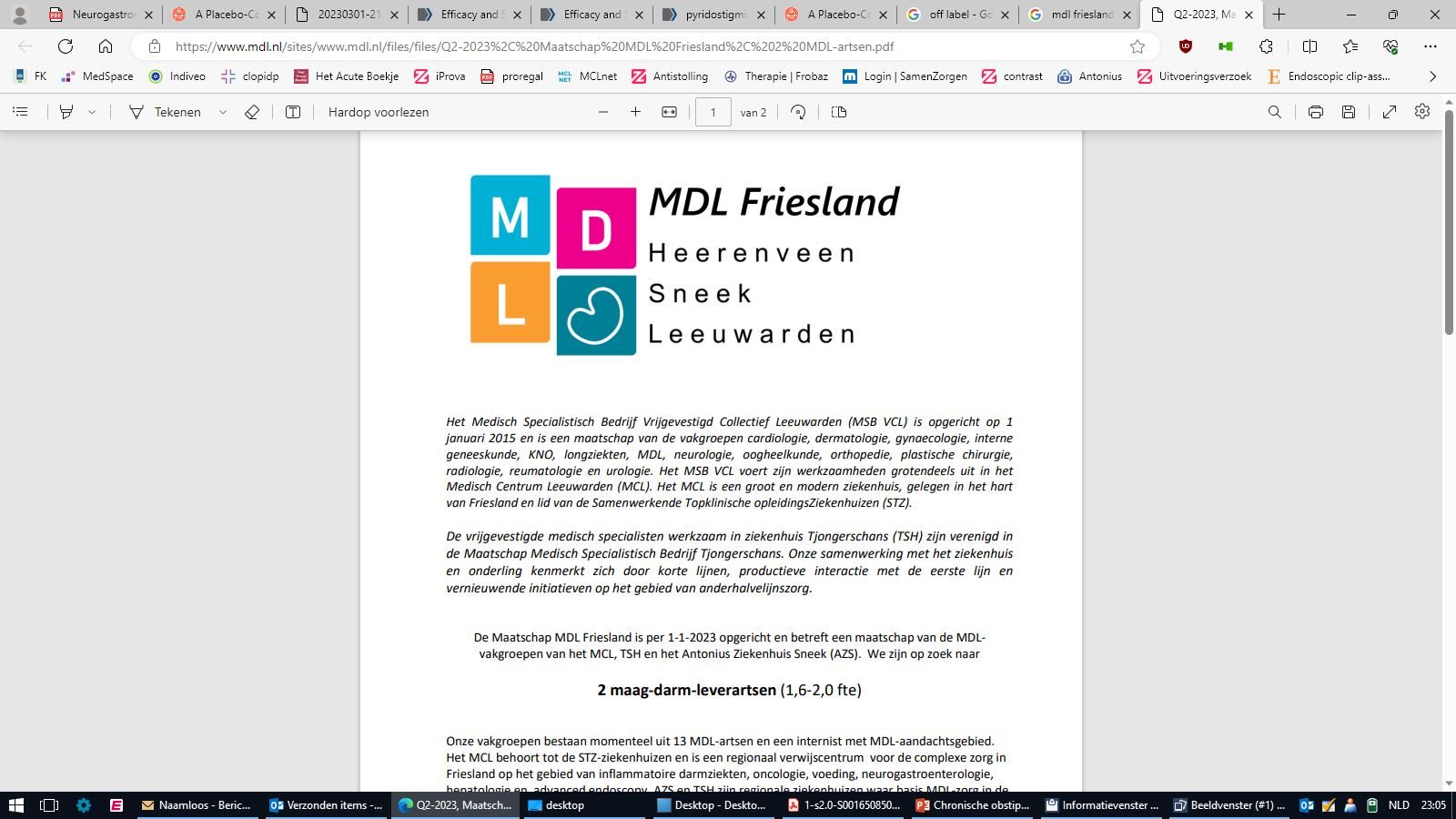 Wanneer colonpassagetijd?
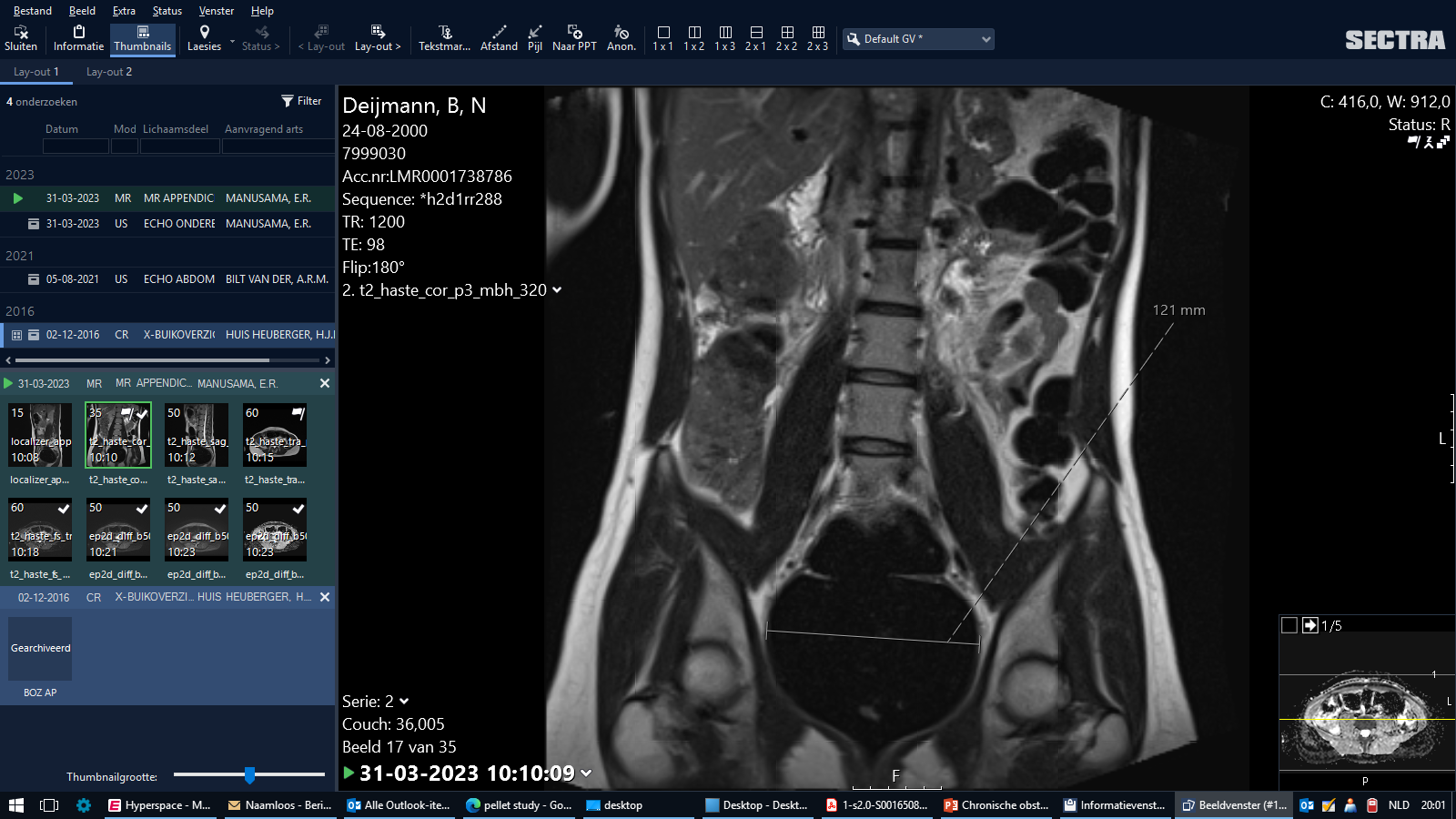 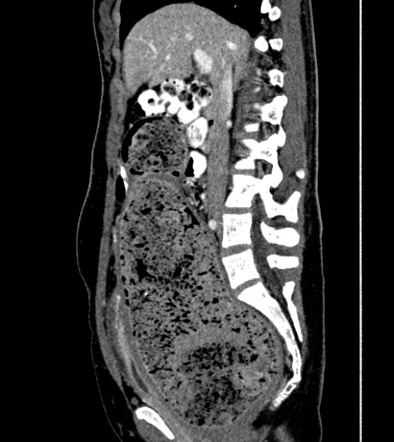 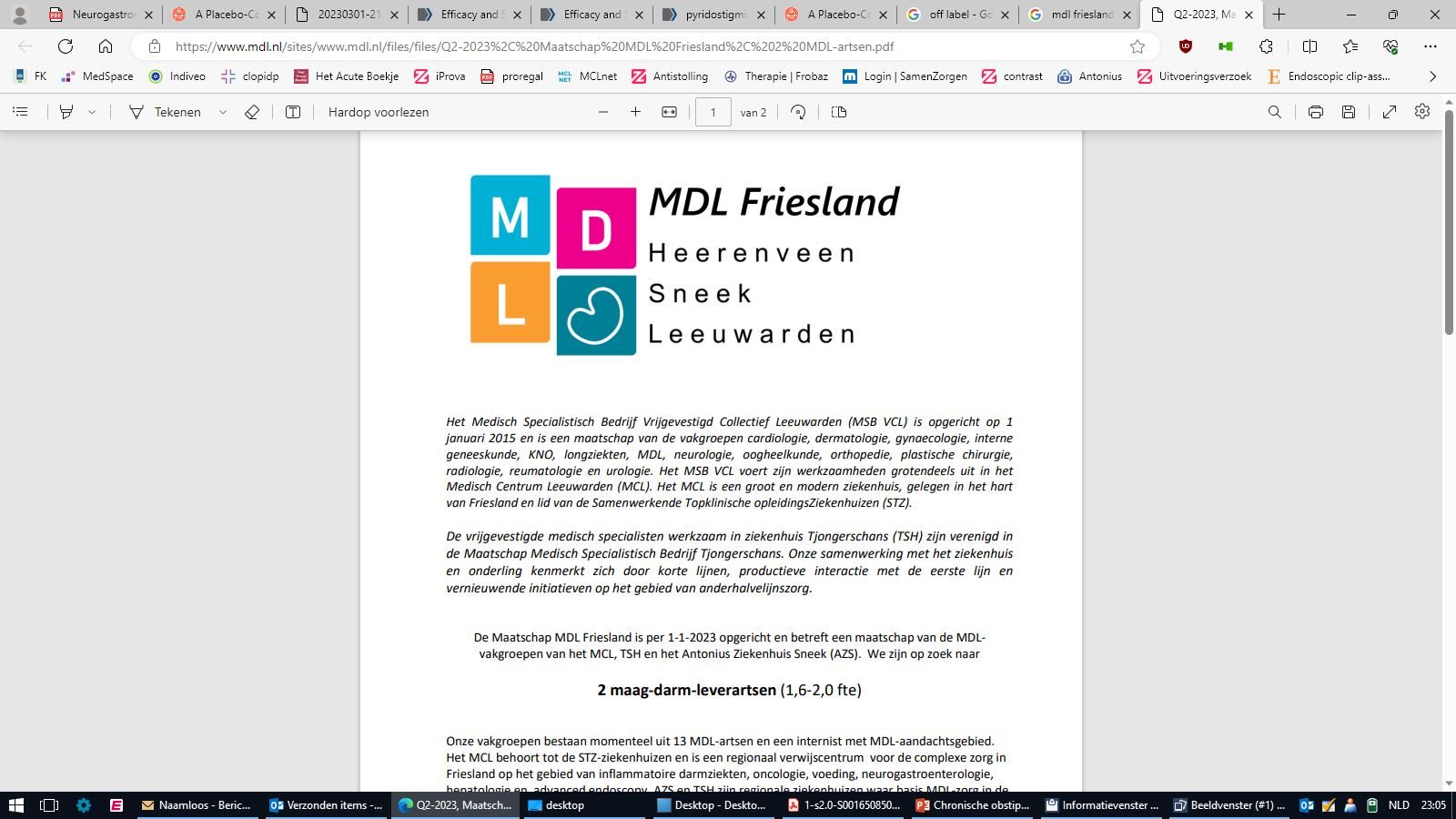 Wanneer colonpassagetijd?
Dag 1-6 capsule met 10 markers
Dag 7  X-BOZ

Normaal: 
mannen 22 markers
Vrouwen 40 markers
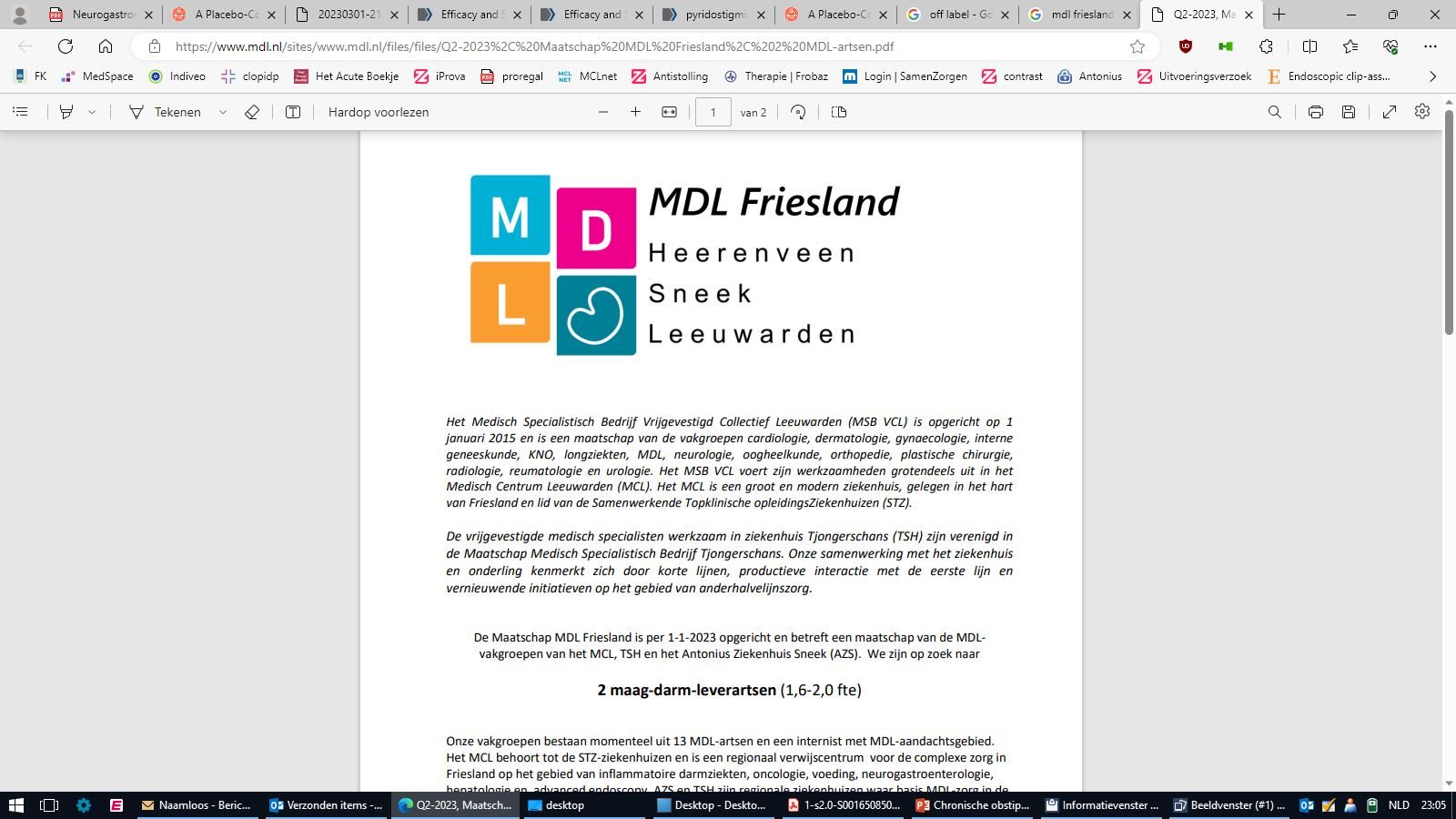 Wanneer colonpassagetijd?
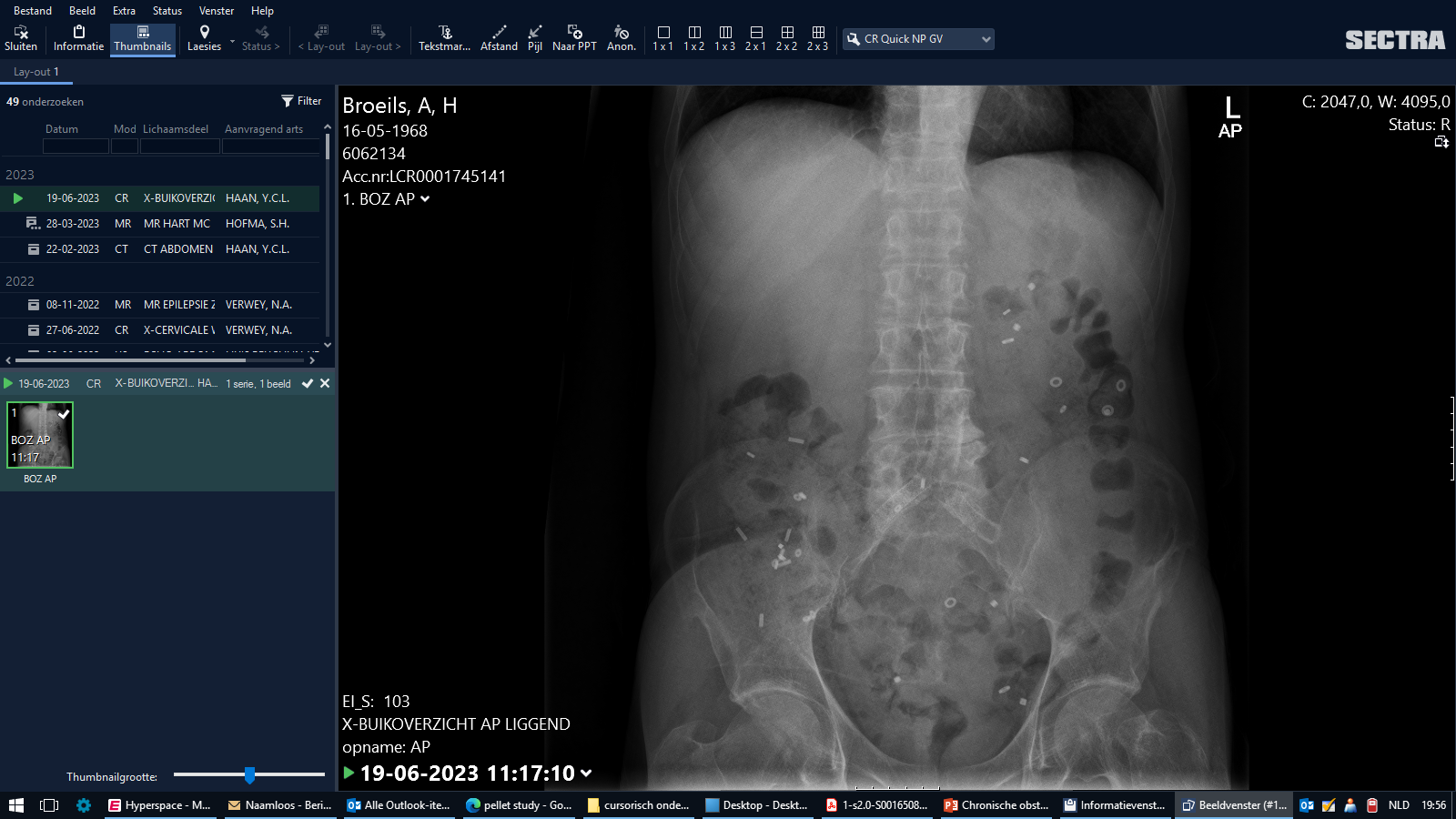 Dag 1-6 capsule met 10 markers
Dag 7  X-BOZ
Tel markers (normaal <25markers)
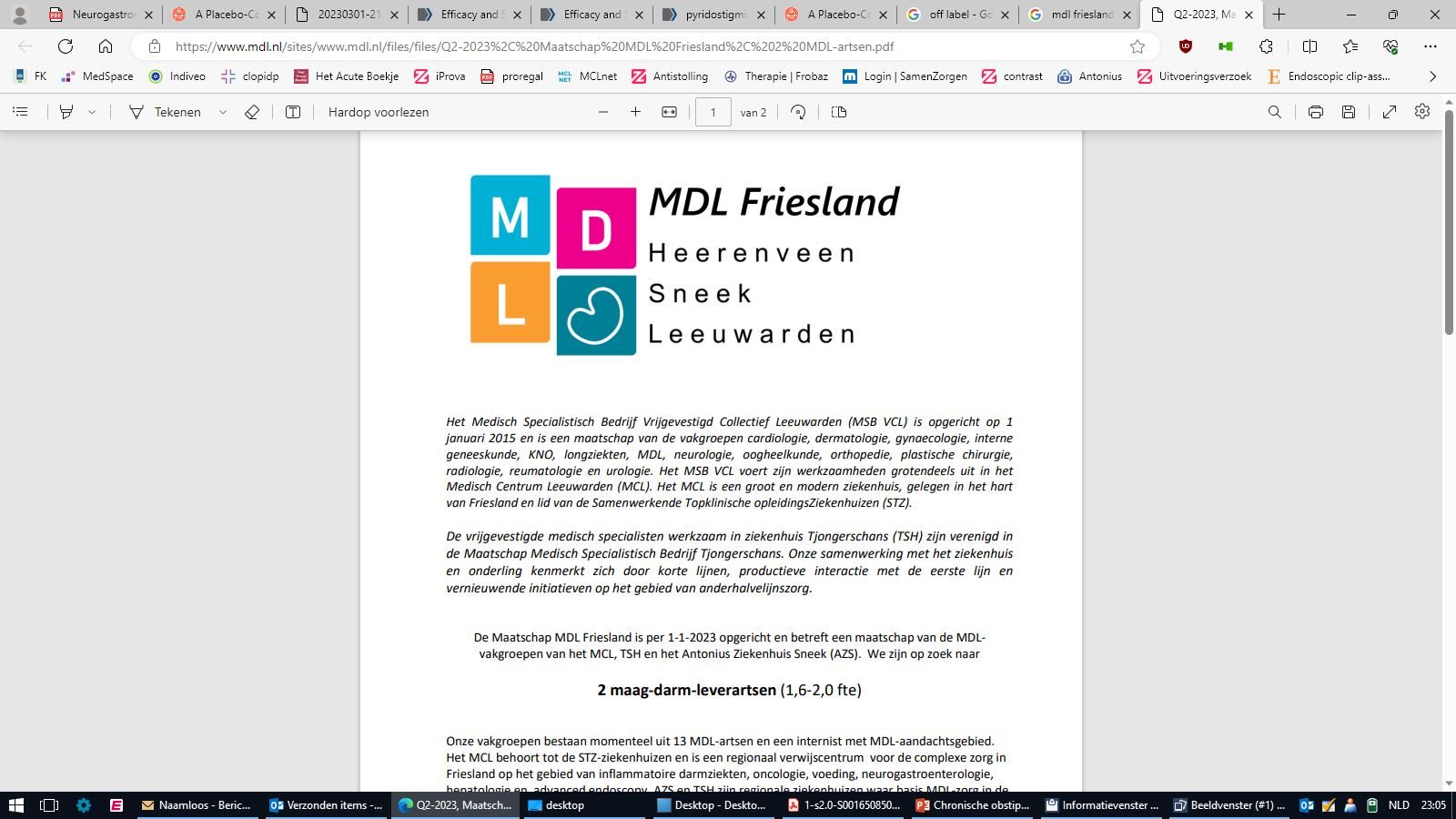 Stappenplan obstipatie
Macrogol
Magnesiumhydroxide
(Lactulose)
psylliumvezels
Osmotische laxantia/bulkvormers
leefstijl
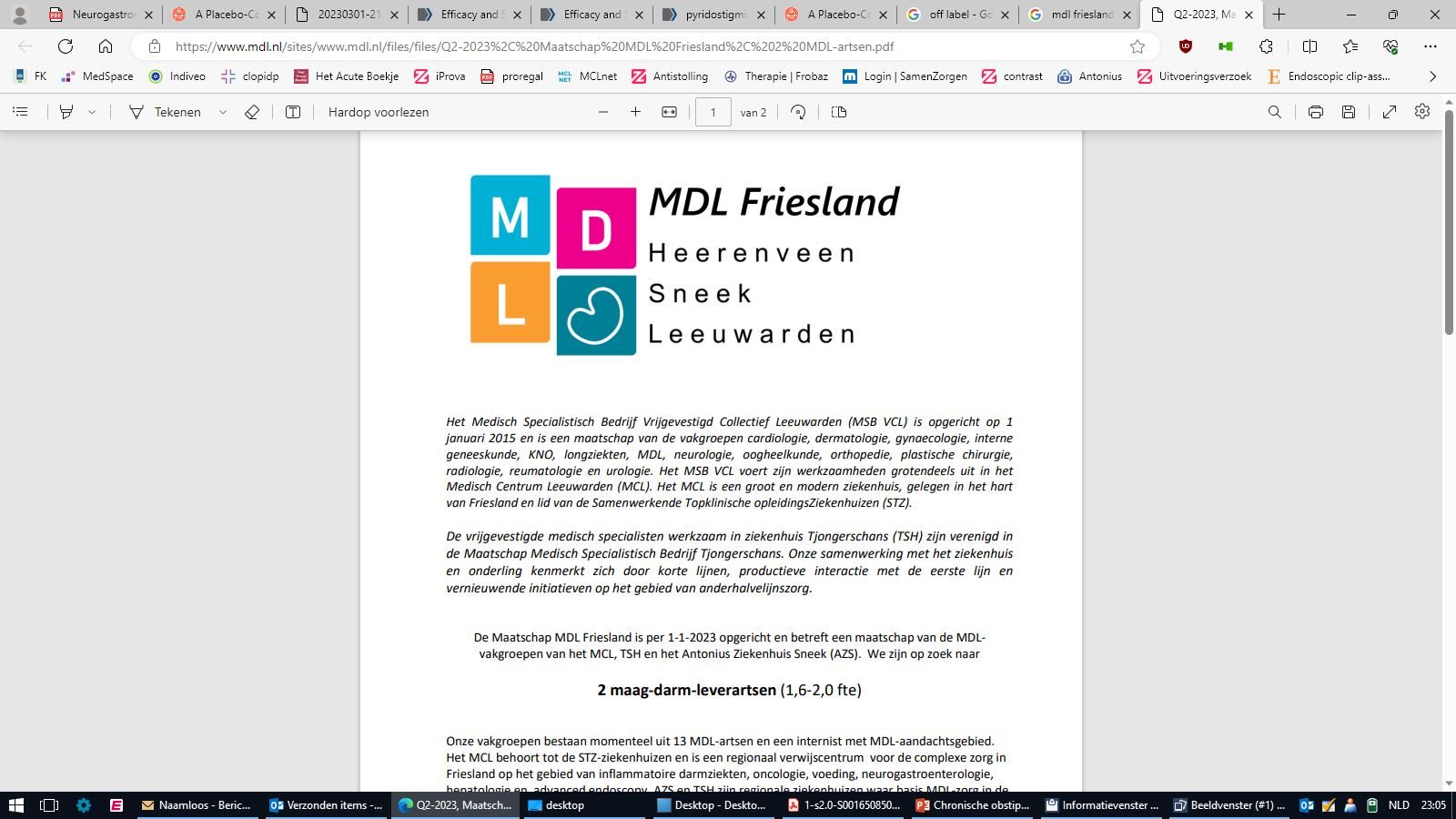 Chang et al. Gastroenterol 2023. 
Serra et al. . Neurogastroenterol Motil. 2020
Stappenplan obstipatie
Bisacodyl
Sennosiden
Picoprep
Macrogol
Magnesiumhydroxide
(Lactulose)
contactlaxantia
psylliumvezels
Osmotische laxantia/bulkvormers
leefstijl
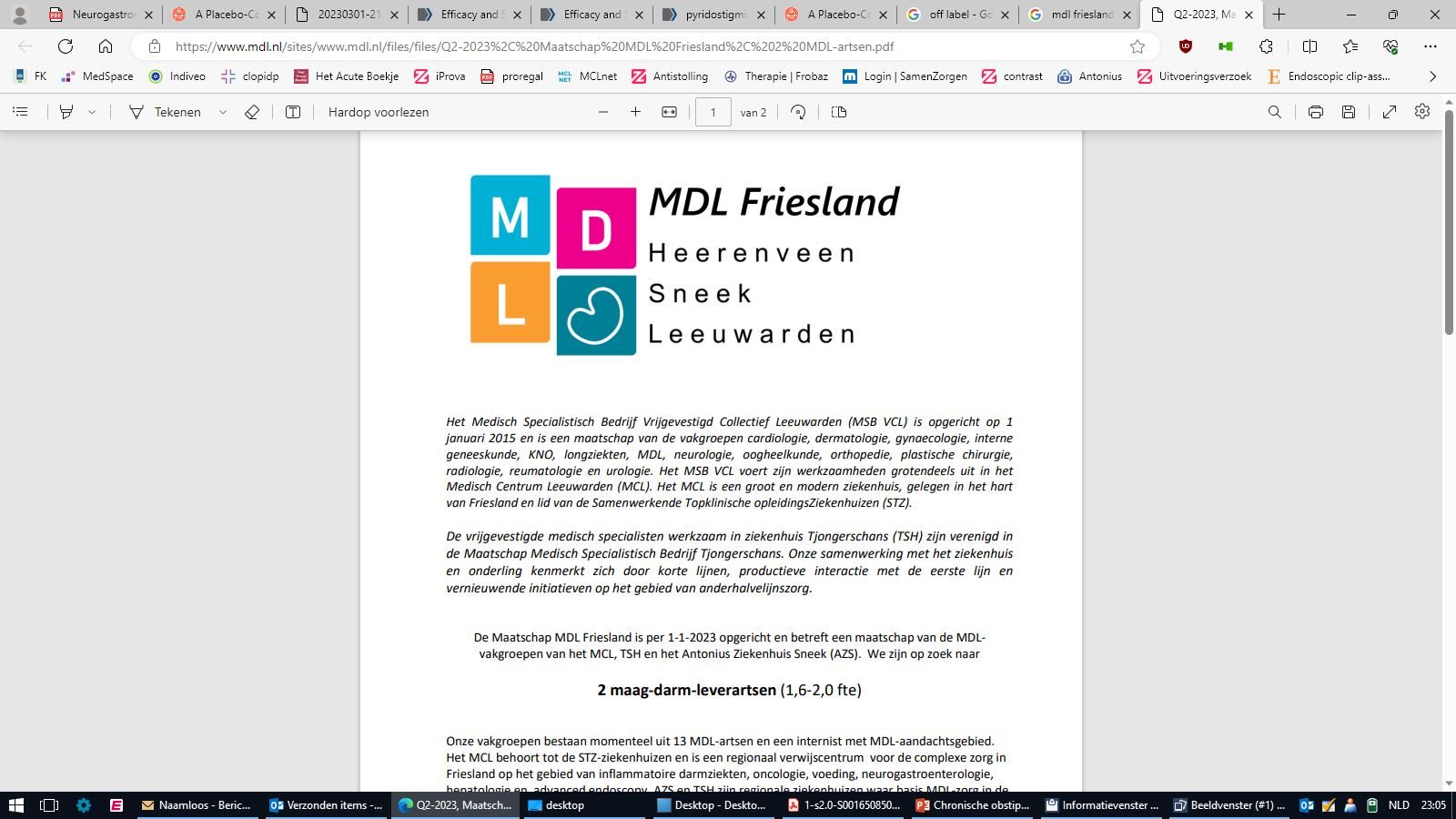 Chang et al. Gastroenterol 2023. 
Serra et al. . Neurogastroenterol Motil. 2020
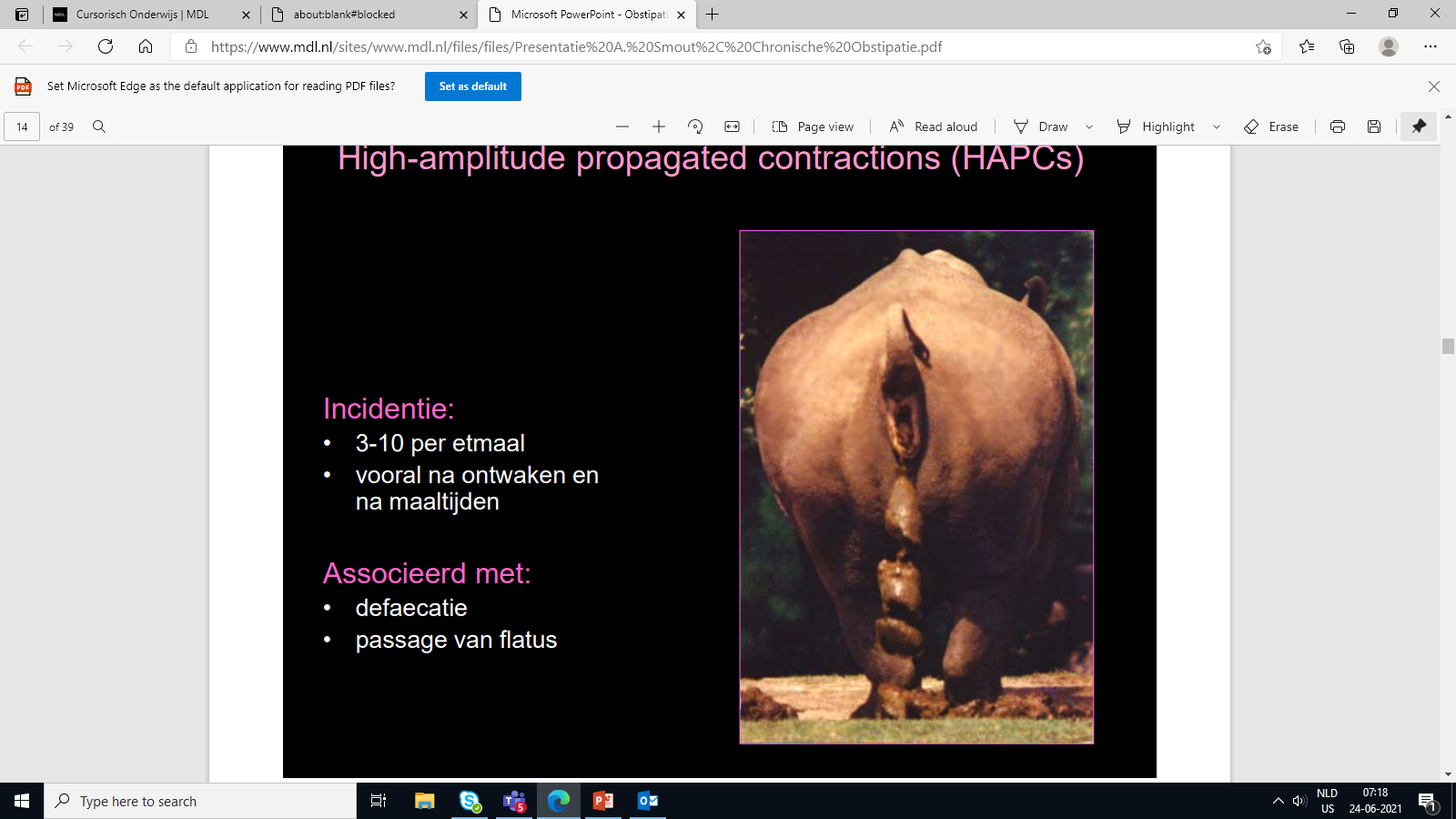 Behandeling – Contactlaxantia
Senna (X-praep)
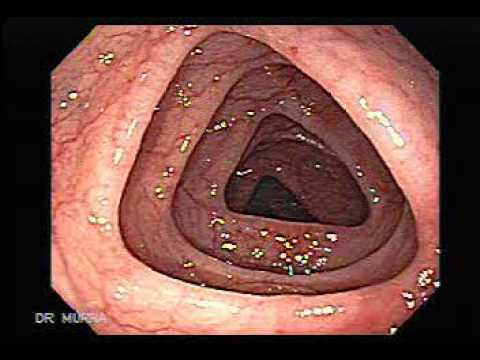 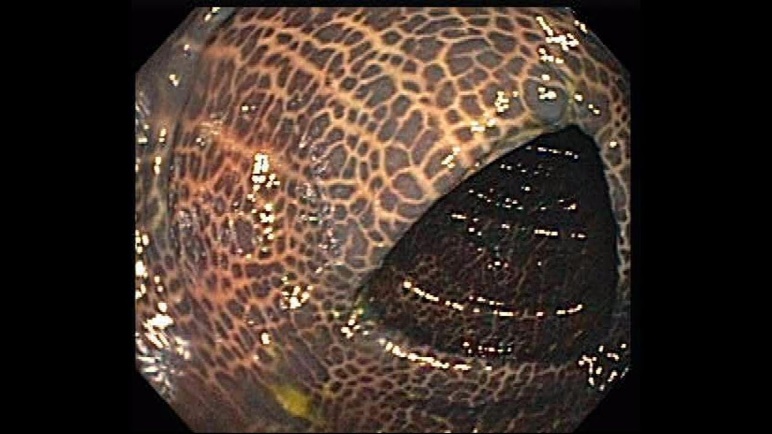 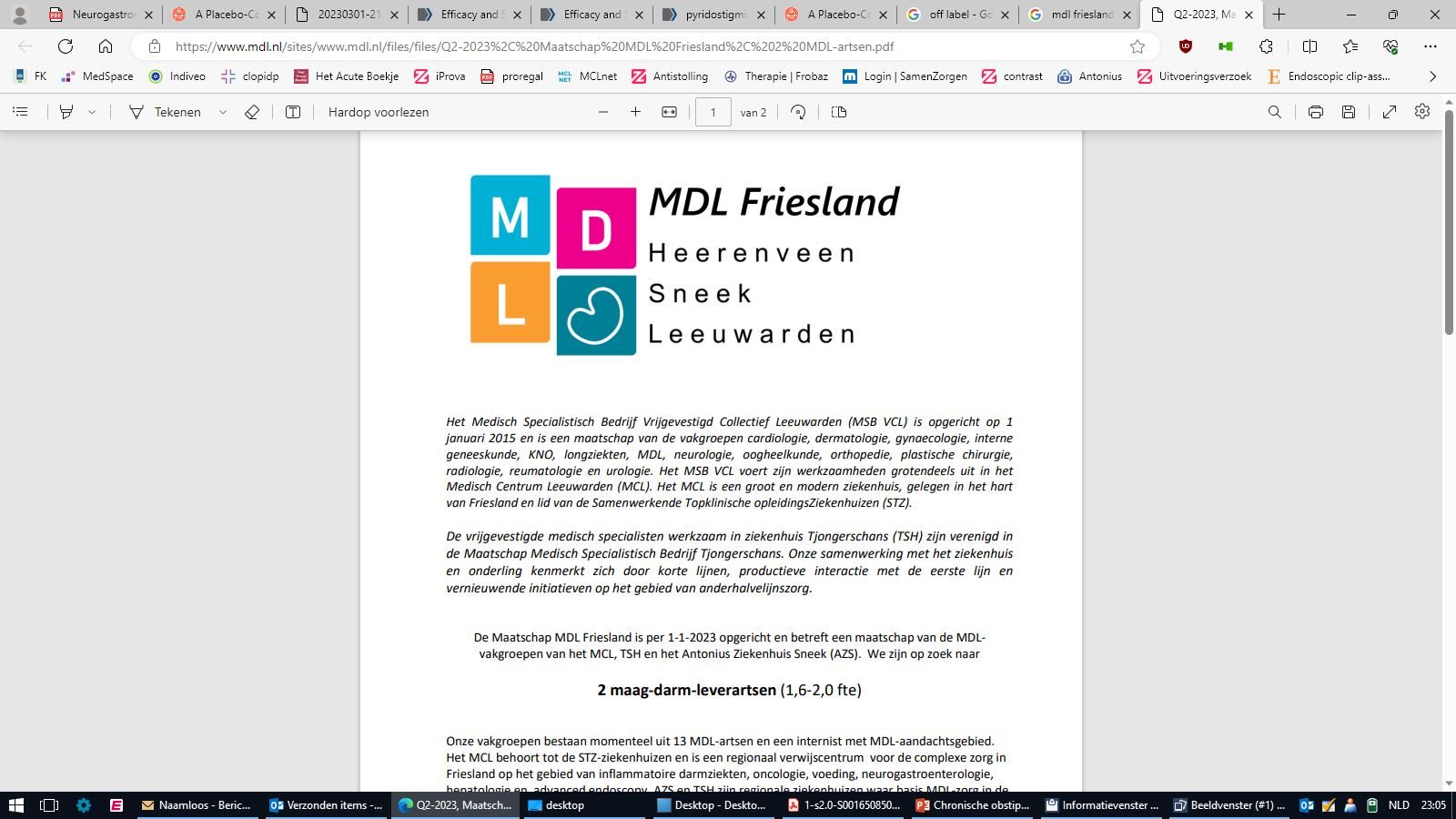 Chang et al. Gastroenterol 2023. 
Serra et al. . Neurogastroenterol Motil. 2020
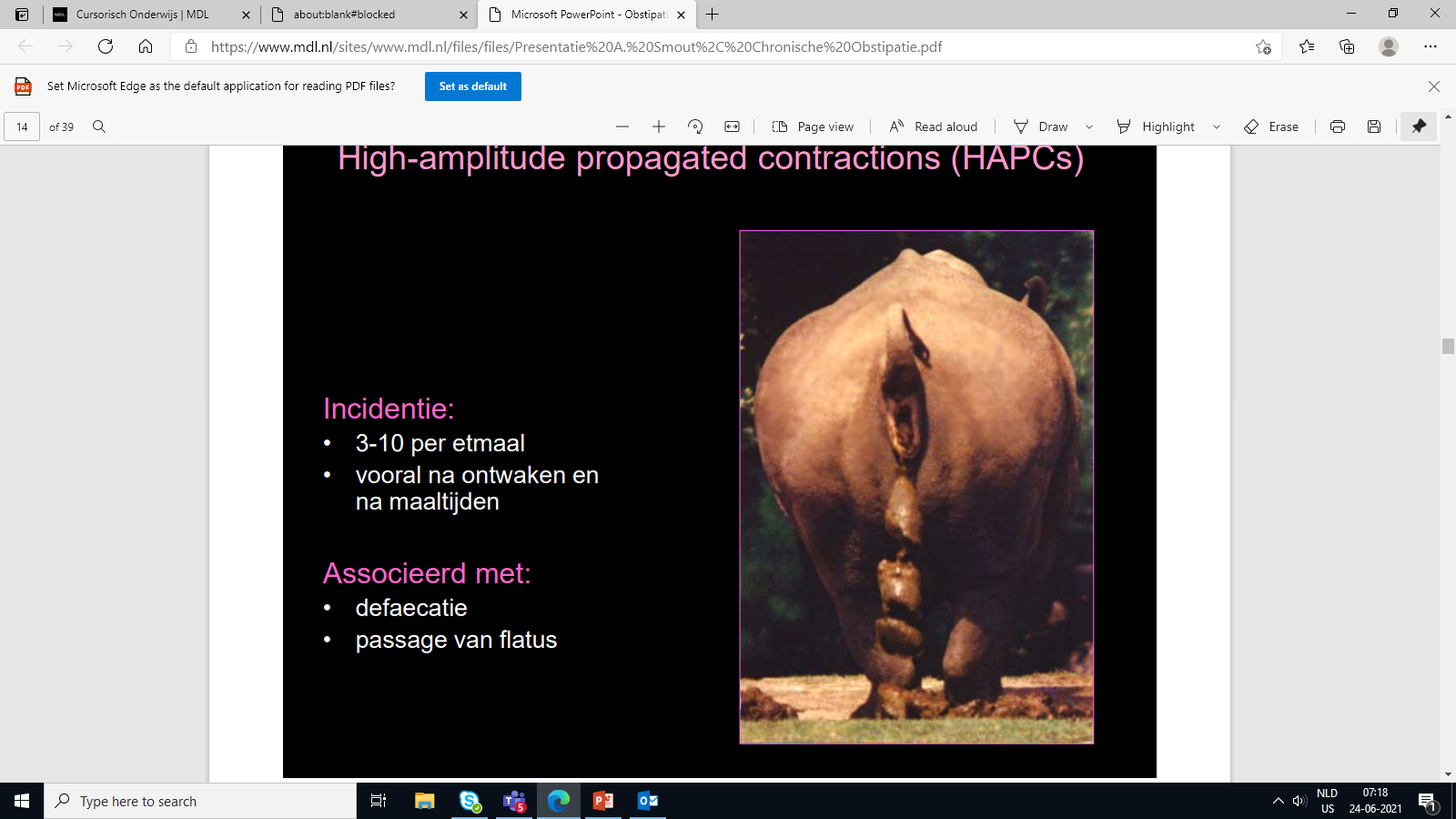 Behandeling – Contactlaxantia
Senna (X-praep)

Bisacodyl 5-10mg

Picoprep 0,5-1 sachet
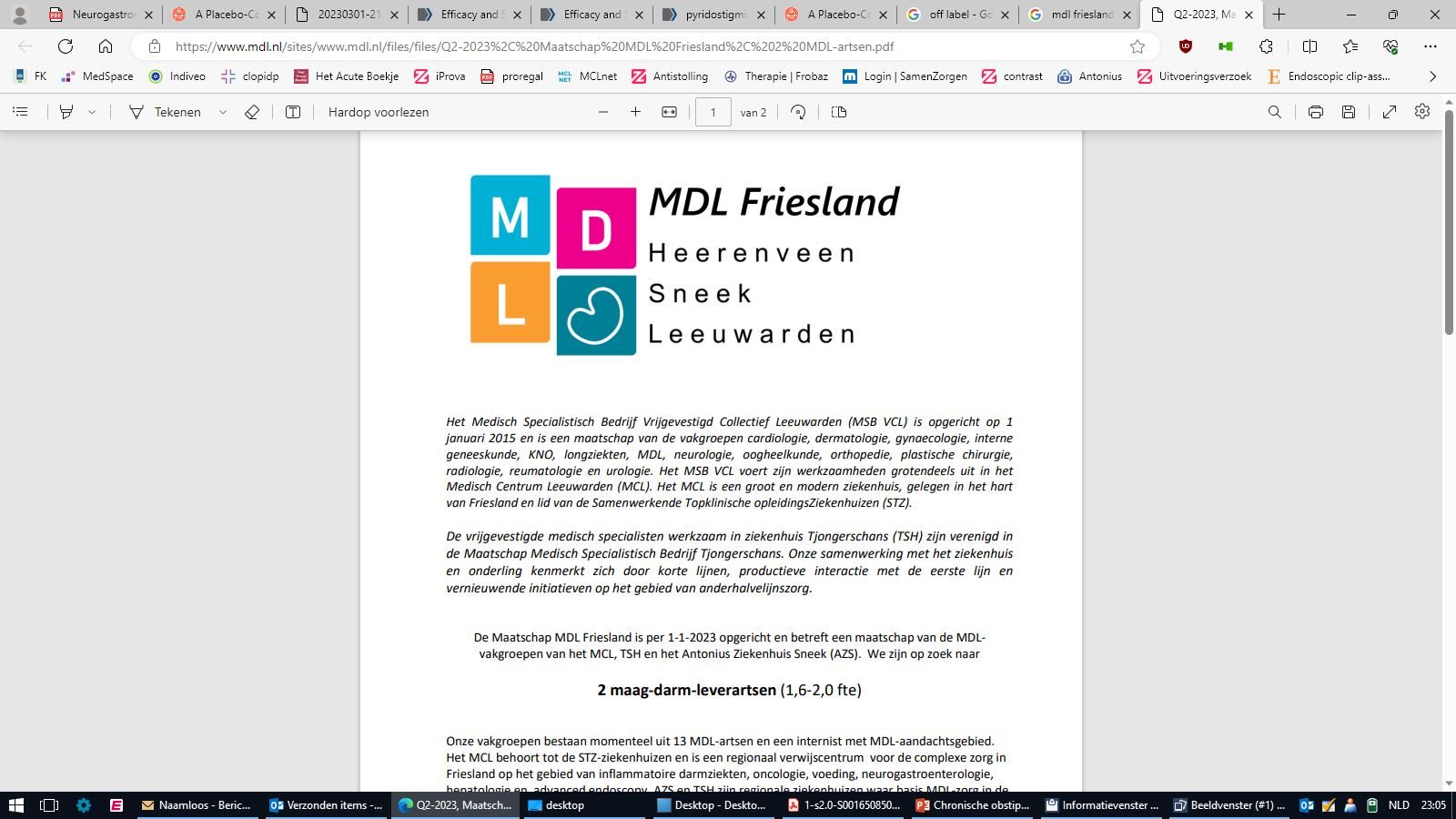 Chang et al. Gastroenterol 2023. 
Serra et al. Neurogastroenterol Motil. 2020
Rao et al. Am J Gastroenterol. 2021
Stappenplan obstipatie
Operatie?
Darmspoelen/PEC
Linaclotide
Prucalopride
‘Nieuwere’ medicatie
Bisacodyl
Sennosiden
picoprep
Macrogol
Magnesiumhydroxide
(Lactulose)
contactlaxantia
contactlaxantia
psylliumvezels
Osmotische laxantia/bulkvormers
leefstijl
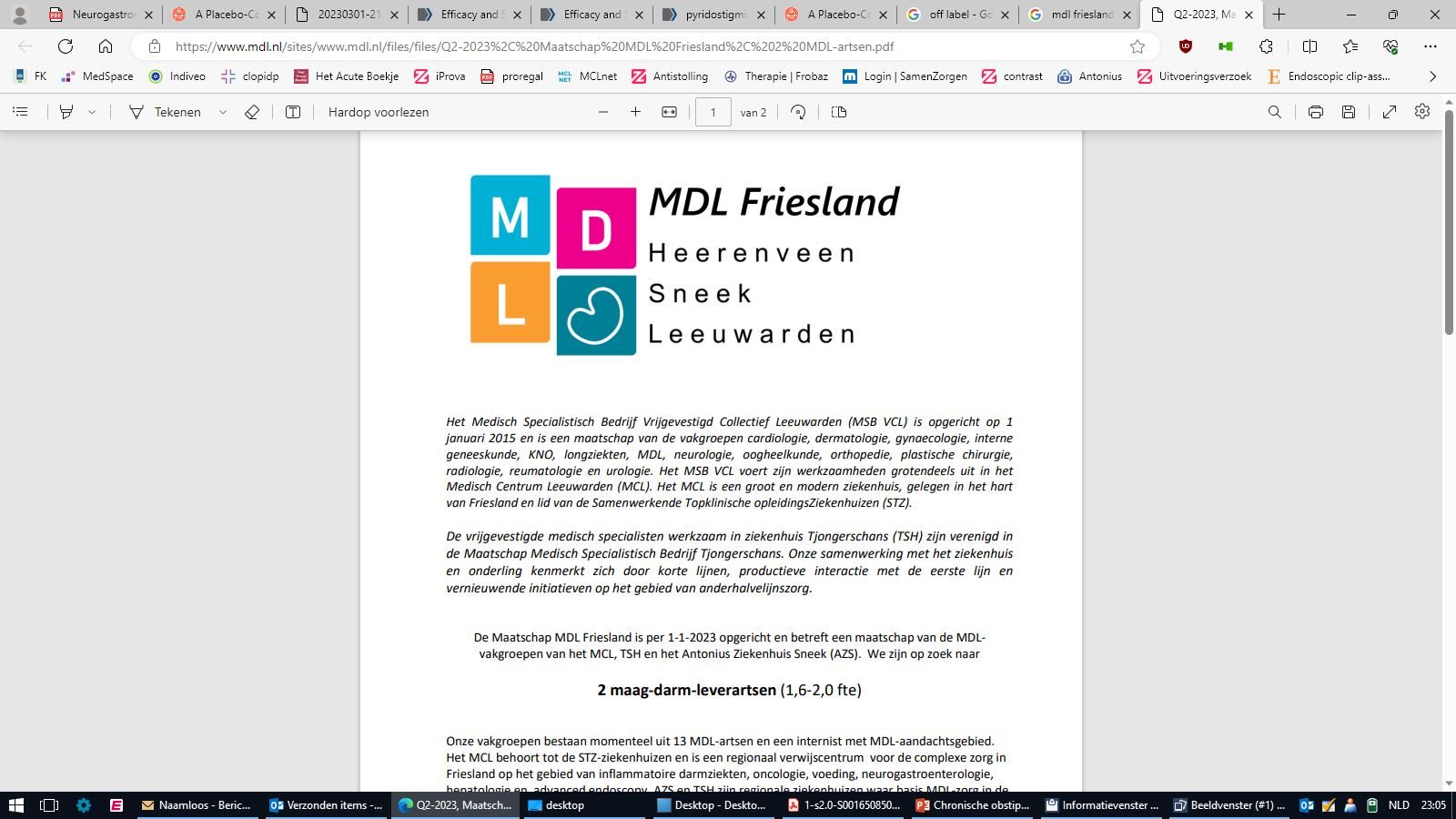 ‘Nieuwere’ medicatie
Linaclotide: 1d 290ug 
	agonist van GC-C receptor (hogere concentratie cGMP)
	- intracellulair: meer bicarbonaat en chloor secretie
	- extracellulair: verminderde pijnvezelactiviteit
	zonder voedsel, 30 min voor eerste maaltijd
	Bijwerking: diarree eerste week
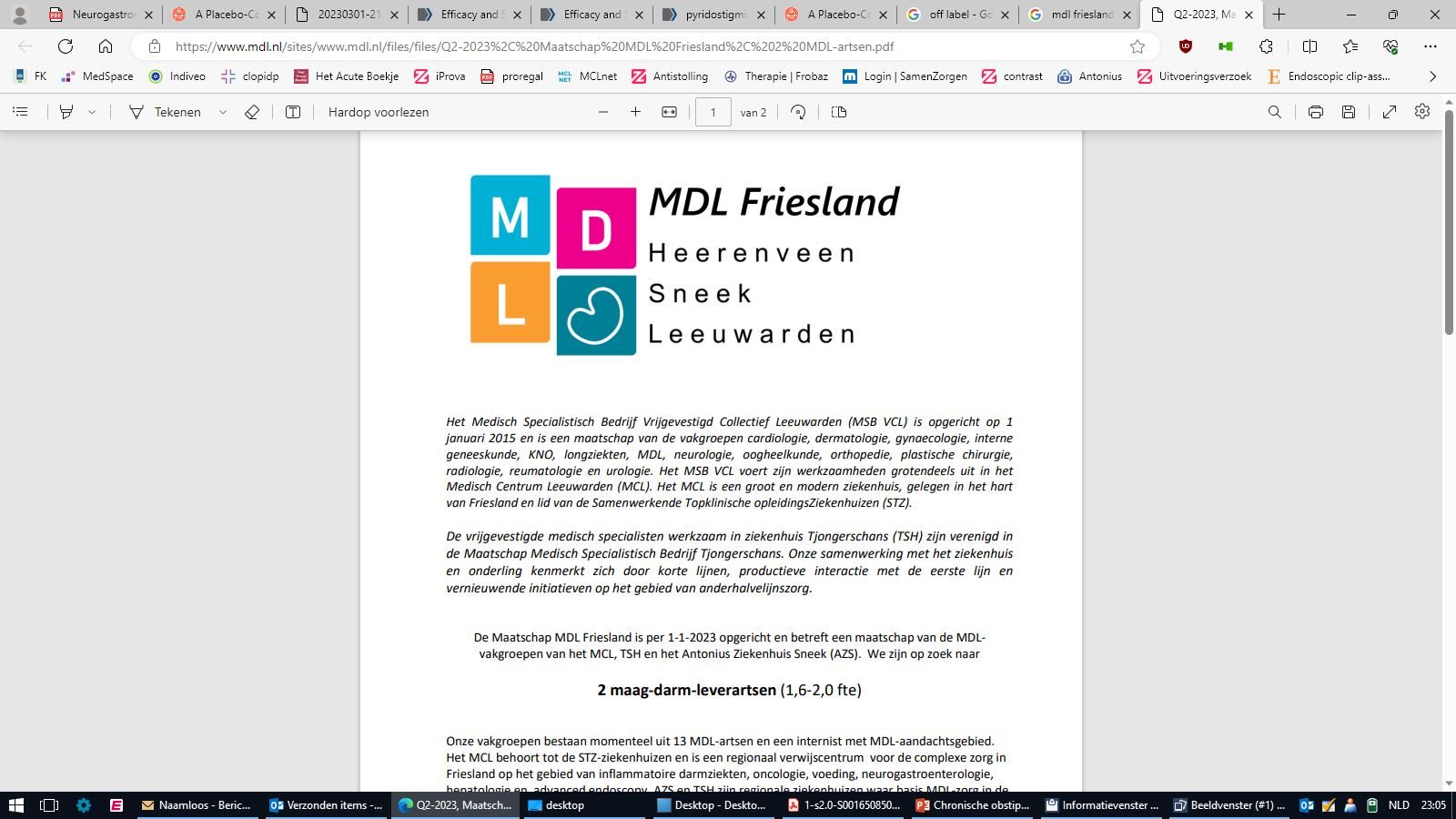 ‘Nieuwere’ medicatie
Linaclotide: 1d 290ug 
	agonist van GC-C receptor (hogere concentratie cGMP)
	- intracellulair: meer bicarbonaat en chloor secretie
	- extracellulair: verminderde pijnvezelactiviteit
	zonder voedsel, 30 min voor eerste maaltijd
	Bijwerking: diarree eerste week
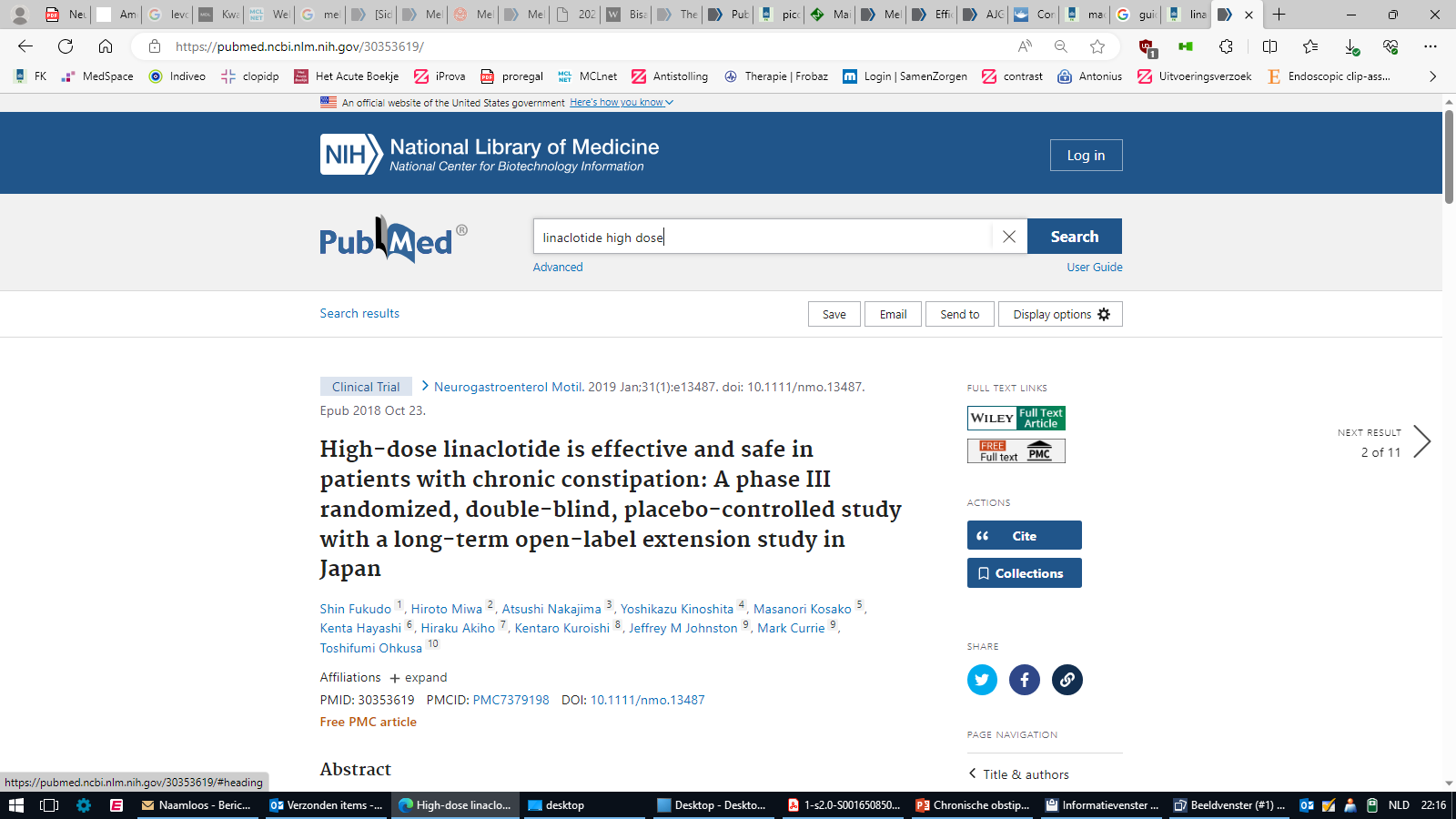 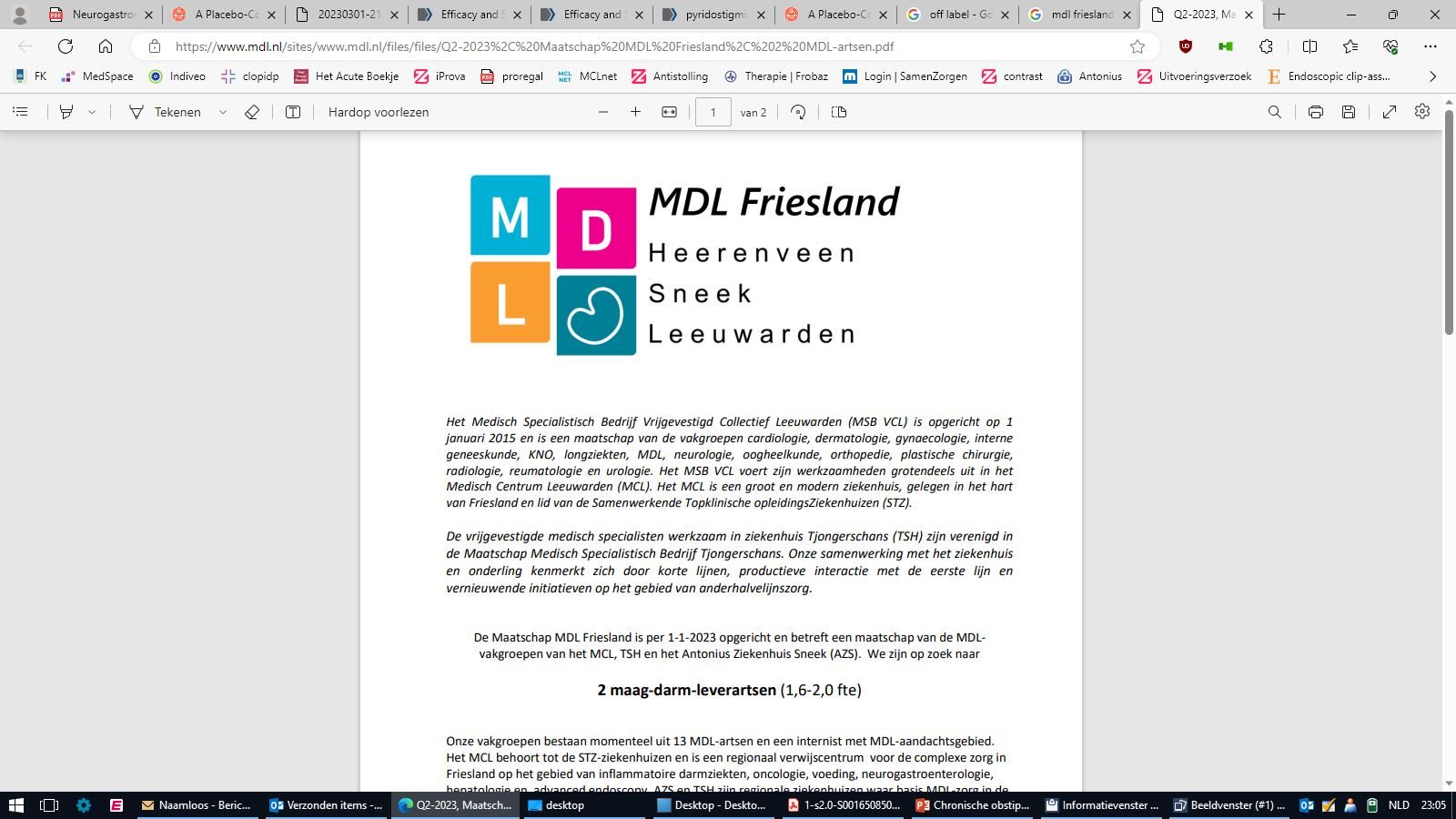 ‘Nieuwere’ medicatie
Linaclotide: 1d 290ug 
	zonder voedsel, 30 min voor eerste maaltijd
	Bijwerking: diarree eerste week

Prucalopride: 1d 2mg
	Bijwerking: hoofdpijn
	Niet vergoed: 90 euro per maand
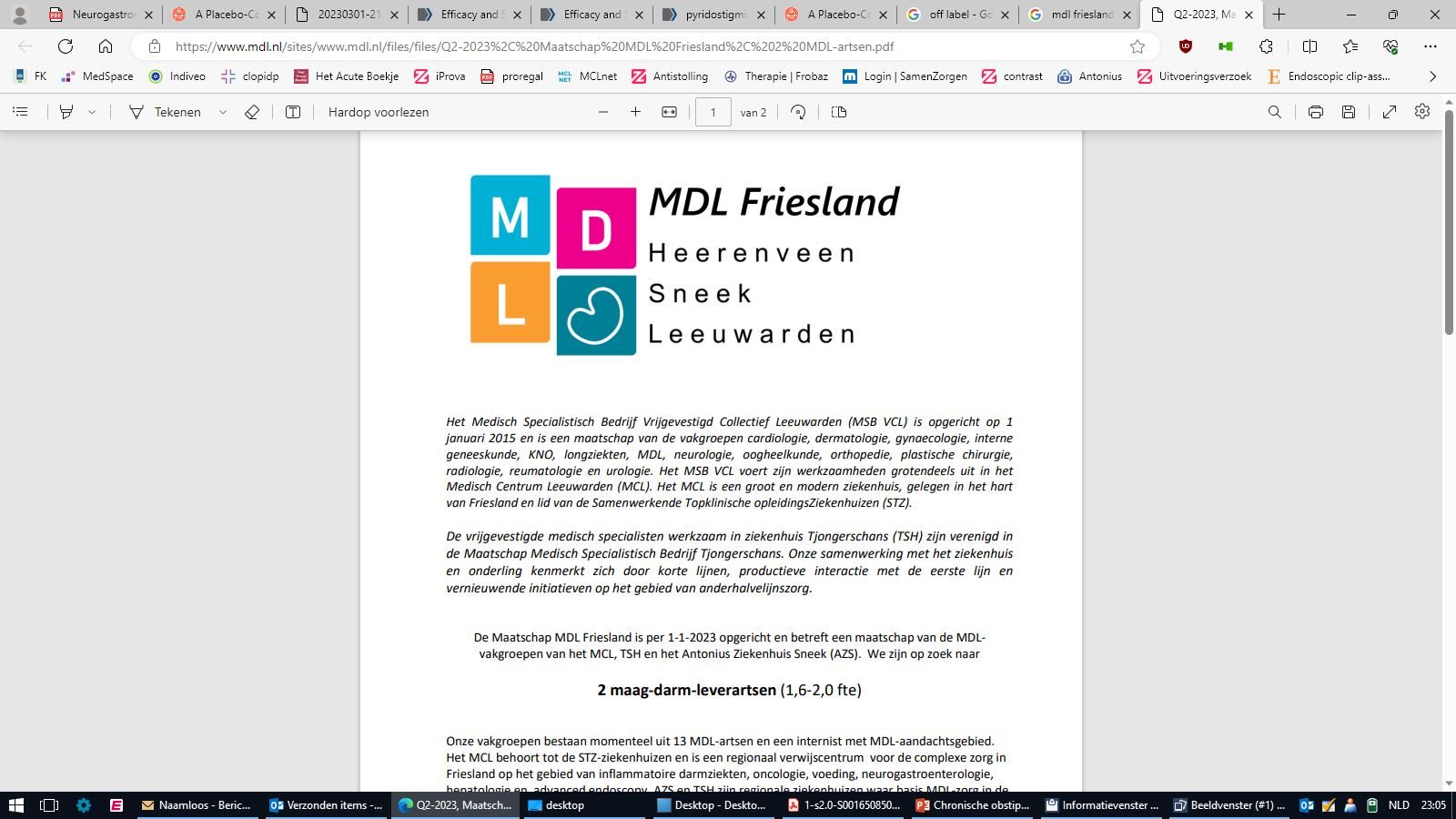 Bouras et al. Gastroenterol 2001
Camilleri M, et al. N Engl J Med. 2008
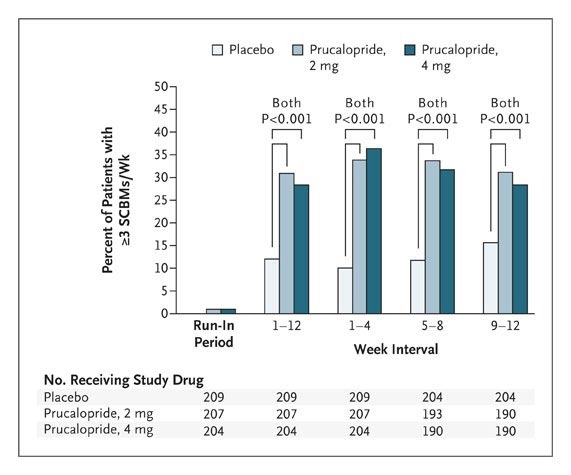 ‘Nieuwere’ medicatie
Linaclotide: 1d 290ug 
	zonder voedsel, 30 min voor eerste maaltijd
	Bijwerking: diarree eerste week

Prucalopride: 1d 2mg
	Bijwerking: hoofdpijn
	Niet vergoed: 90 euro per maand
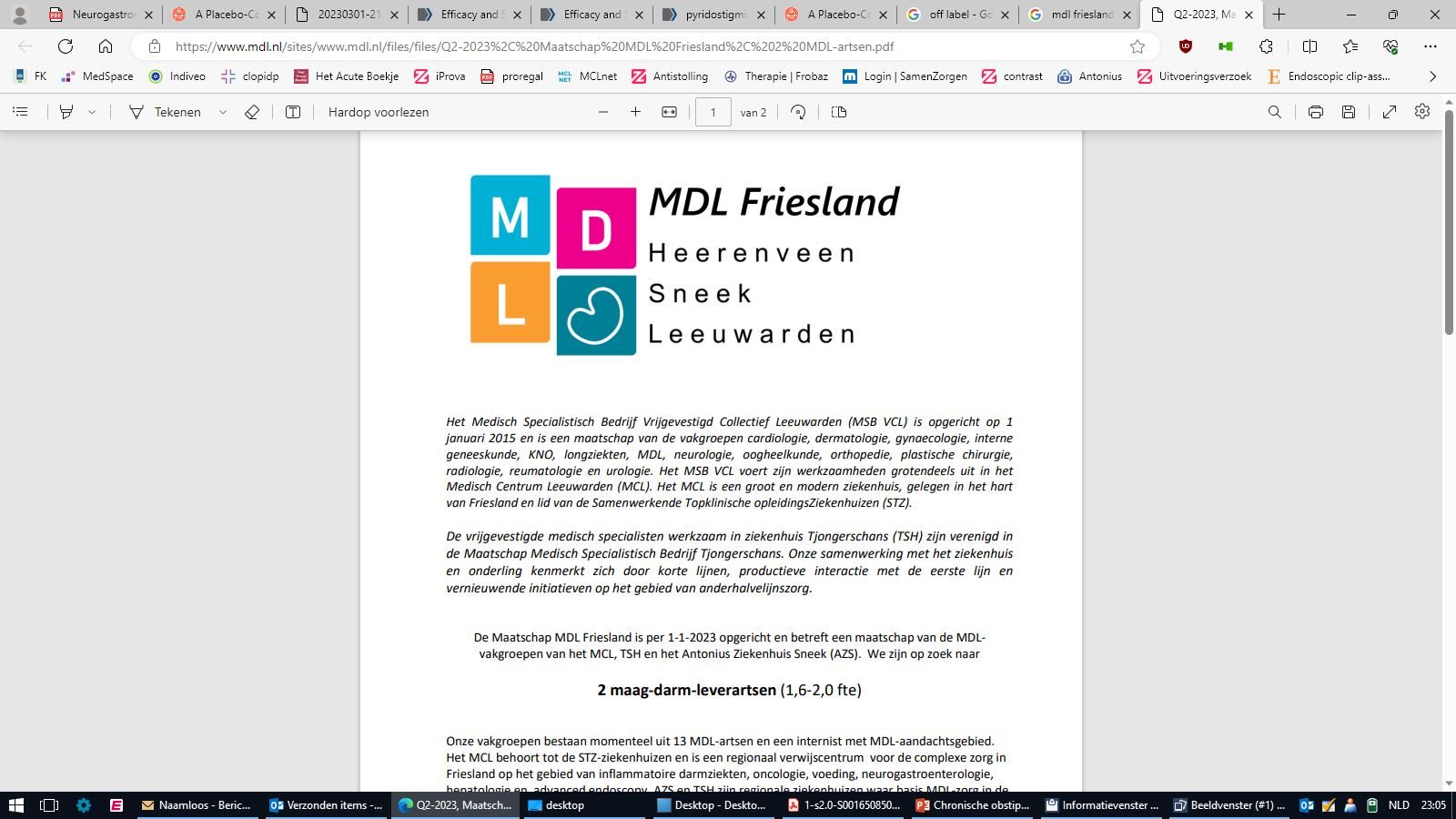 Bouras et al. Gastroenterol 2001
Camilleri M, et al. N Engl J Med. 2008
Off-label
Pyridostigmine
Colchicine
Myasthenia gravis
Contractie en verhoogde peristaltiek gladde spier

Tot 60mg 3 keer per dag

Bijwerkingen! Cave cholinerge crisis
Enkele kleine studies

0,6mg 3 keer per dag

Bijwerkingen: gastro-intestinale klachten. Cave beenmergdepressie
Substraat CYP3A4
Rao et al. Am J Gastroenterol. 2021
Verne et al. Am J Gastroenterol. 2003
Retrograde darmspoelingen
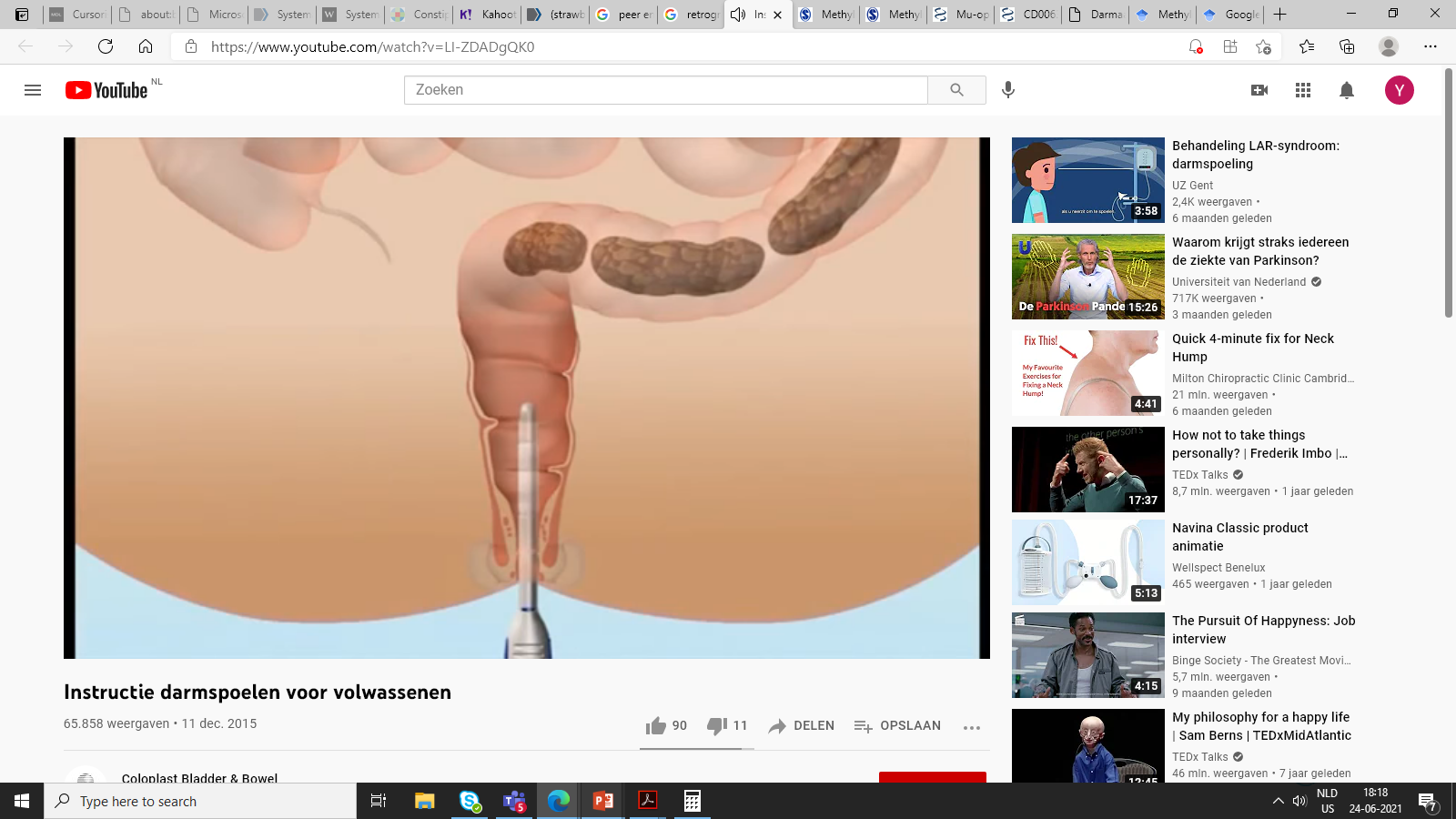 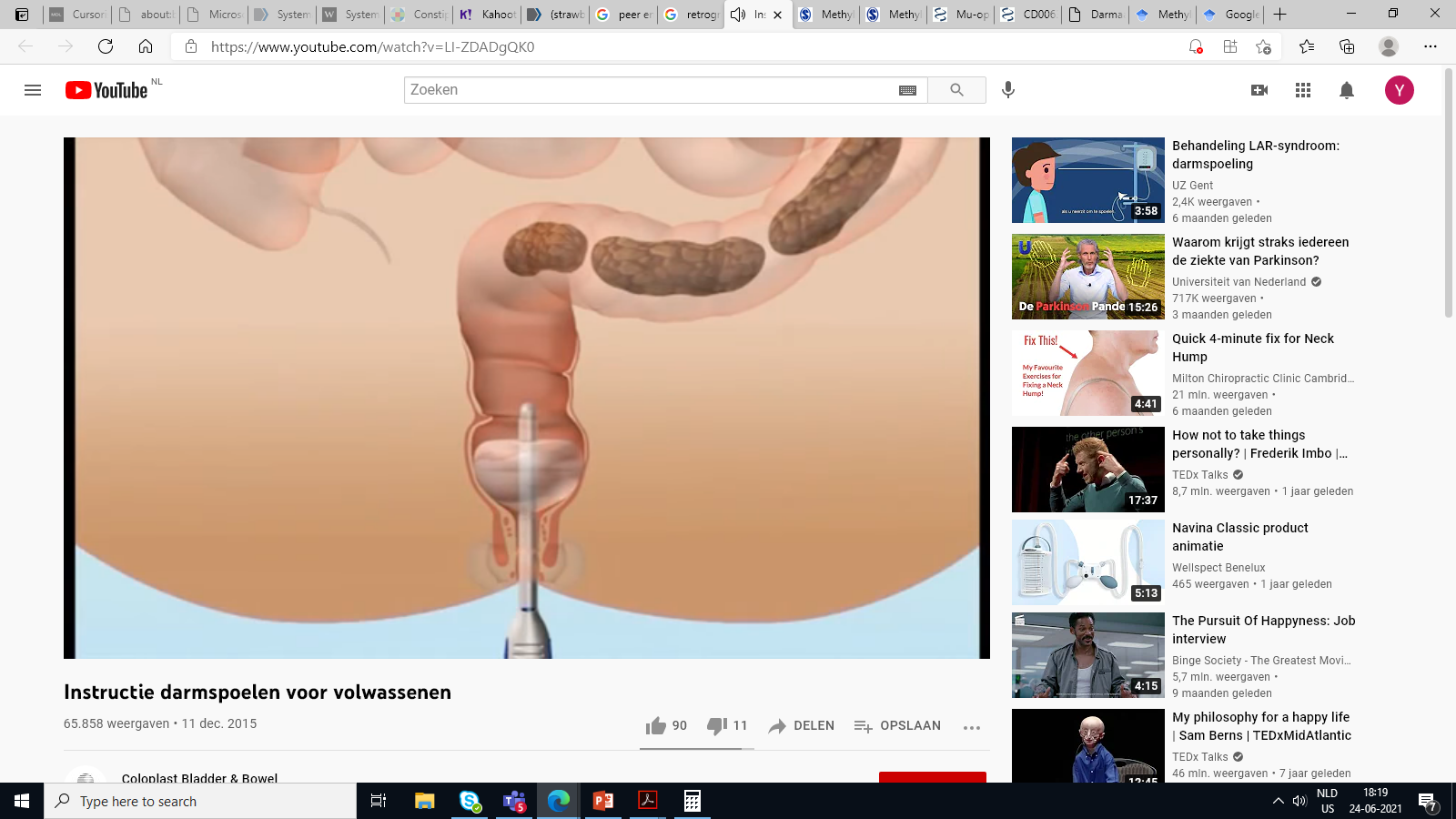 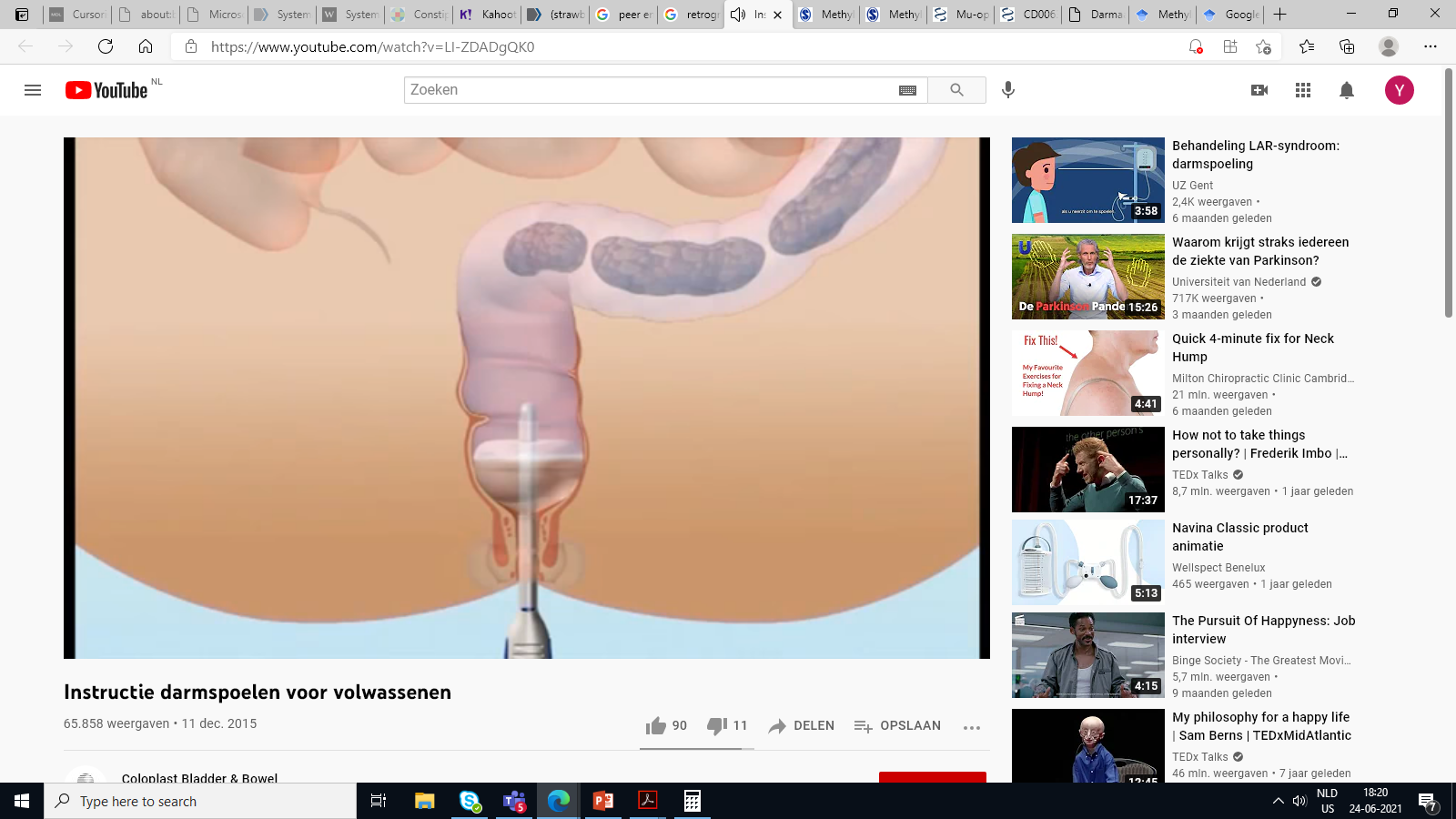 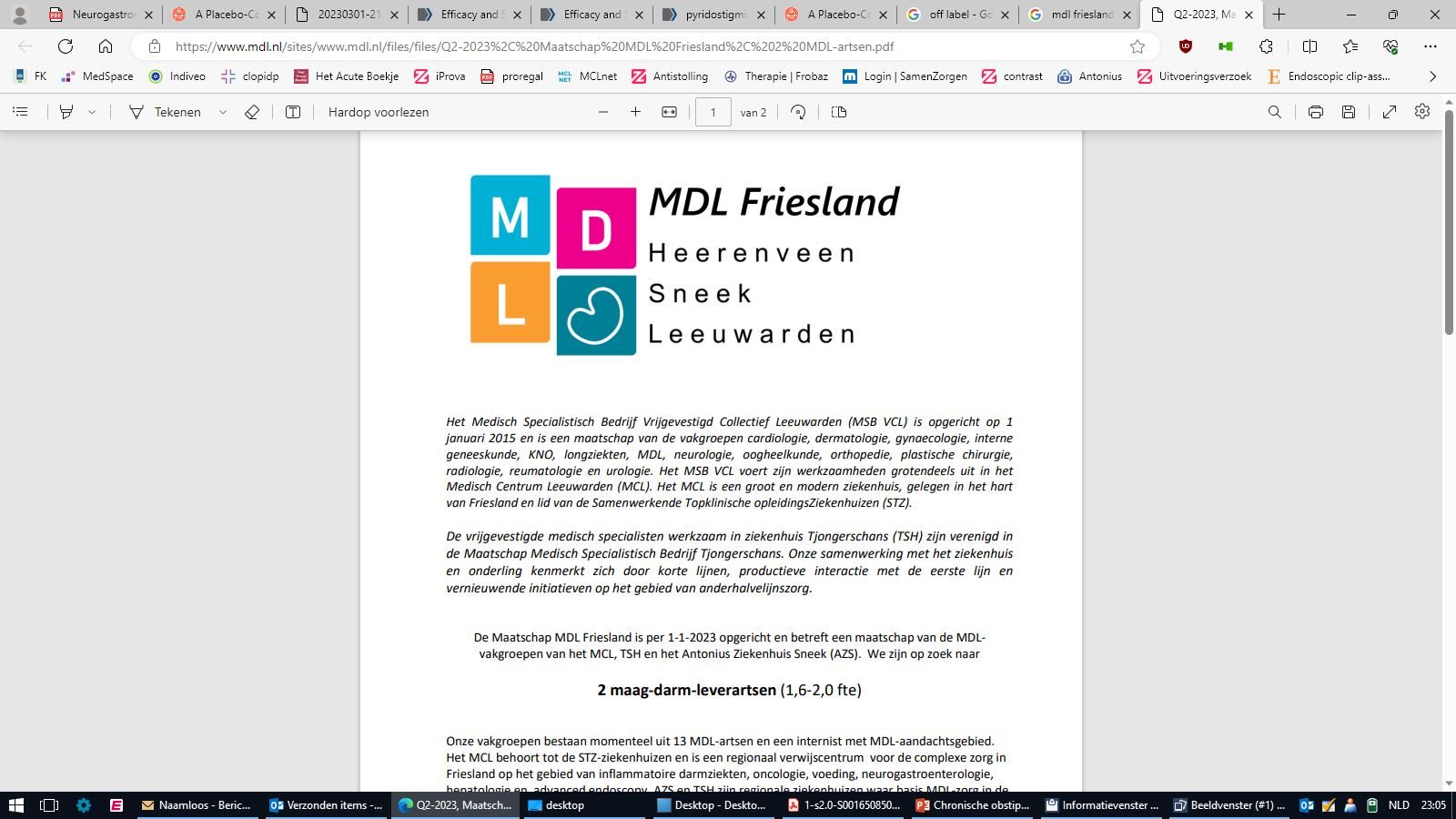 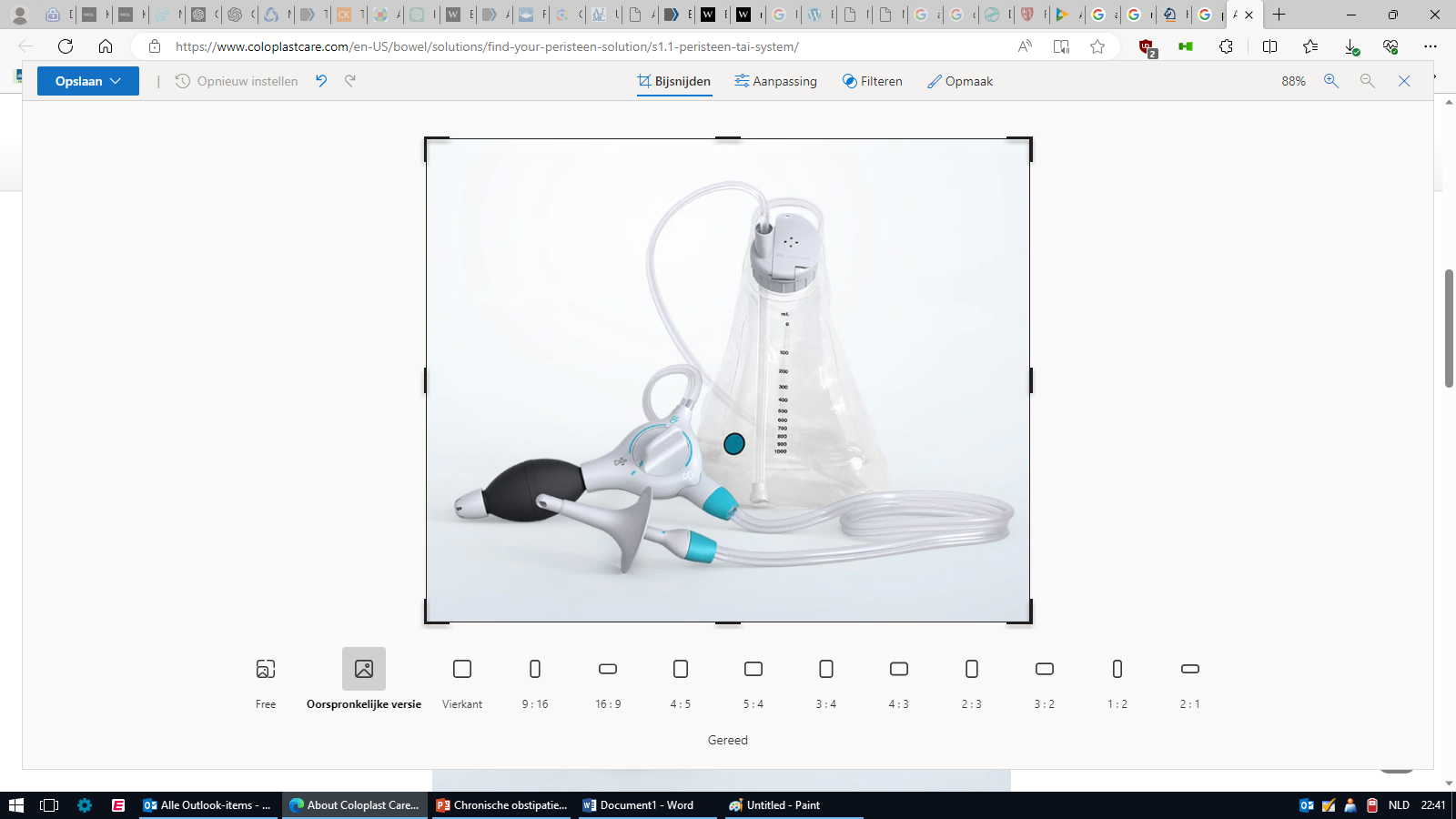 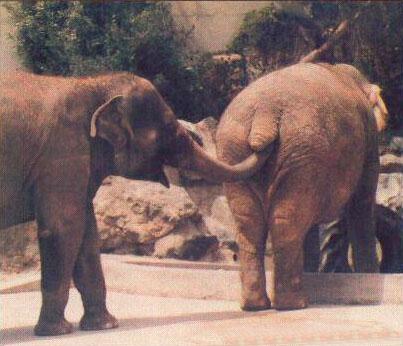 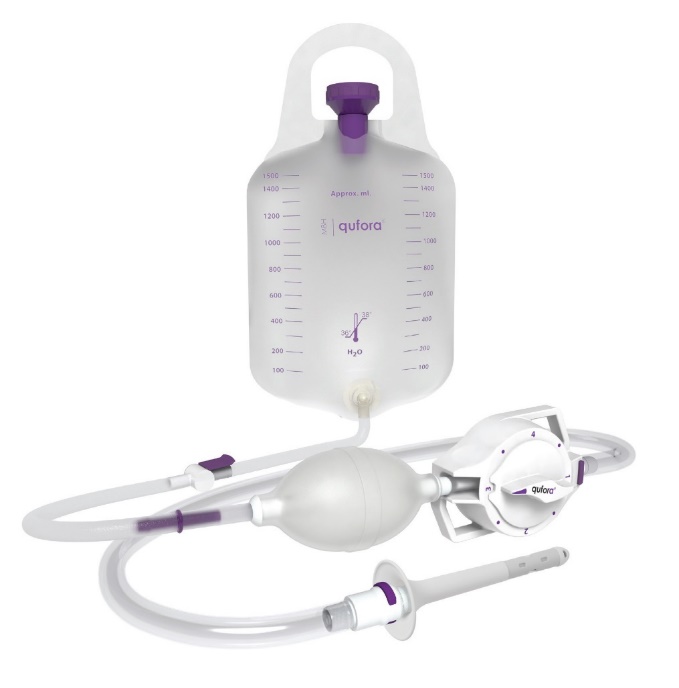 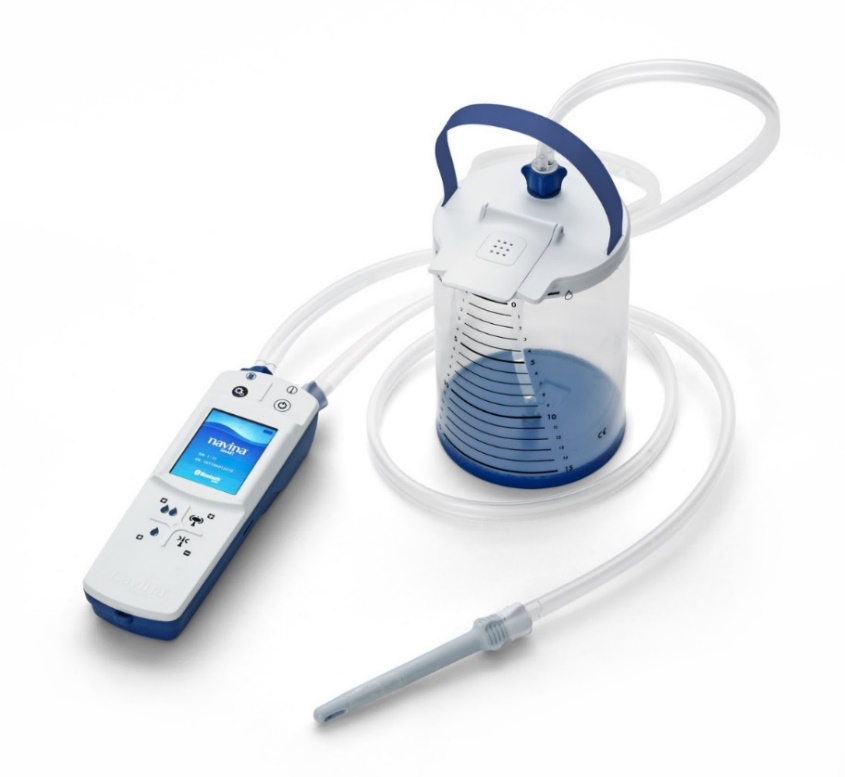 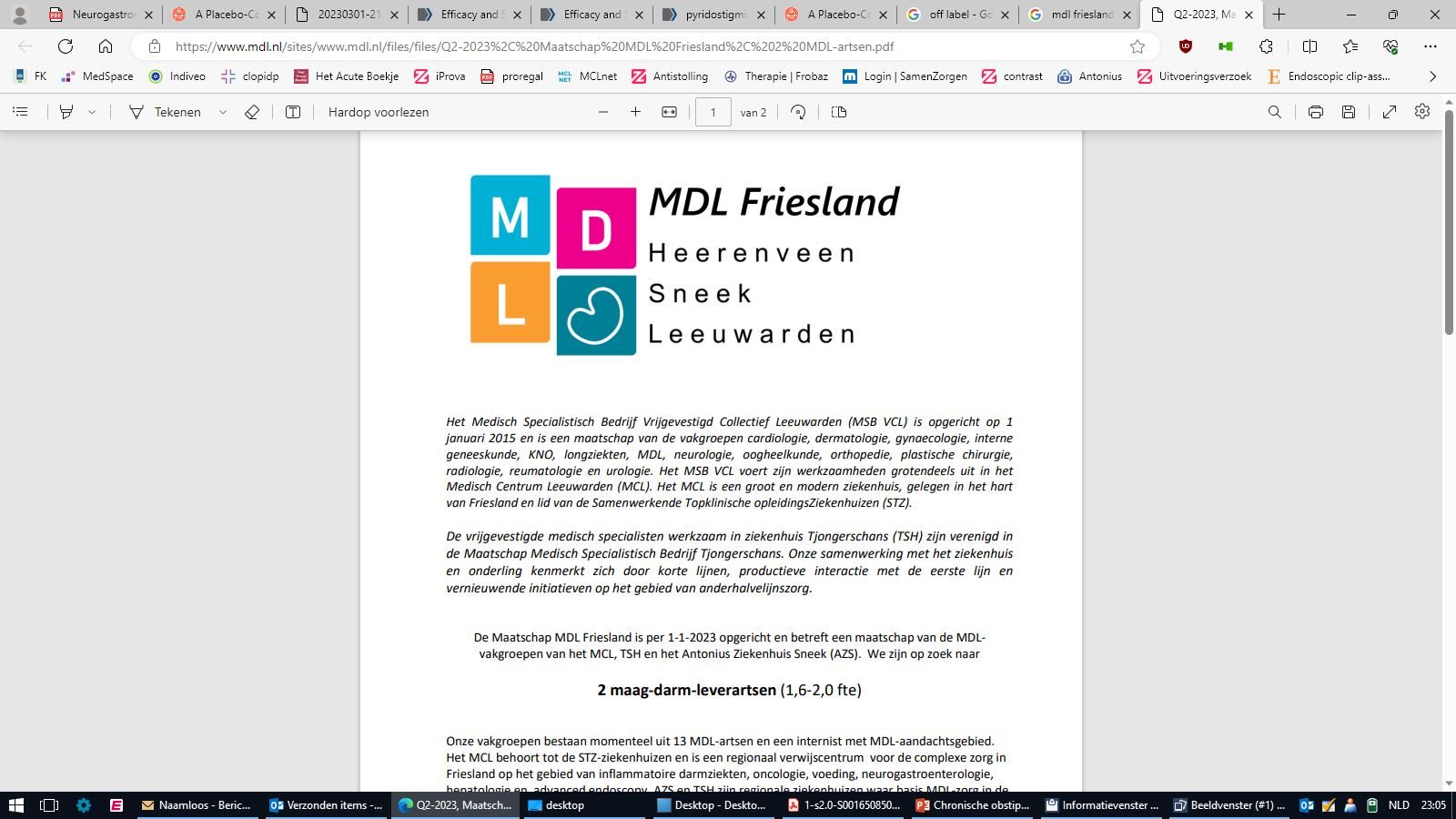 PEC (percutane endoscopische coecostomie)
1 keer per dag antegraad spoelen
Tevredenheid 60%

Voorkoming van chirurgische ingreep

Vooral geplaatst in Catharinaziekenhuis in Eindhoven

MCL n = 2
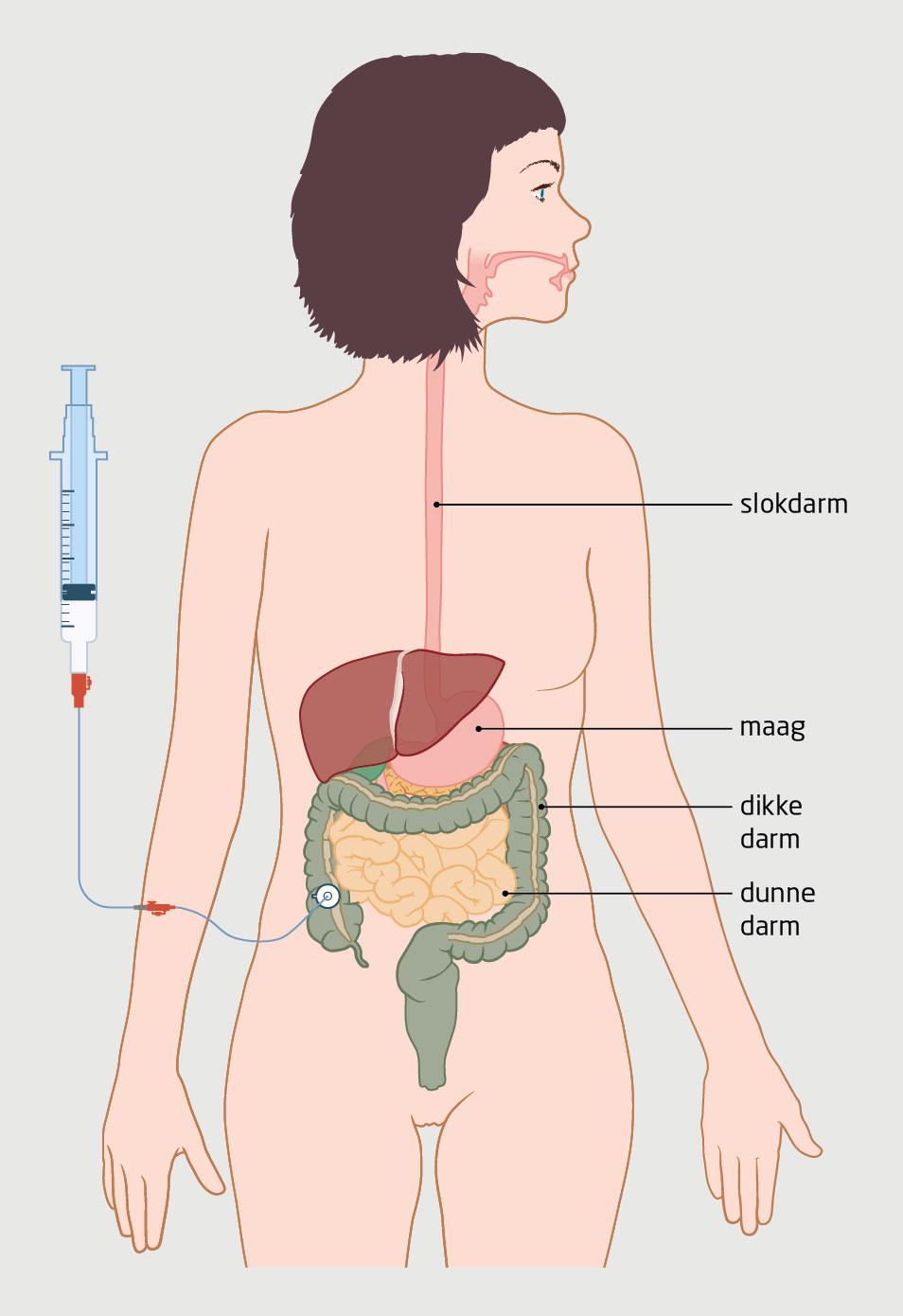 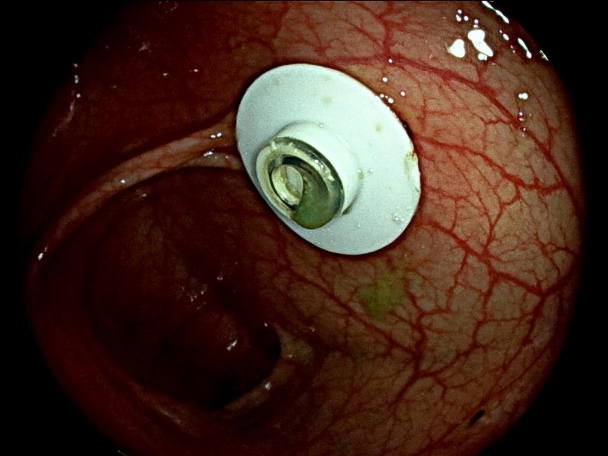 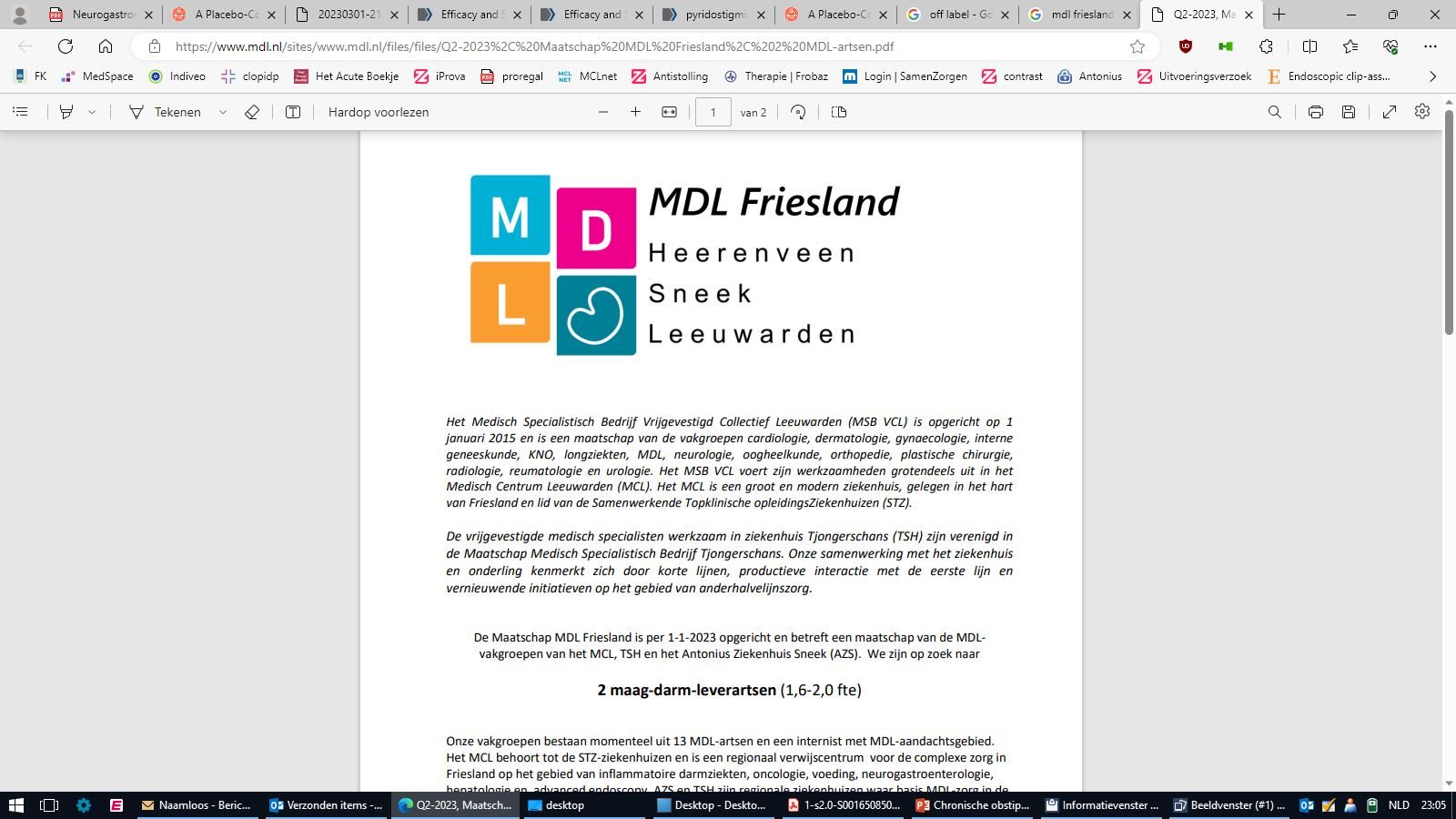 Hawinkels et al. Ned Tijdschr Geneeskd 2023
PEC (percutane endoscopische coecostomie)
1 keer per dag antegraad spoelen
Tevredenheid 60%

Voorkoming van chirurgische ingreep

Vooral geplaatst in Catharinaziekenhuis in Eindhoven

MCL n = 2
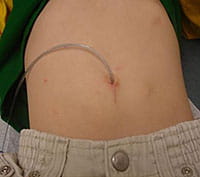 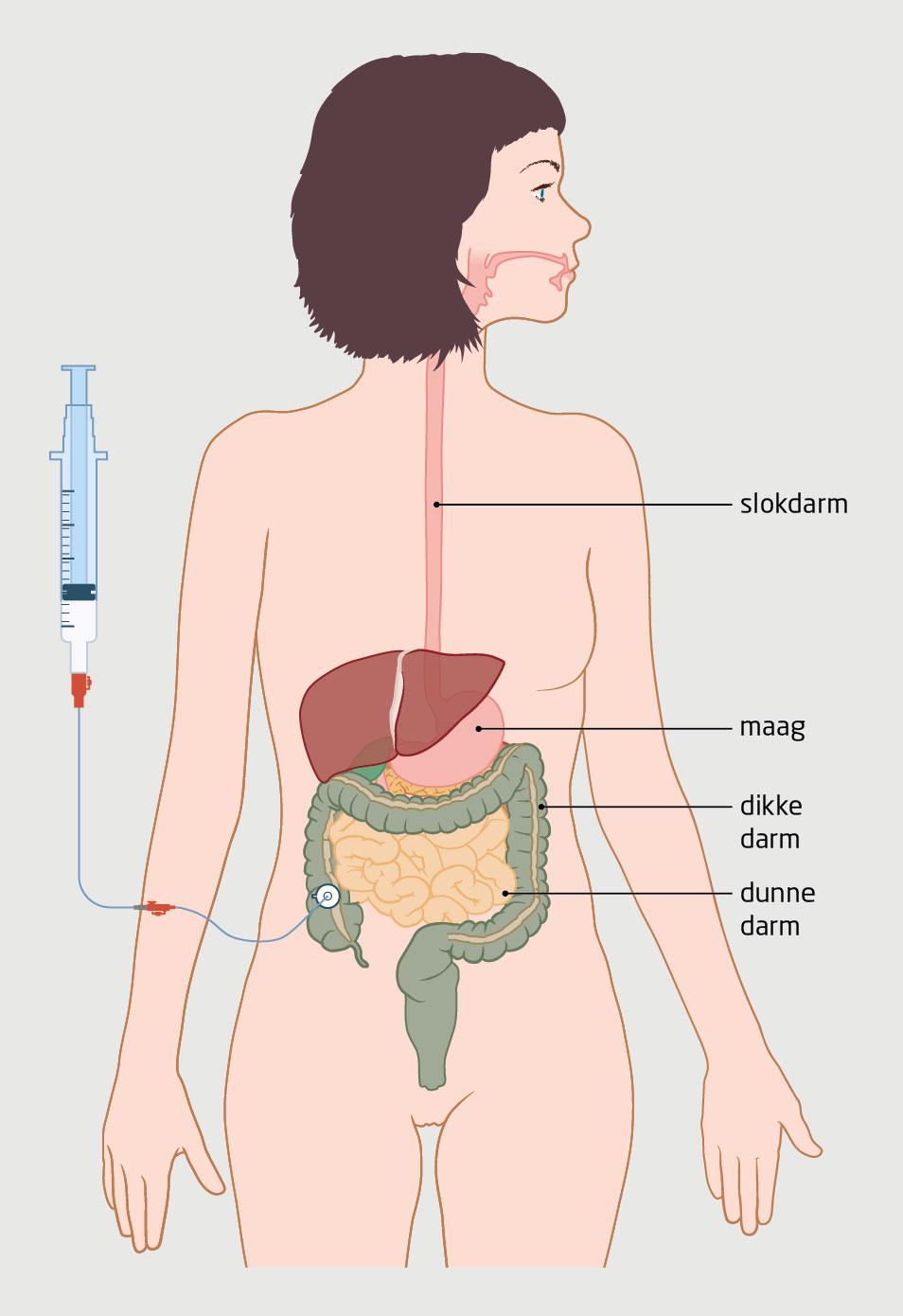 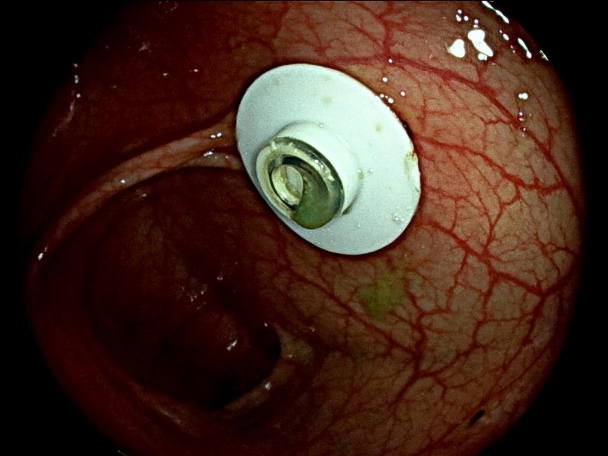 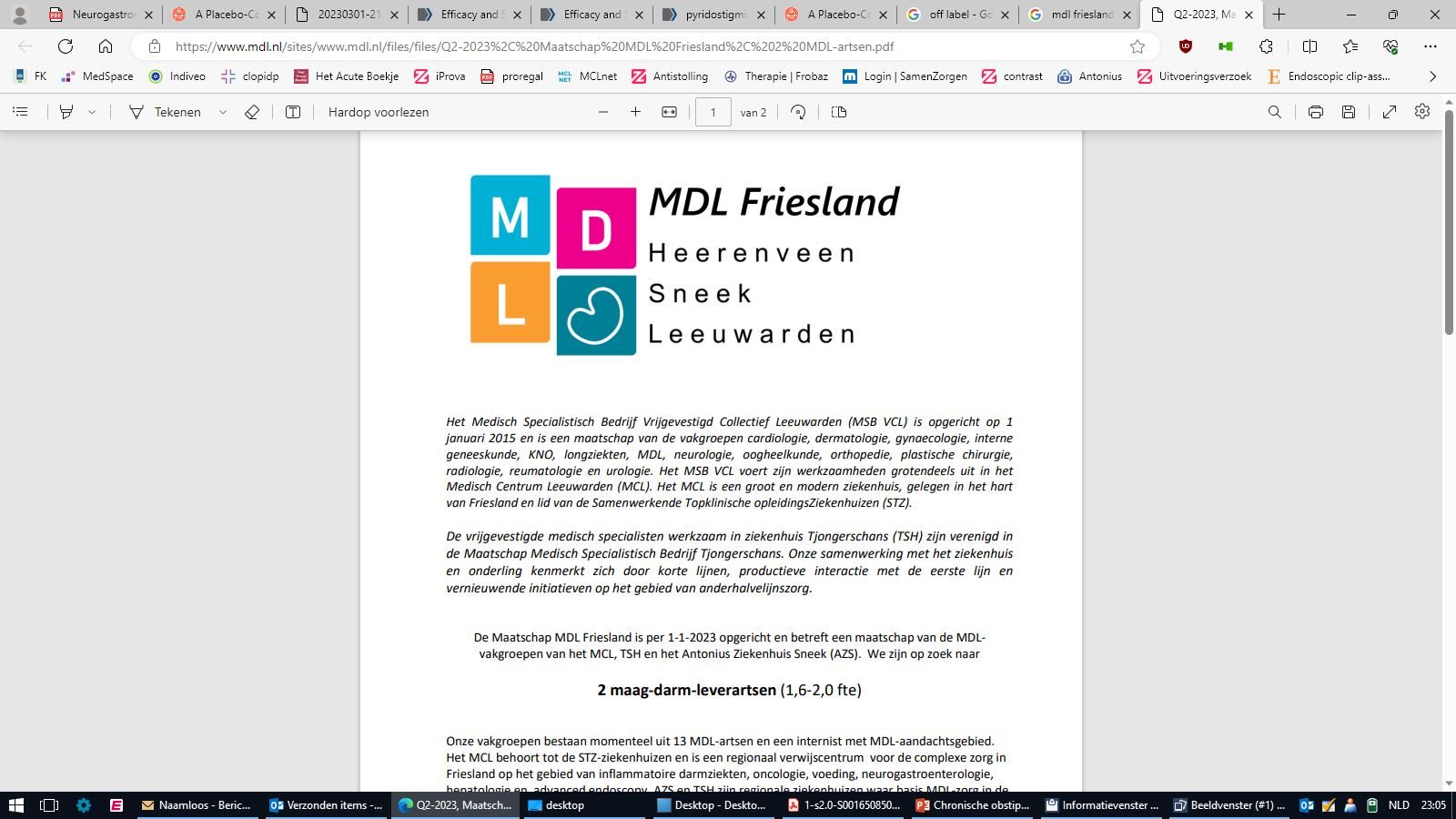 Hawinkels et al. Ned Tijdschr Geneeskd 2023
Operatie
(Sub)totale colectomie

Uitsluiten psychiatrische comorbiditeit

Cave vertraagde motiliteit dunne darm
Evt verwijzen naar expertise centrum om dit uit te sluiten
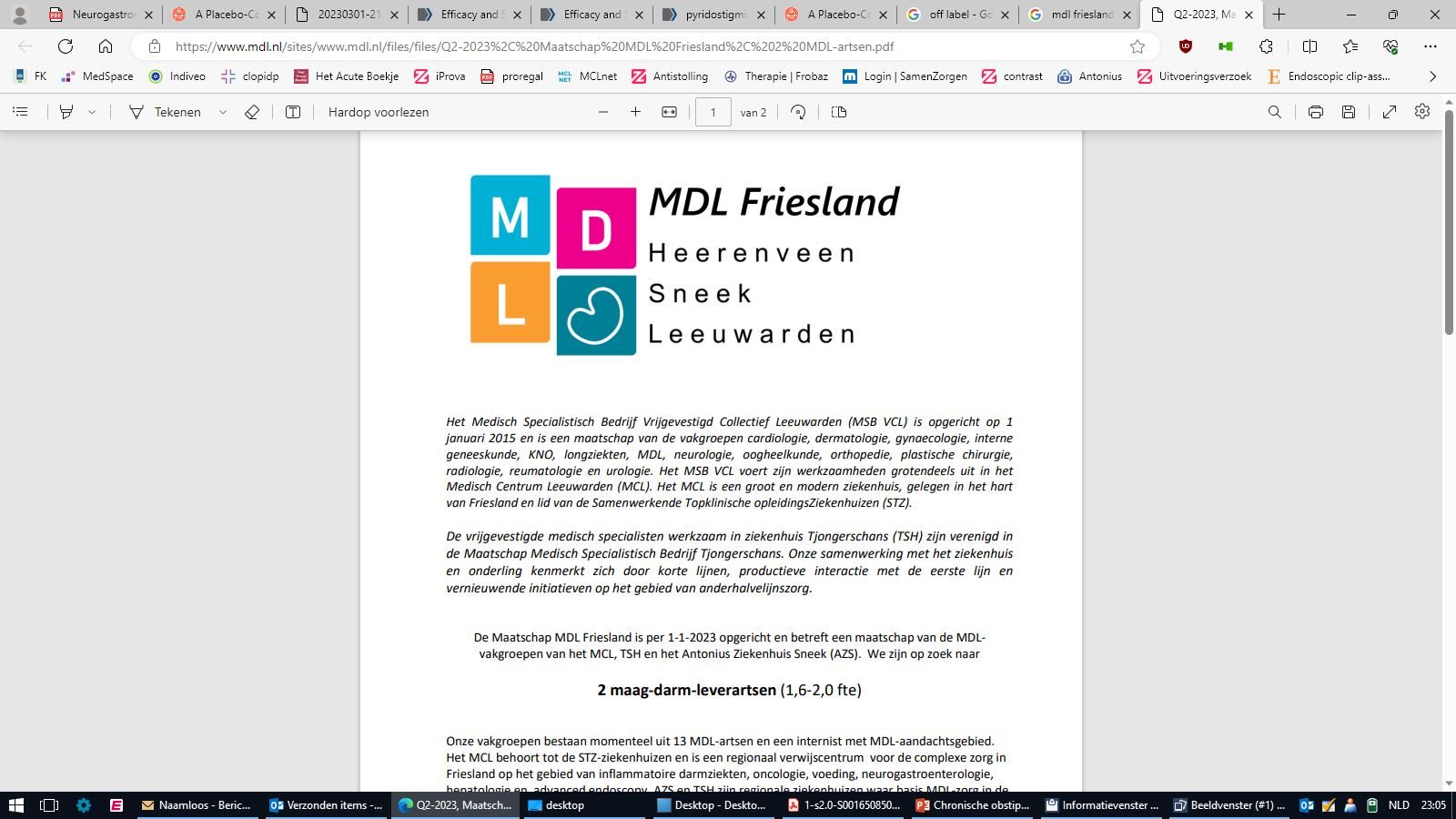 Terug naar de casus
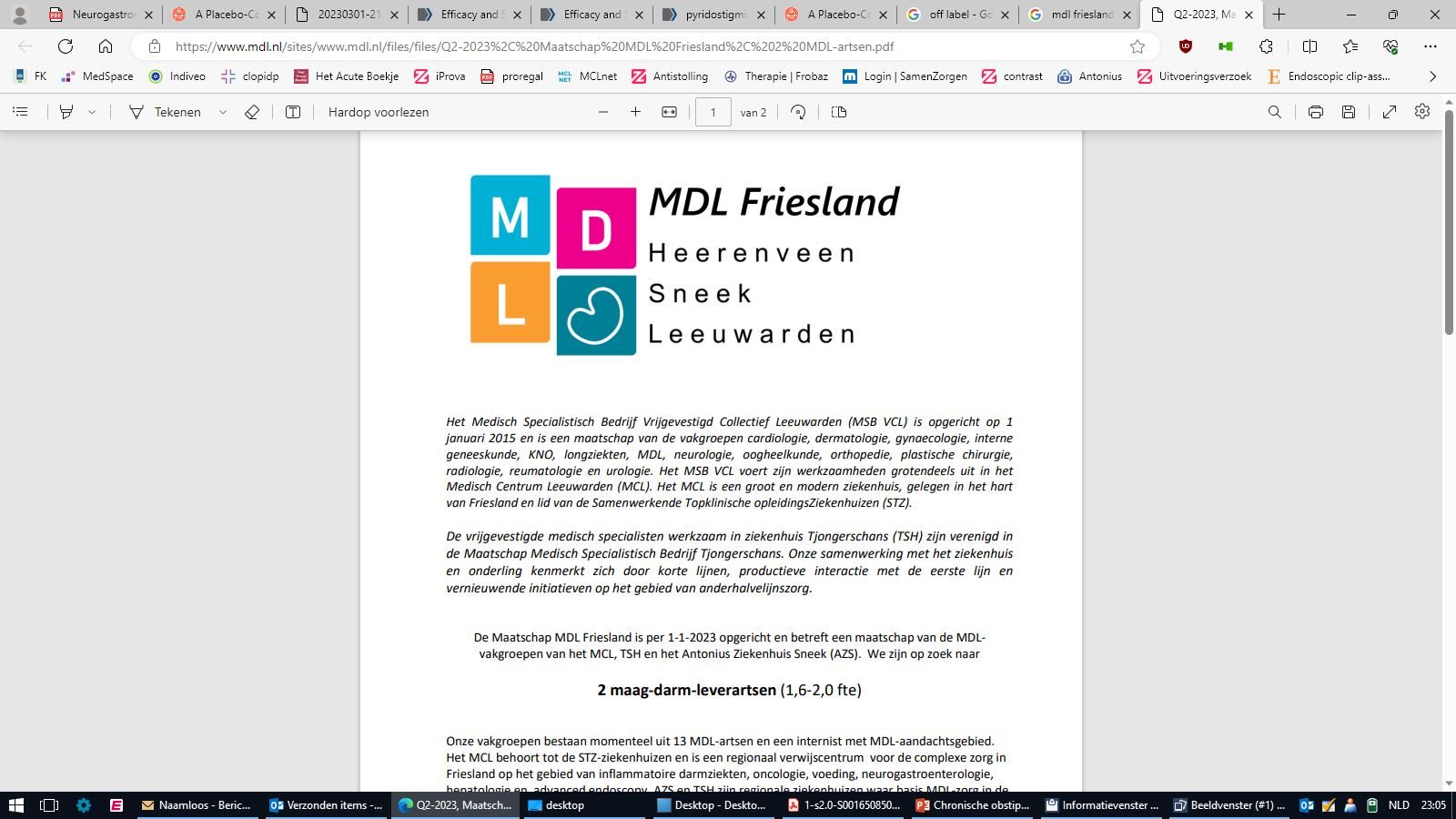 Terug naar de casus
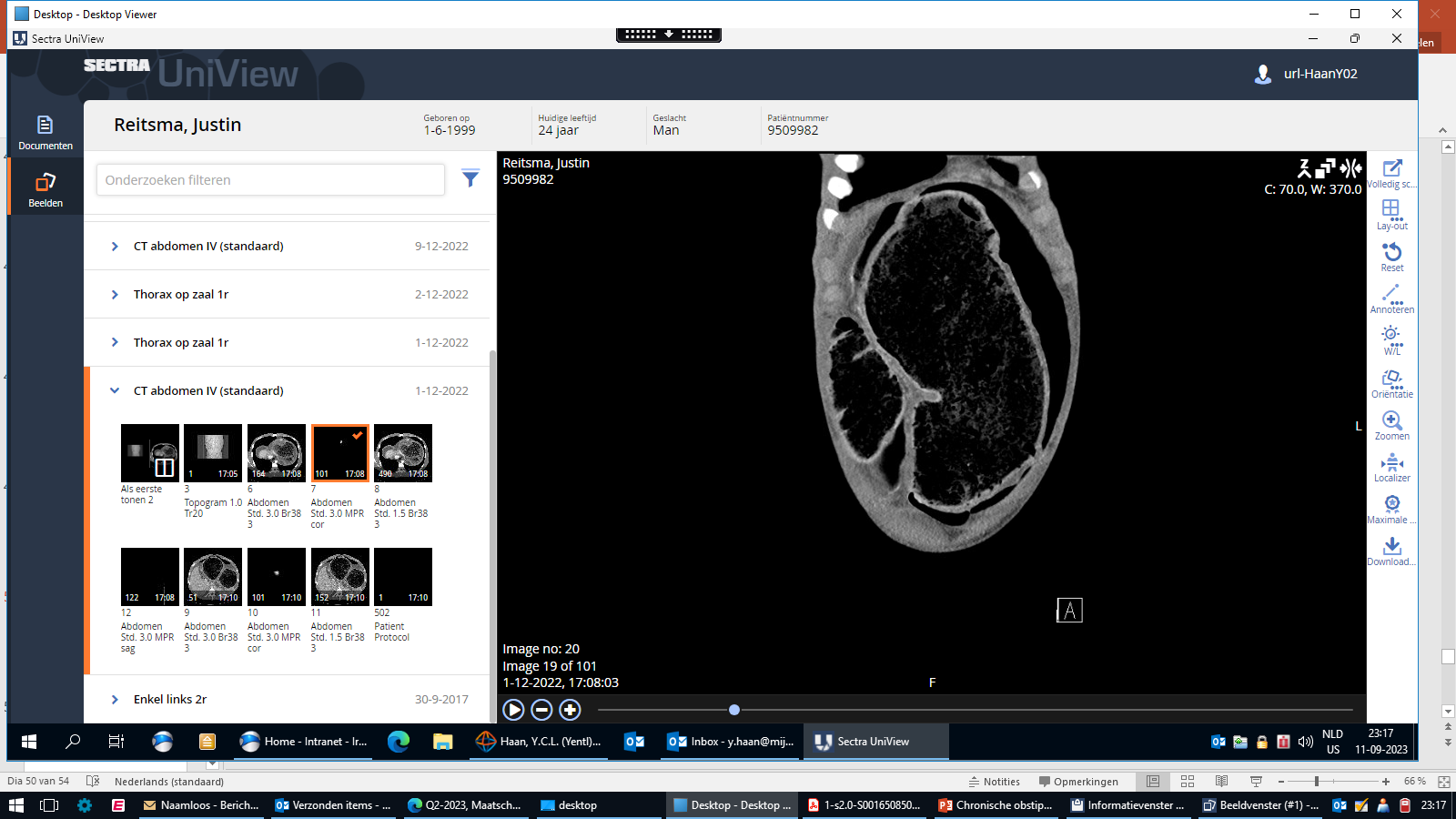 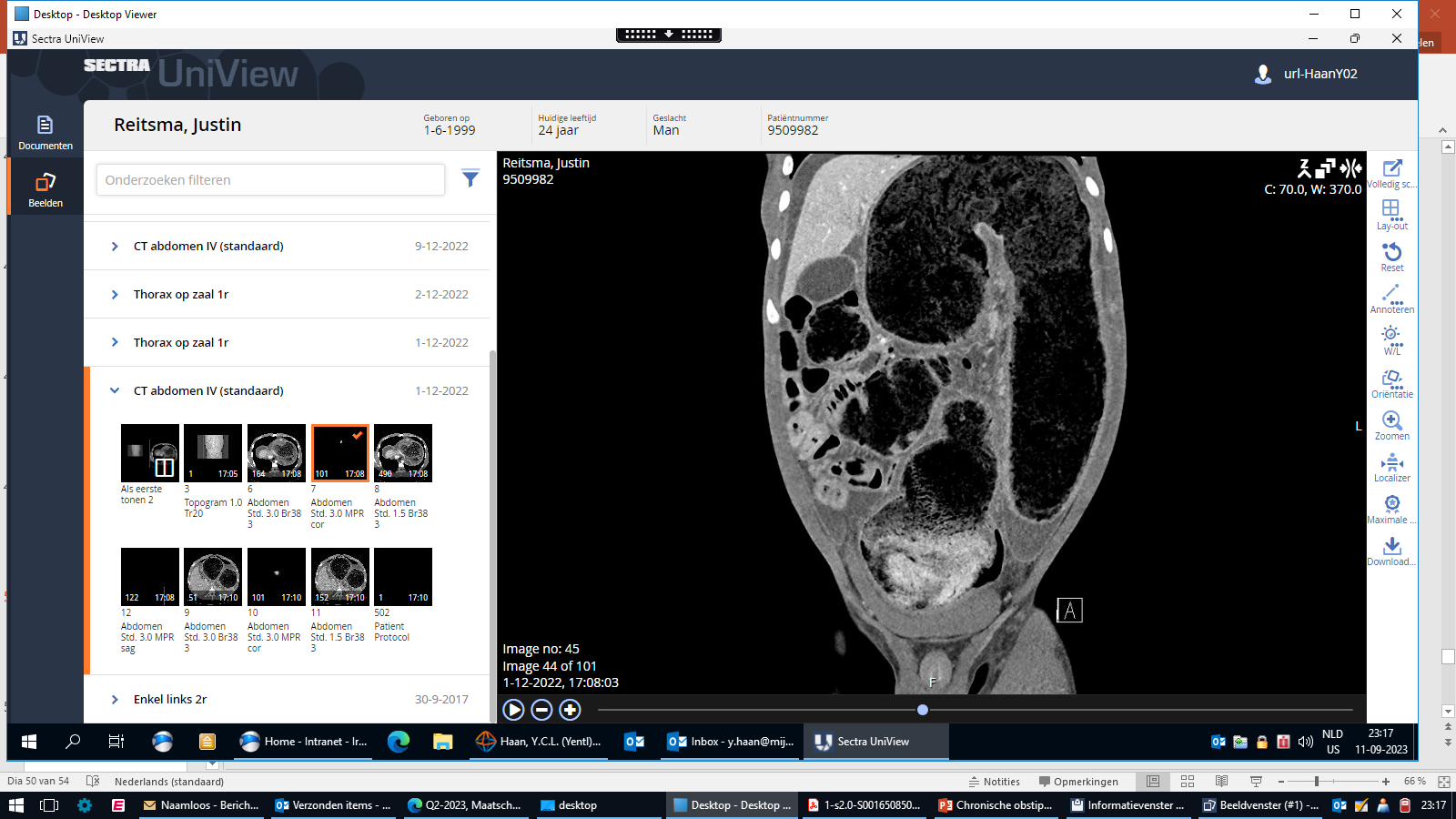 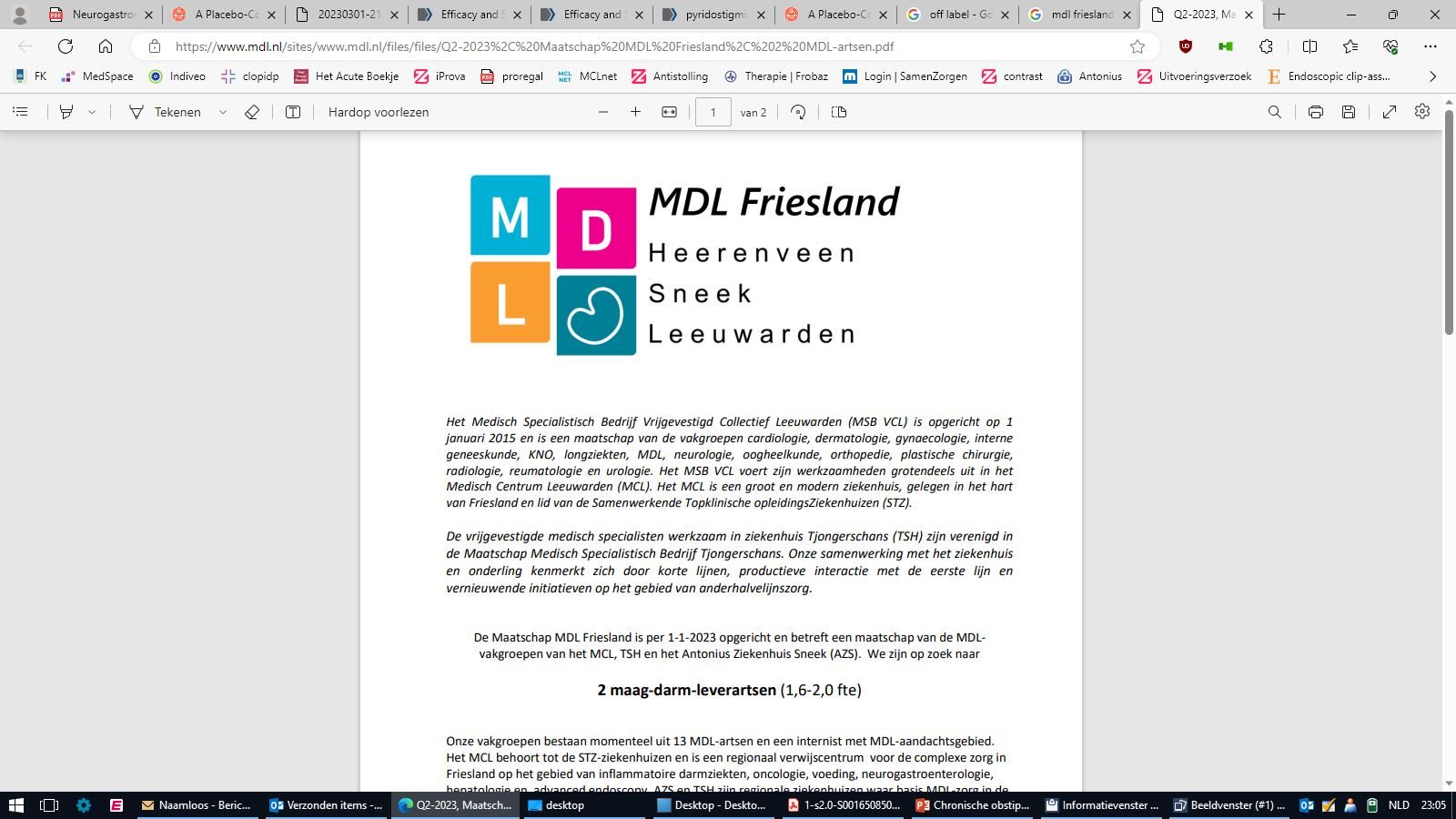 Vragen?
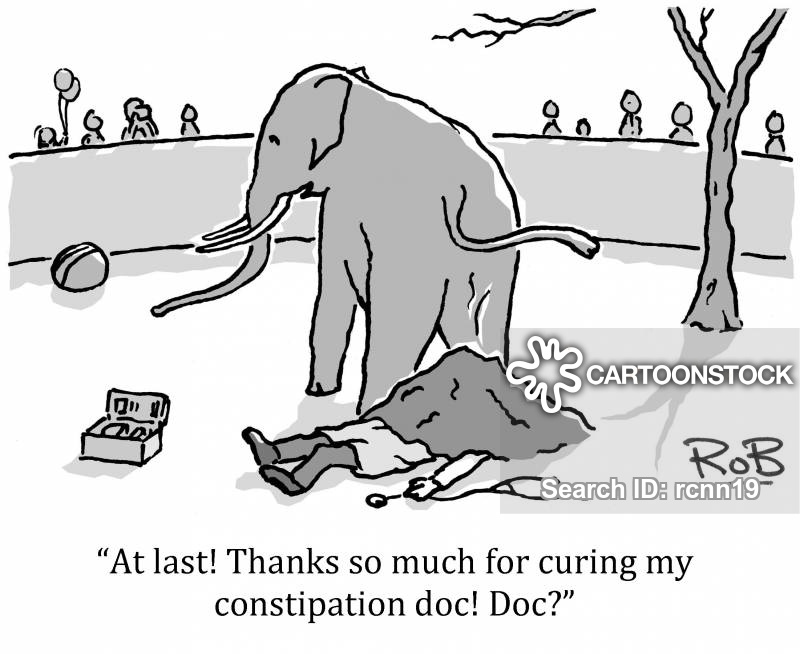 Aanbevolen literatuur: 
Rao et al. Efficacy and Safety of Over-the-Counter Therapies for Chronic Constipation: An Updated Systematic Review. Am J Gastroenterol. 2021 
Serra et al. European society of neurogastroenterology and motility guidelines on functional constipation in adults. Neurogastrolerol Motil. 2020

yentl.haan@mcl.nl
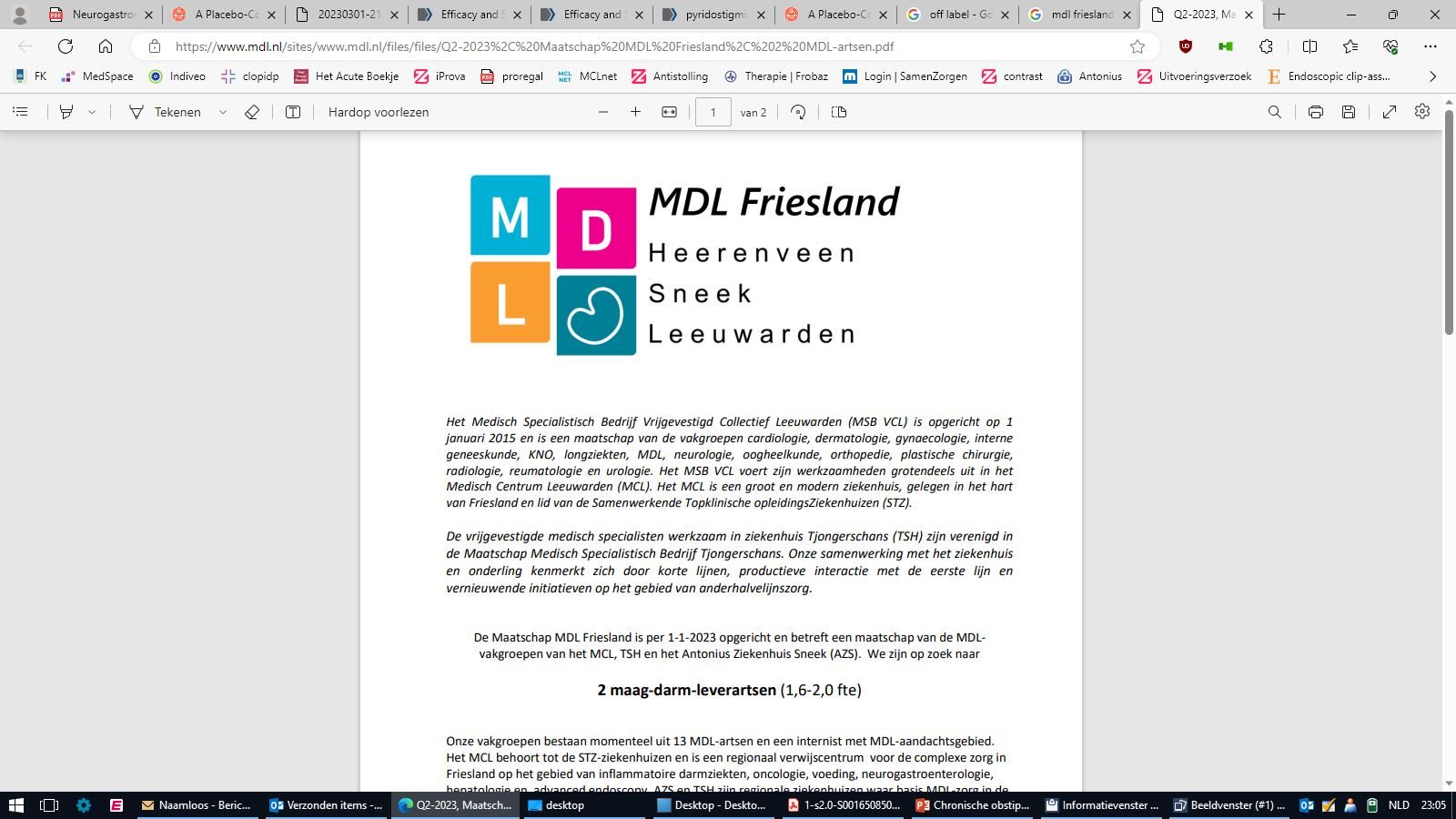 Behandeling – opioid geinduceerde obstipatie
Bij 40-70% van de mensen met opioiden. 
Tot 1/3 misselijkheid als bijwerking
Altijd laxans voorschrijven zoals macrogol of magnesium

Naloxegol: 12,5-25mg/dag
Bijwerkingen: buikpijn, diarree, flatulentie
Overloopdiarree
Risicogroepen: ouderen, mentale/cognitieve problemen, neurologische ziekten

Vaak verleden van obstipatie
Waterige diarree (eventueel met stukken ontlasting), eventueel met incontinentie
Diarree erger bij diarreeremmers
Opgezette buik
Feces palpabel bij rectaal toucher